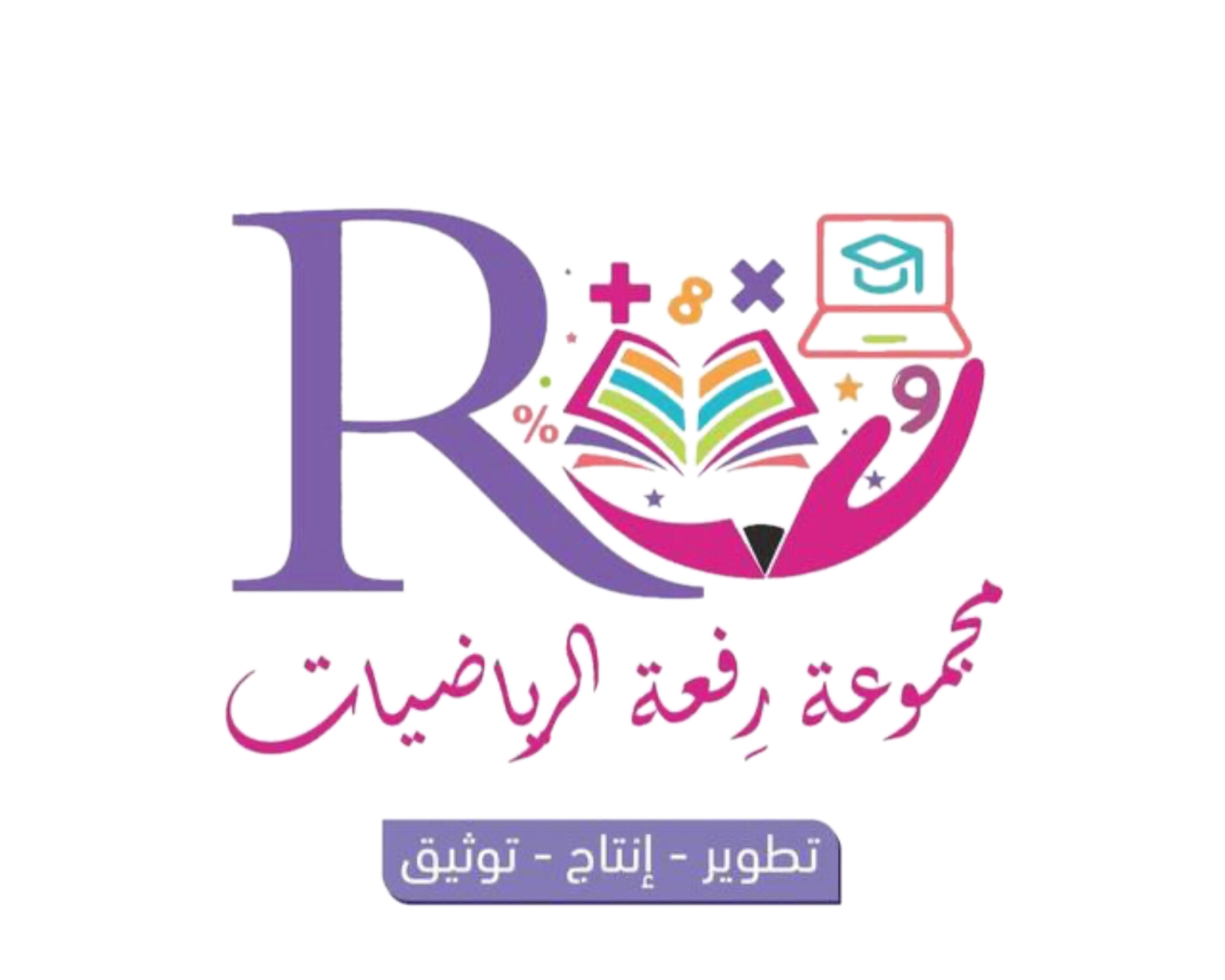 ٤-٢
النسبة المئوية والتقدير
الفصل الدراسي الثاني
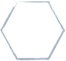 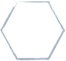 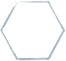 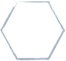 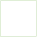 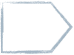 نعود بحذر
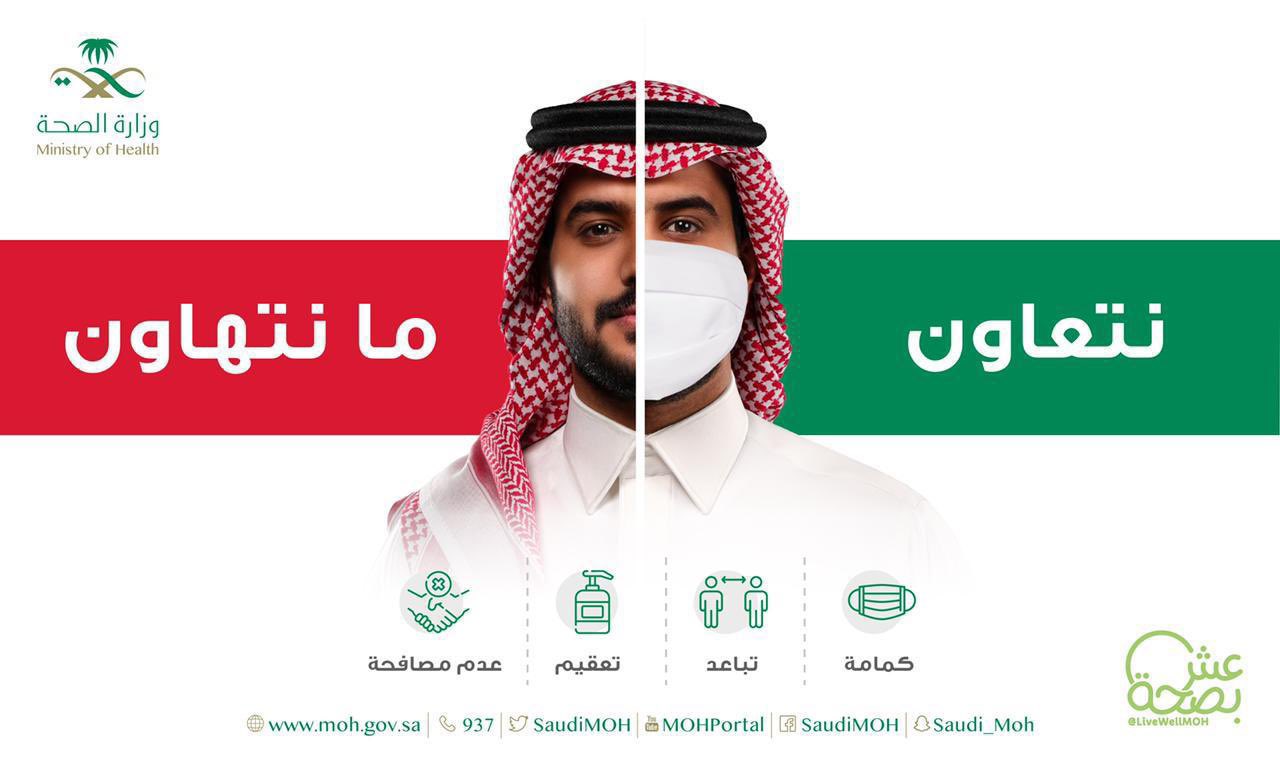 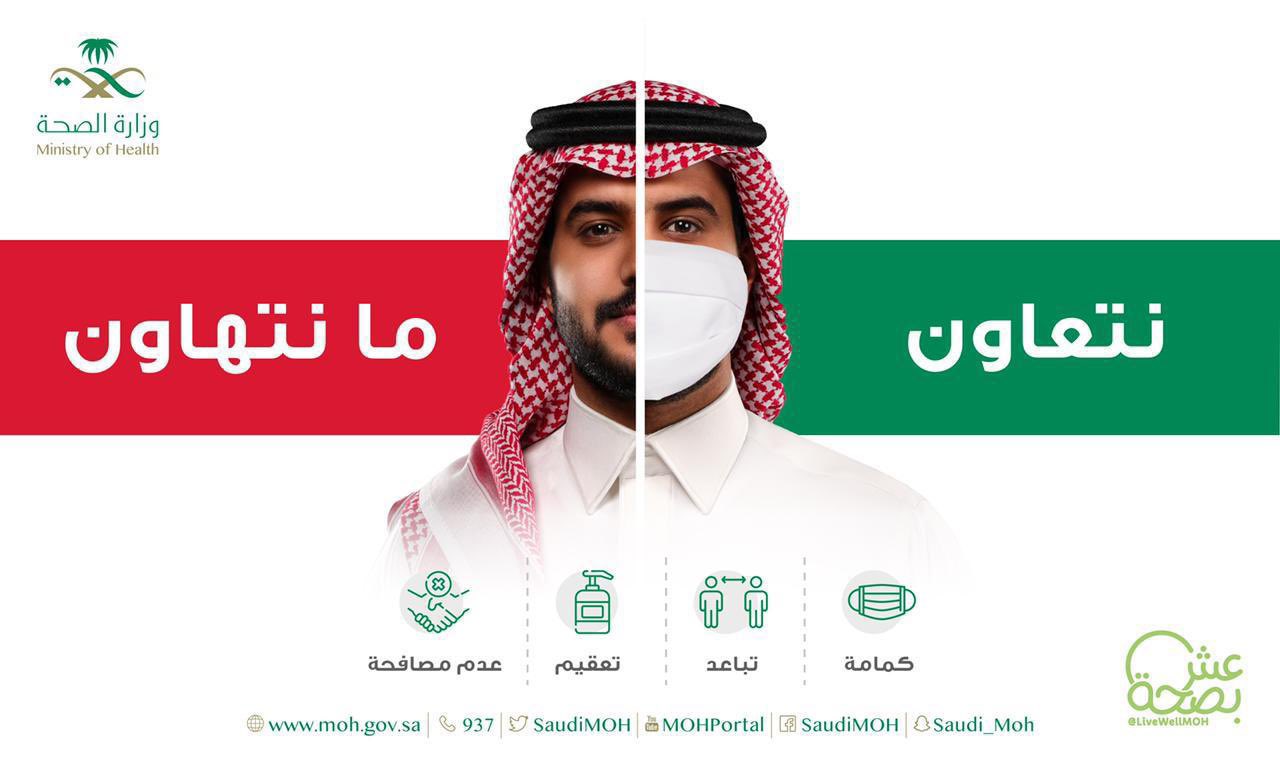 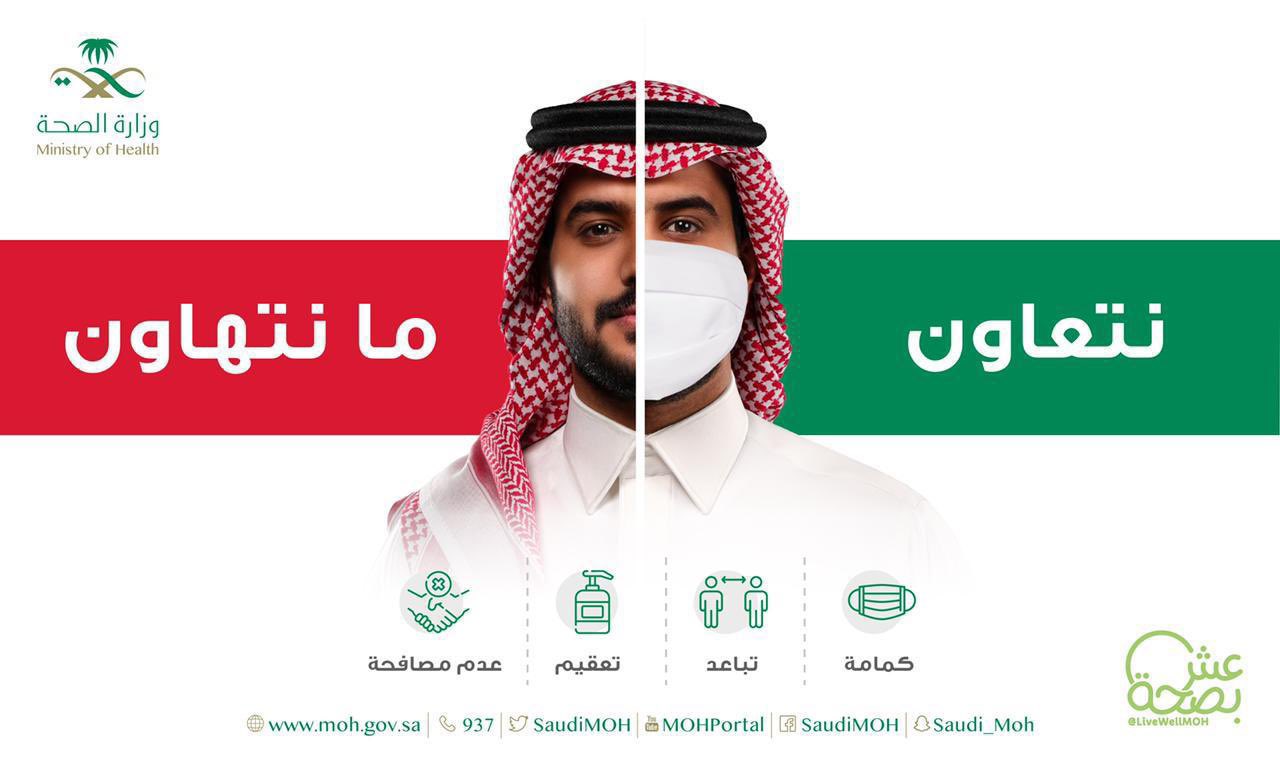 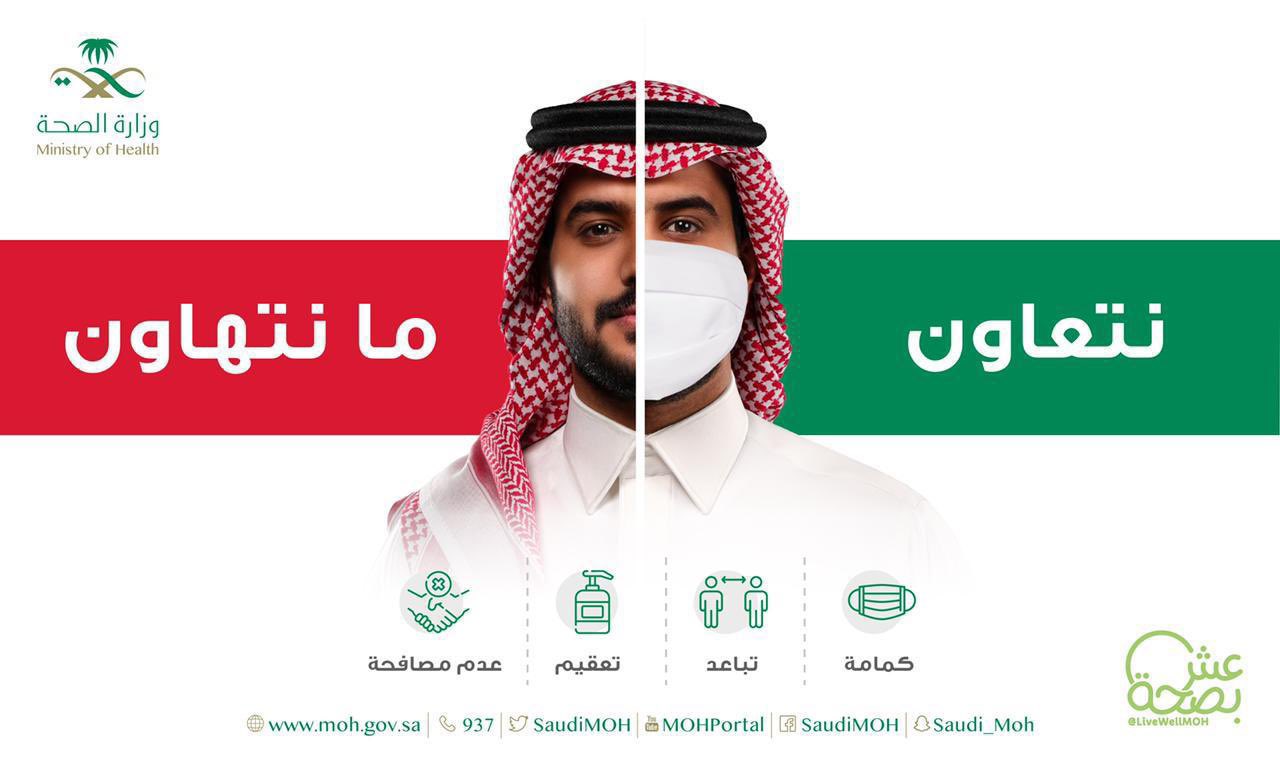 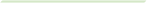 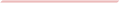 صباح الخير ياوطني 
صباح المجد والعلياء
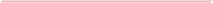 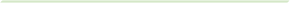 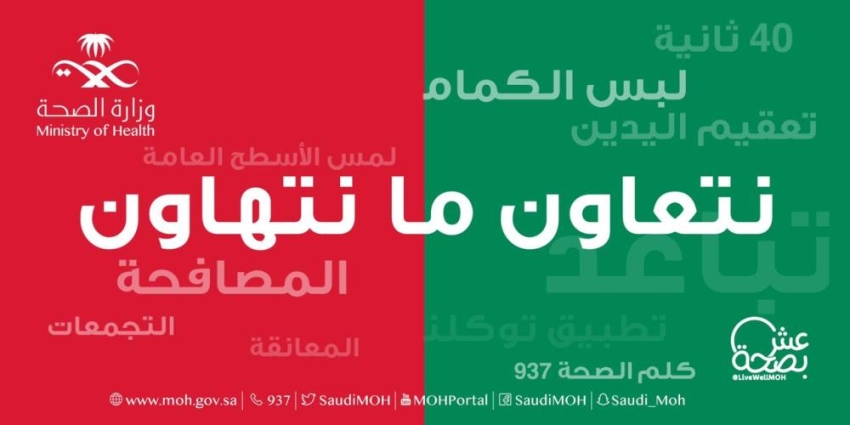 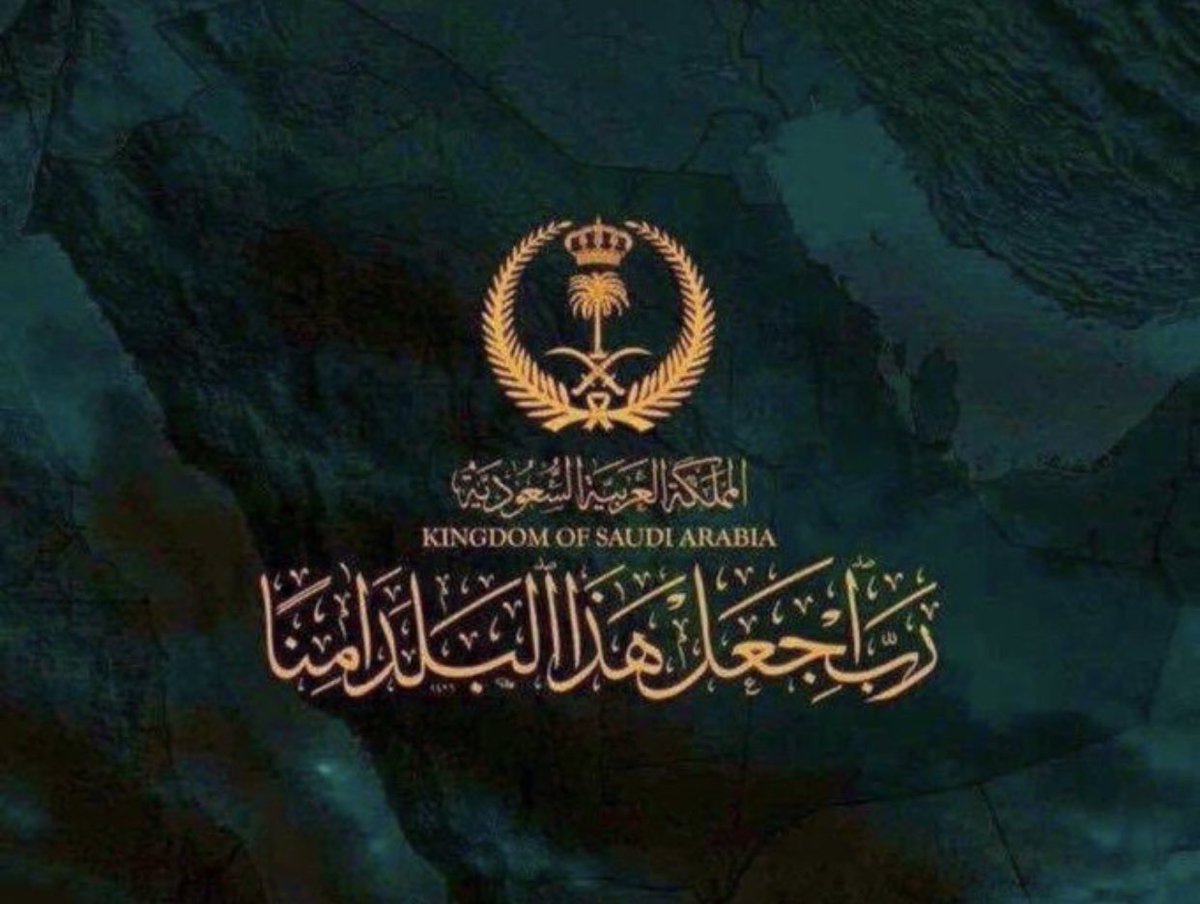 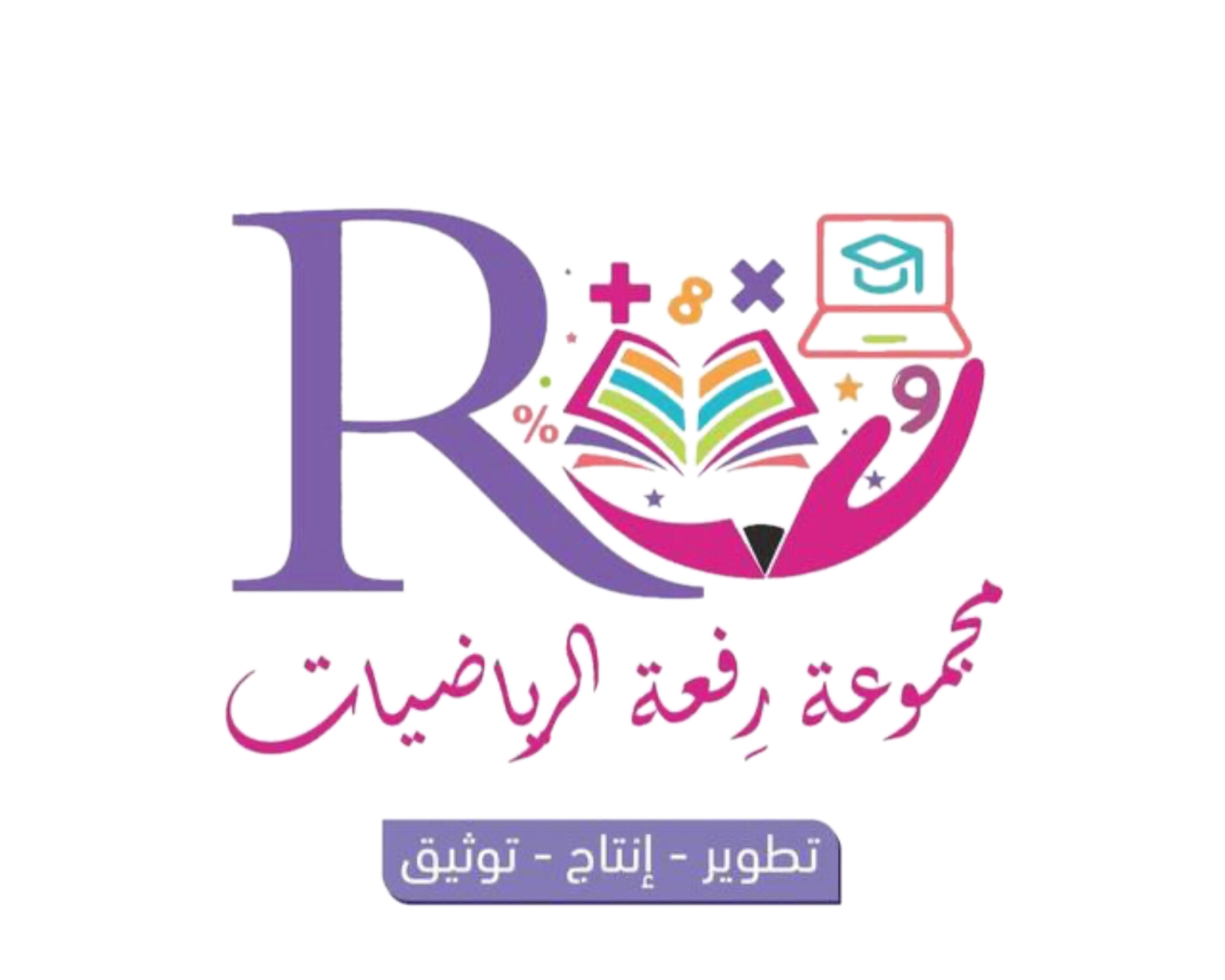 الحضور والغياب
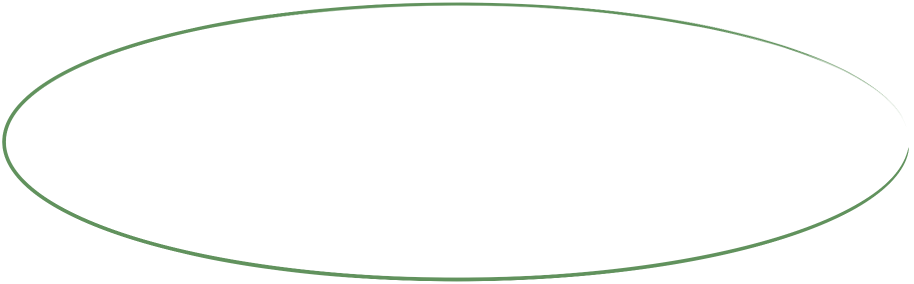 الفصل الدراسي الثاني
حل الواجب
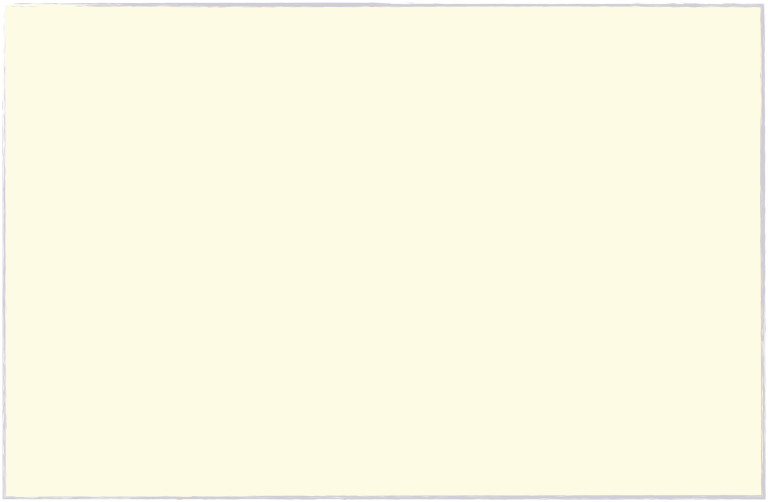 شريط الذكريات
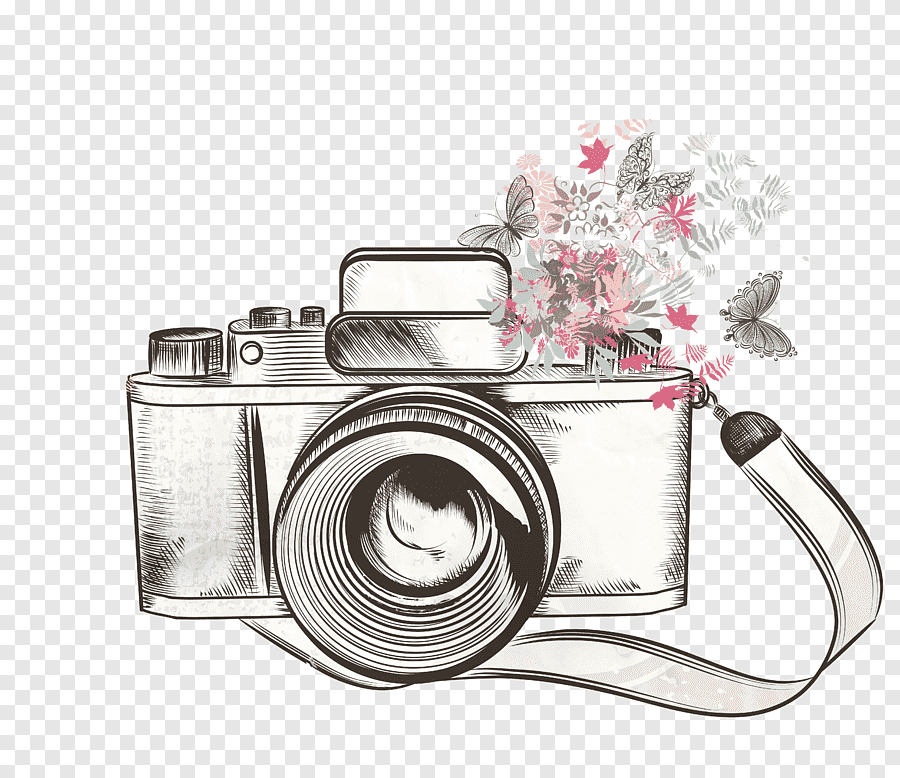 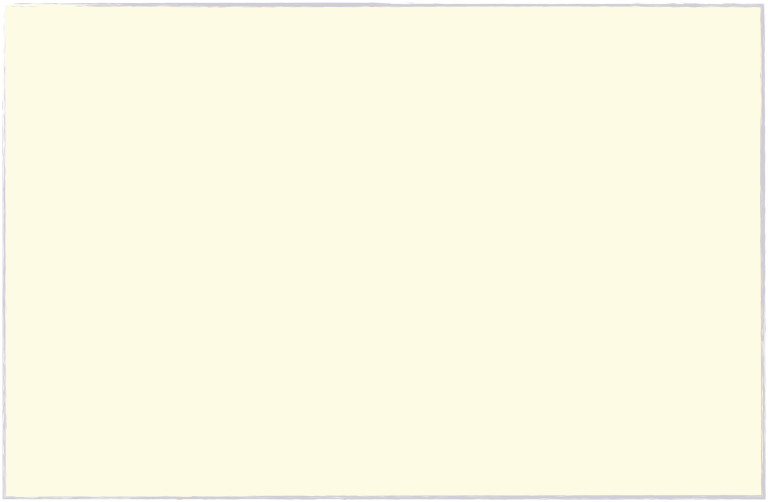 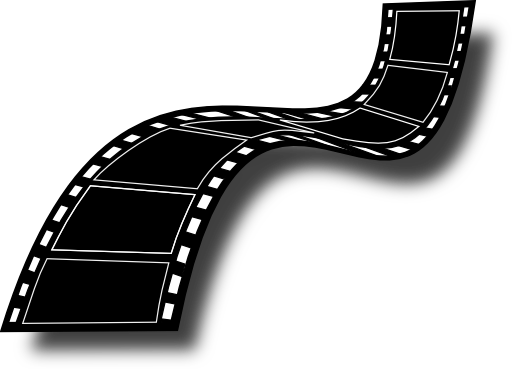 ٣
٣٠٠٠
٣٠٠
٣٠
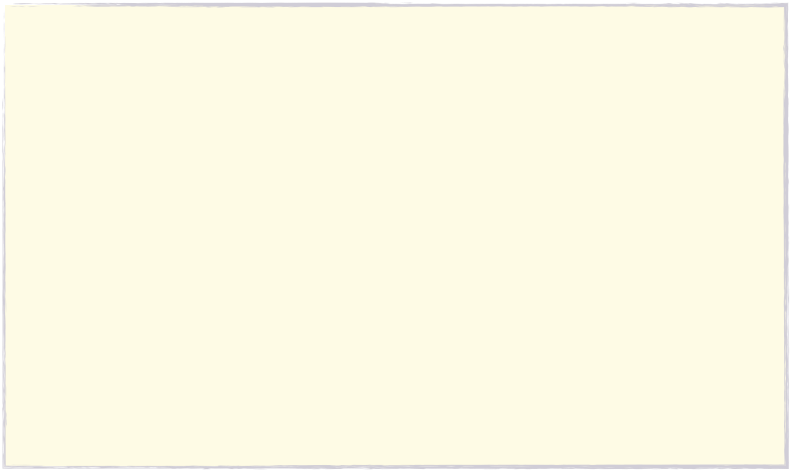 احسب ذهنيًا  ١٠٪ من  ٣٠٠
٣
٣٠٠٠
٣٠٠
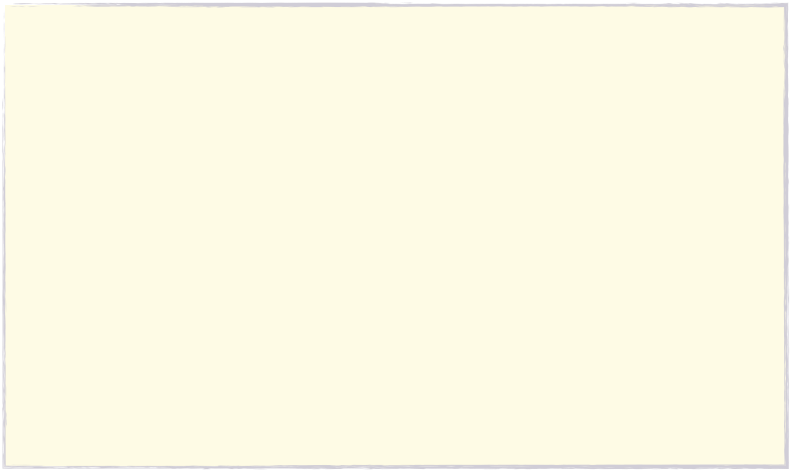 اوجد ١٠٪ من  ٣٠٠
٣٠
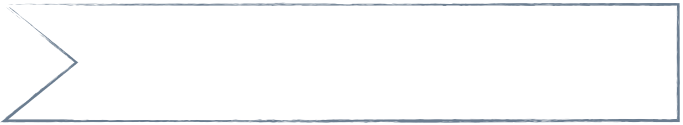 اليوم
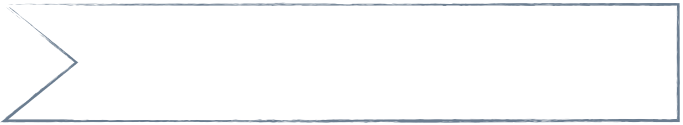 بقوة البدايات تكون روعة النهايات
التاريخ
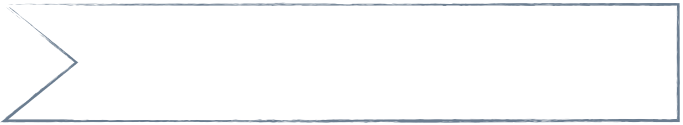 الحصة
استراتيجية التصفح
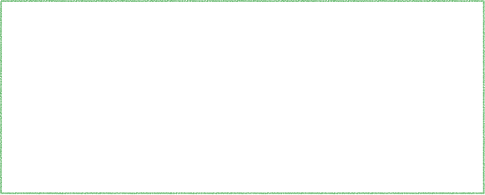 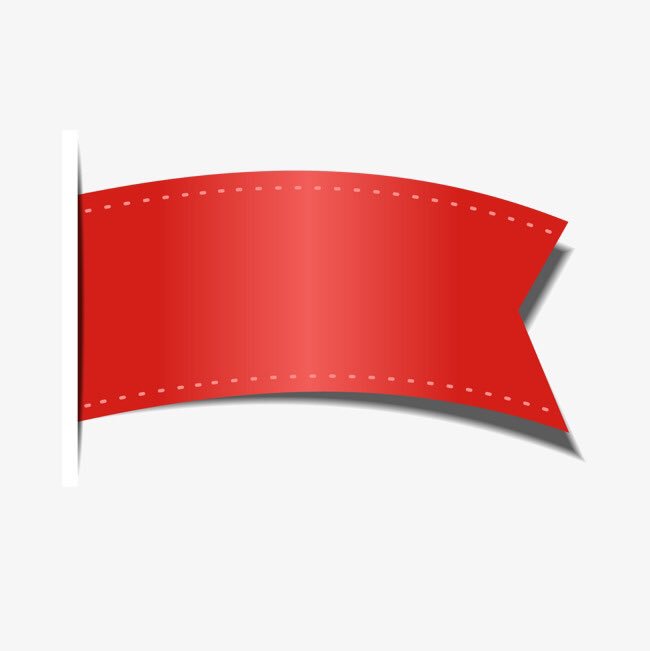 صفحة
١٥٢
موضوع الدرس  
النسبة المئوية والتقدير
الأهداف 
أقدر باستعمال النسب المئوية والكسور الاعتيادية المتكافئة
المفردات
الأعداد المتناغمة
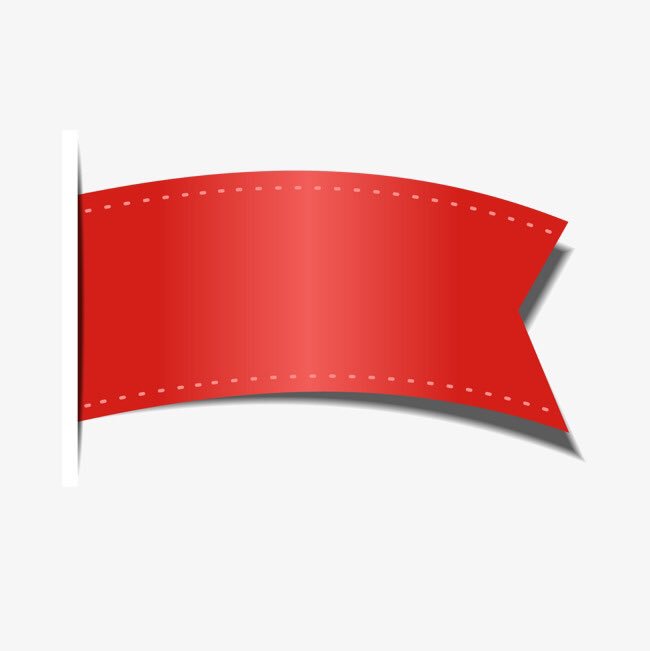 صفحة
١٥٢
ماذا تعلمنا
ماذا سنتعلم
مرادف كلمة
ماذا نعرف
تخمين او توقع او ظن او إحترام او تعظيم
التقدير
ايجاد النسبة من عدد 
و الاعداد المتناغمة
المفردات
الأعداد المتناغمة
أقدر باستعمال النسب المئوية 
والكسور الاعتيادية المتكافئة
جدول التعلم
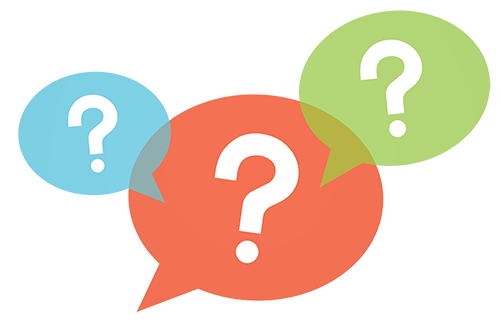 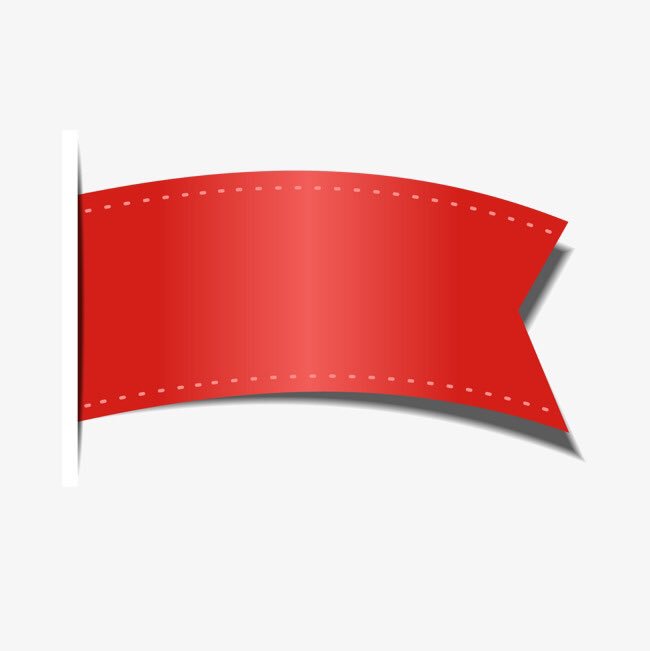 صفحة
١٥٢
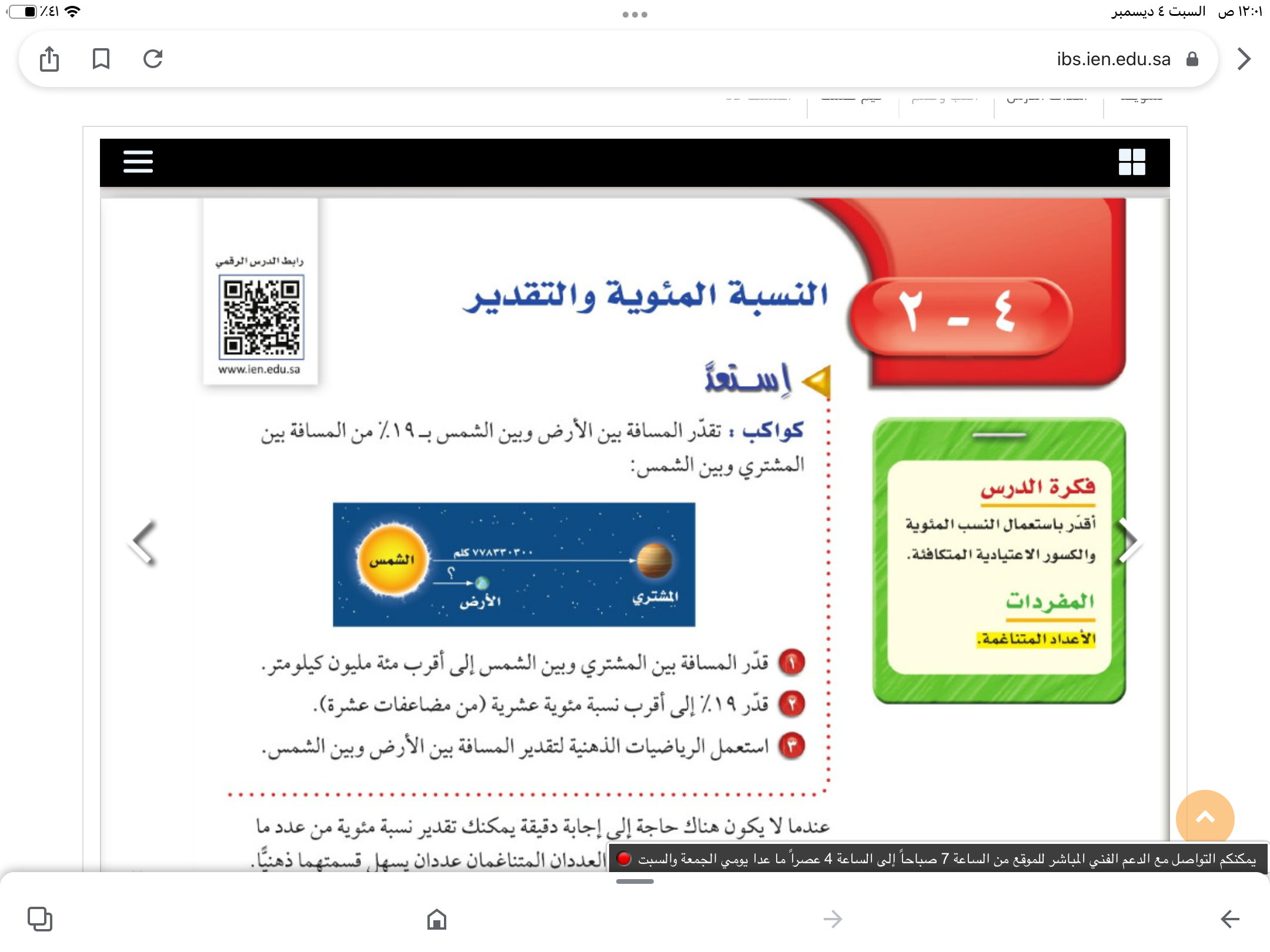 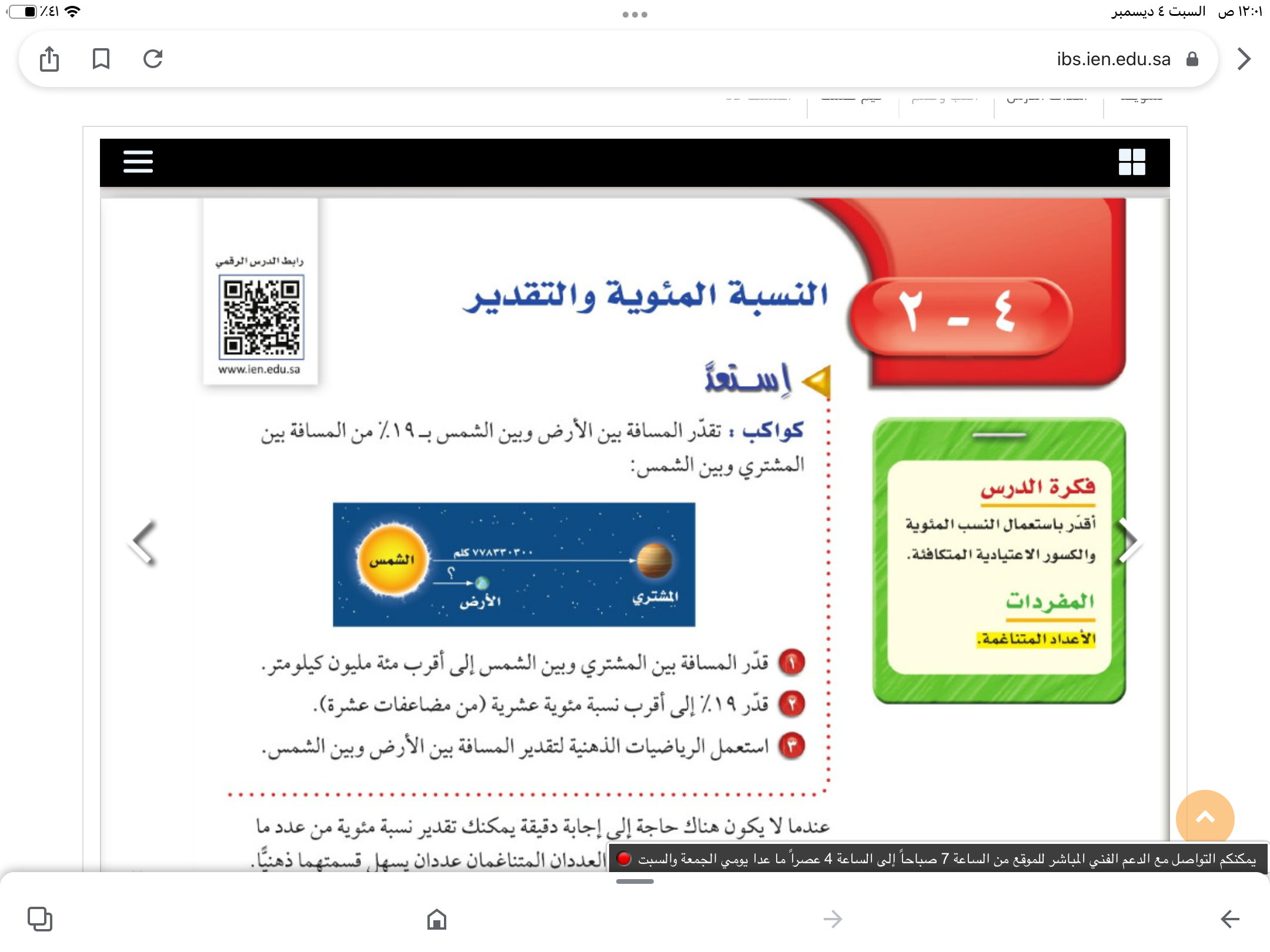 المفردات
الأعداد المتناغمة
٨٠٠٠٠٠٠٠٠
٢٠٪
١٦٠٠٠٠٠٠٠
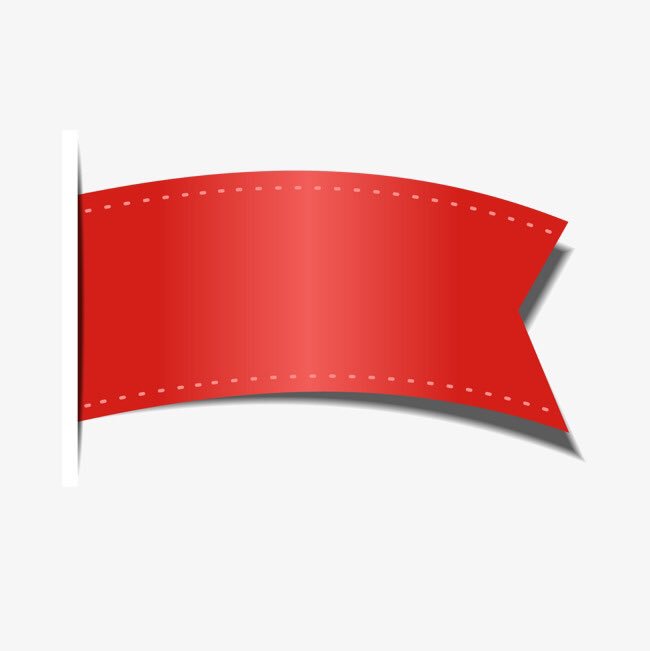 صفحة
١٥٢
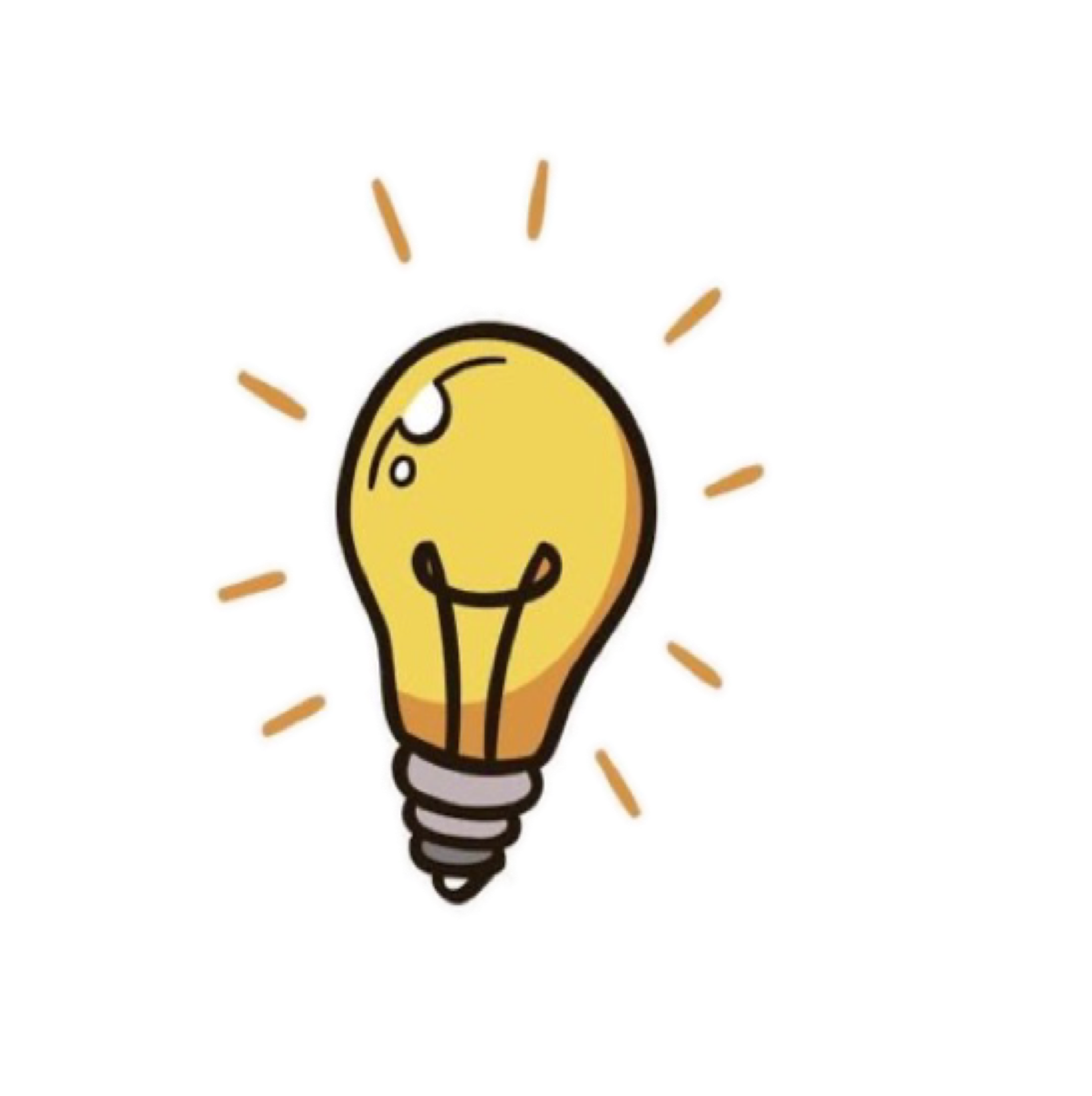 الاعداد المتناغمة هي
أعداد يسهل قسمتهم ذهنيًا
المفردات
الأعداد المتناغمة
٨ و٦٤
٤ و٤٠
٤ و٢٠
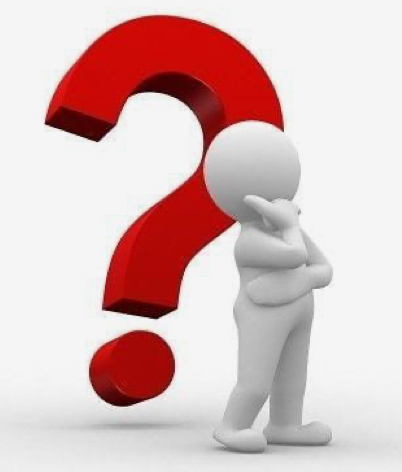 ٦ و١٨
هل ١٥ و ٧  اعداد متناغمة
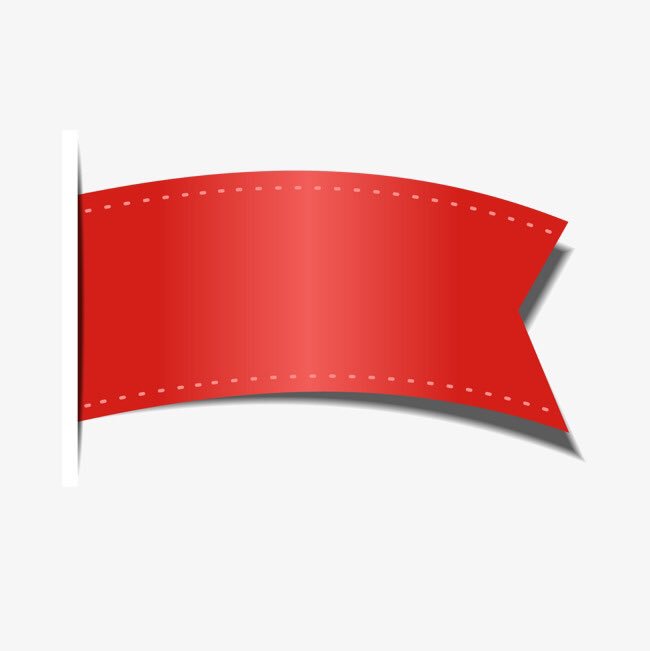 صفحة
١٥٢
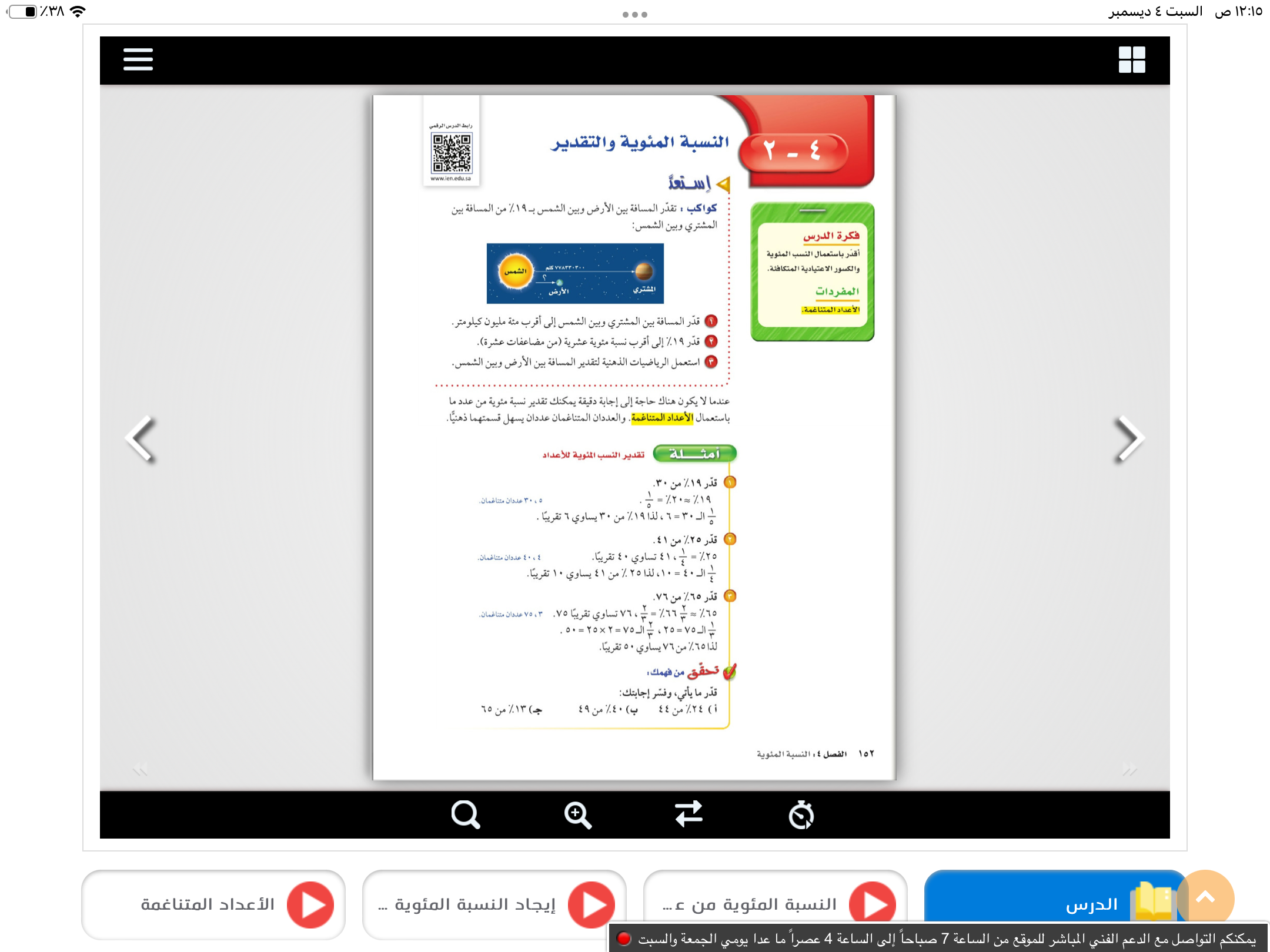 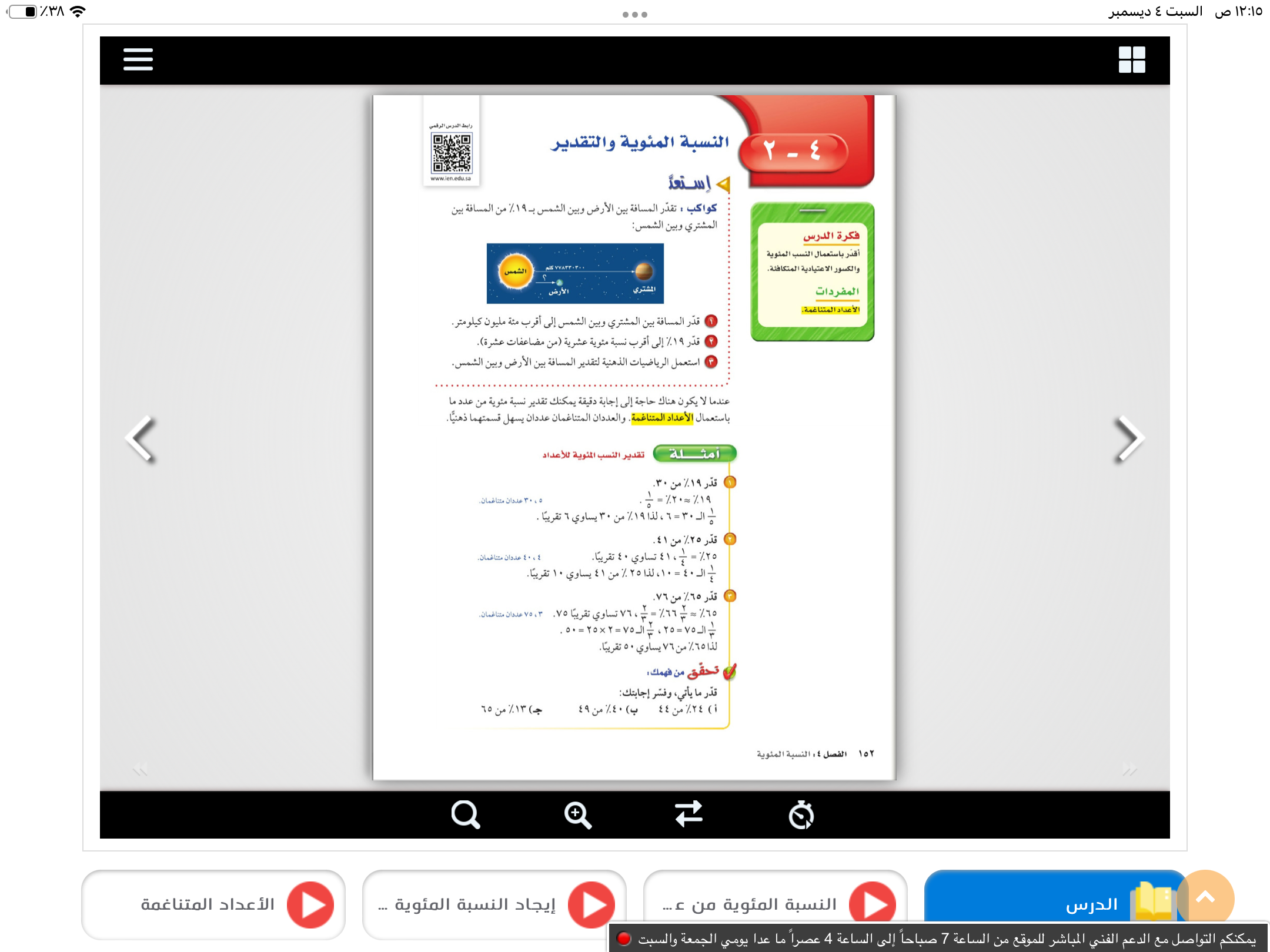 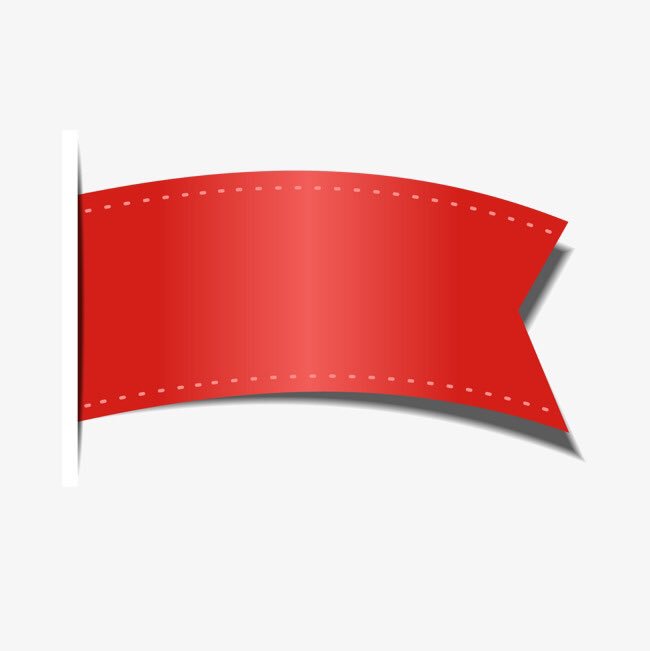 صفحة
١٥٢
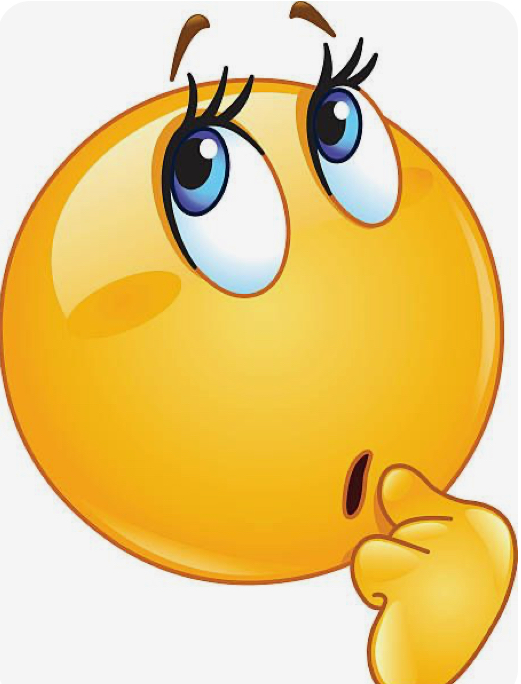 تحقق من فهمك
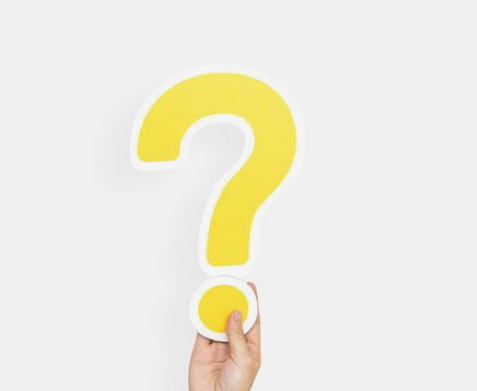 فكر 
زاوج 
شارك
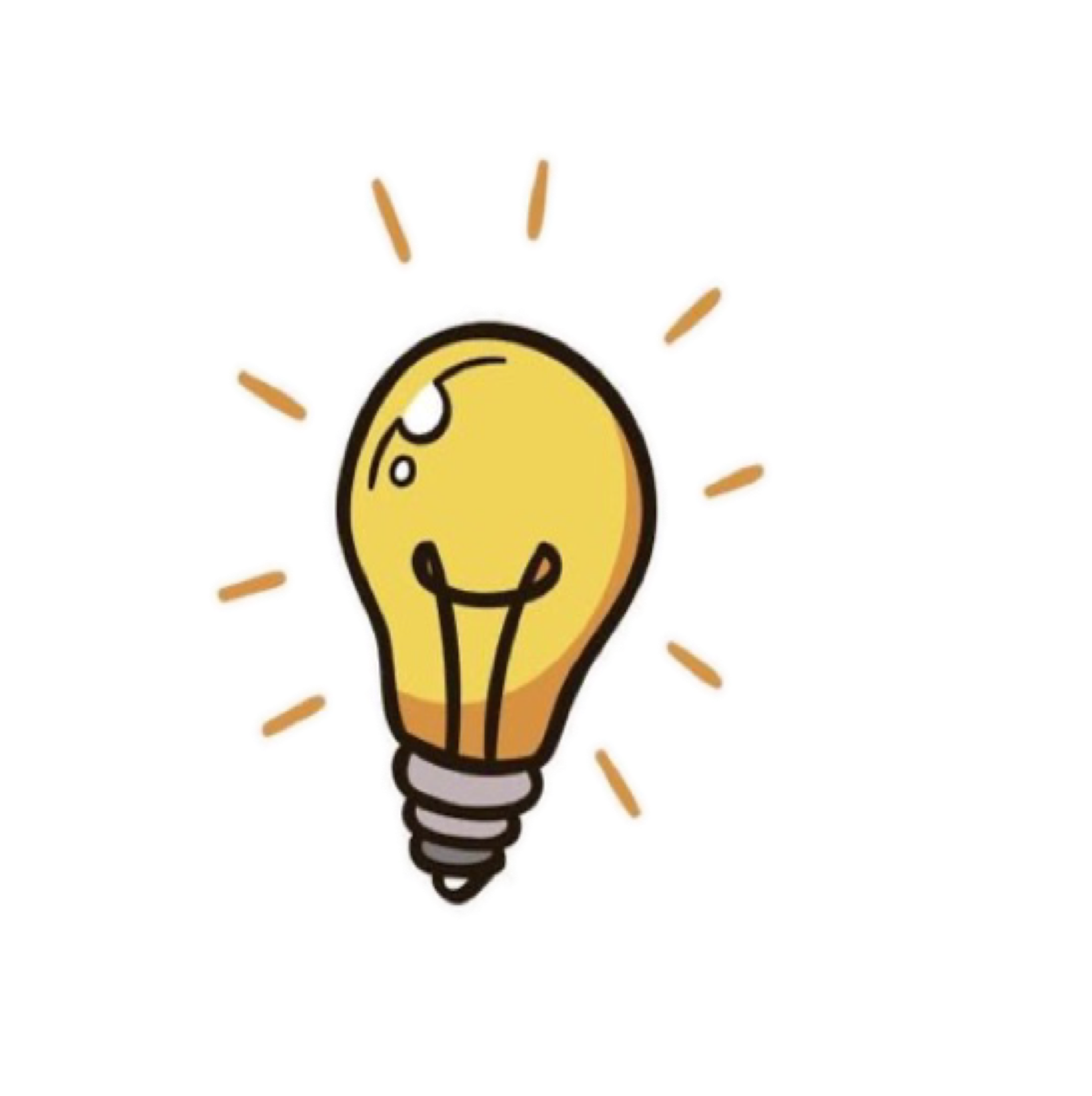 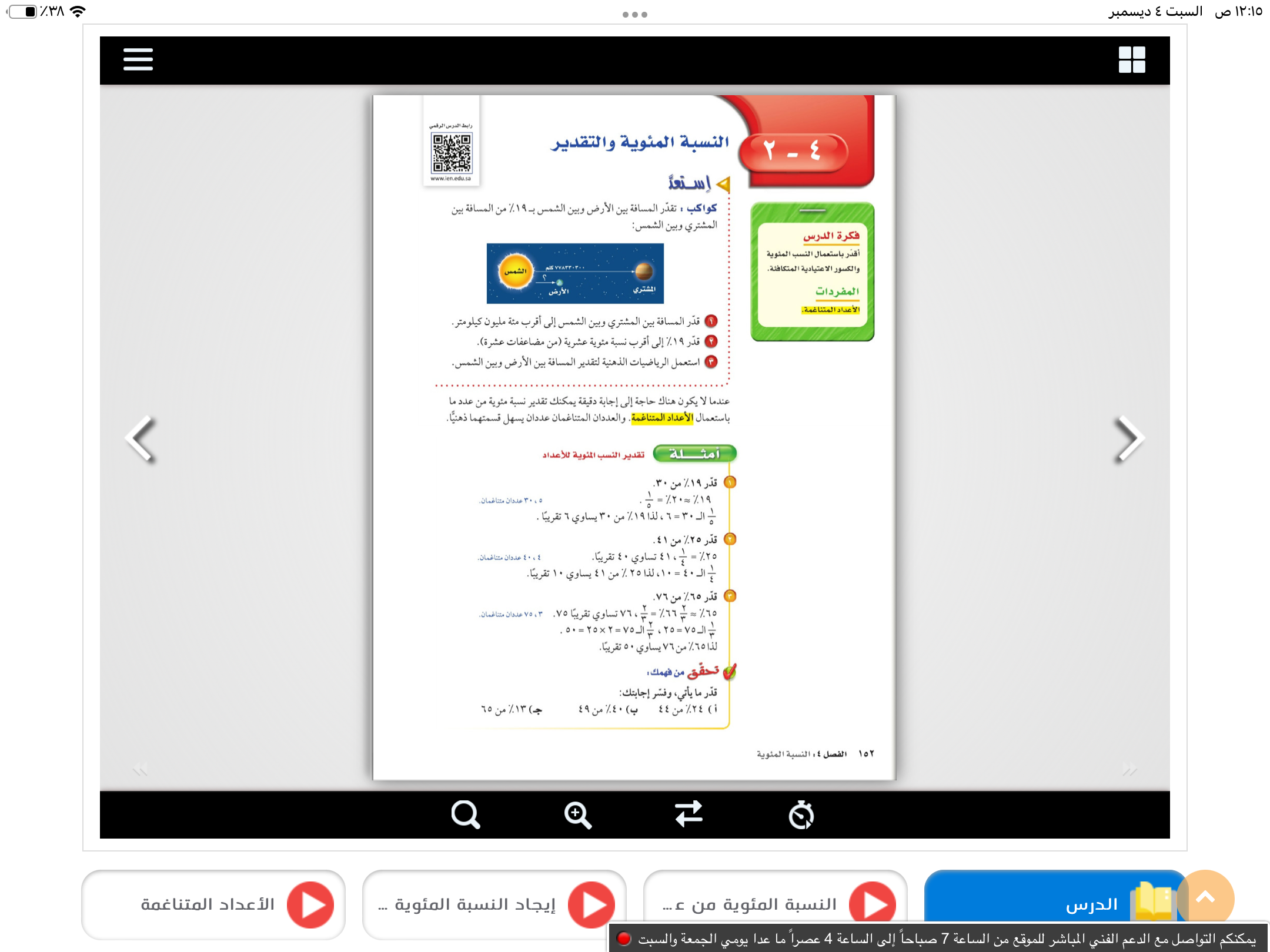 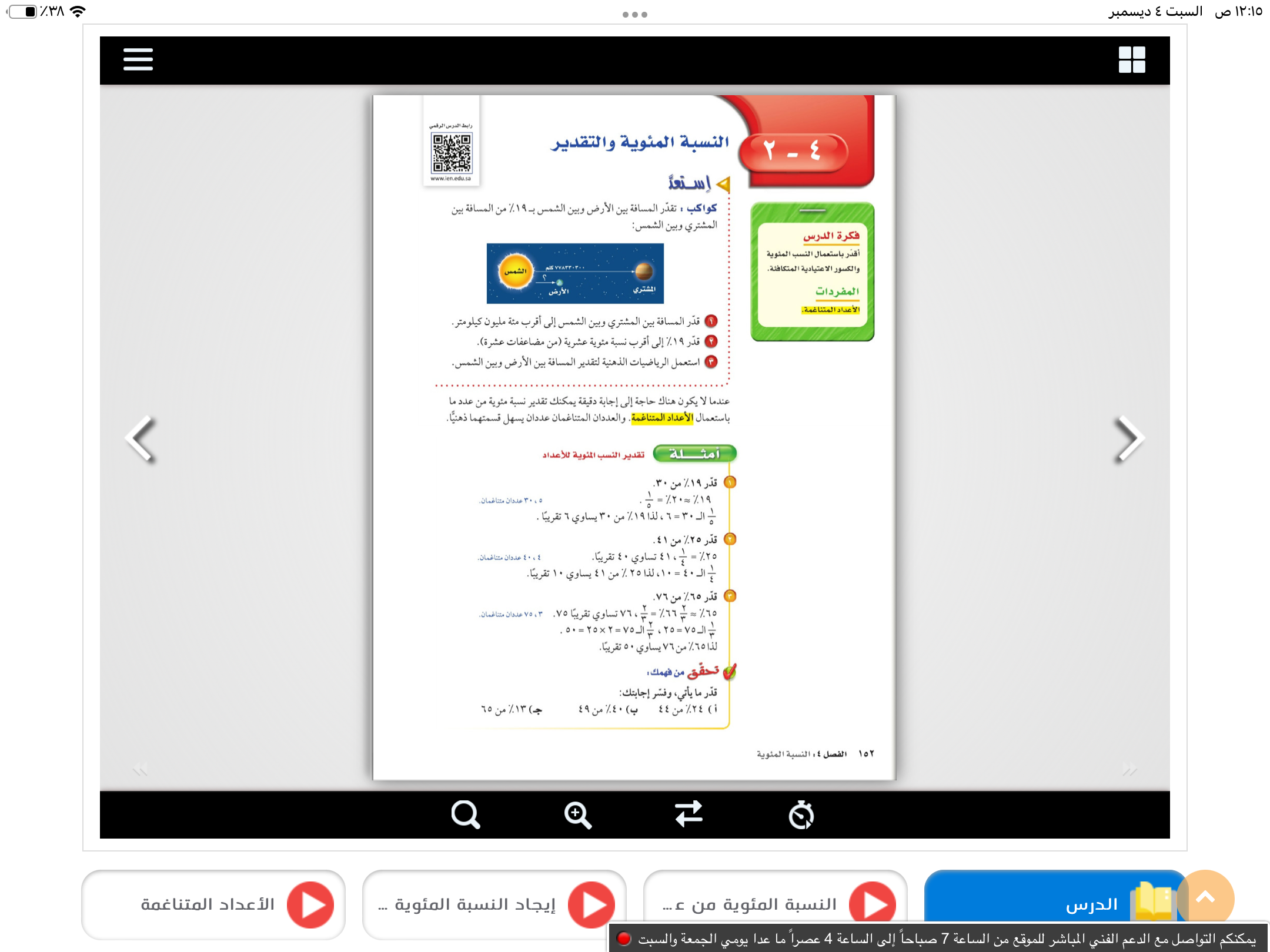 الحل
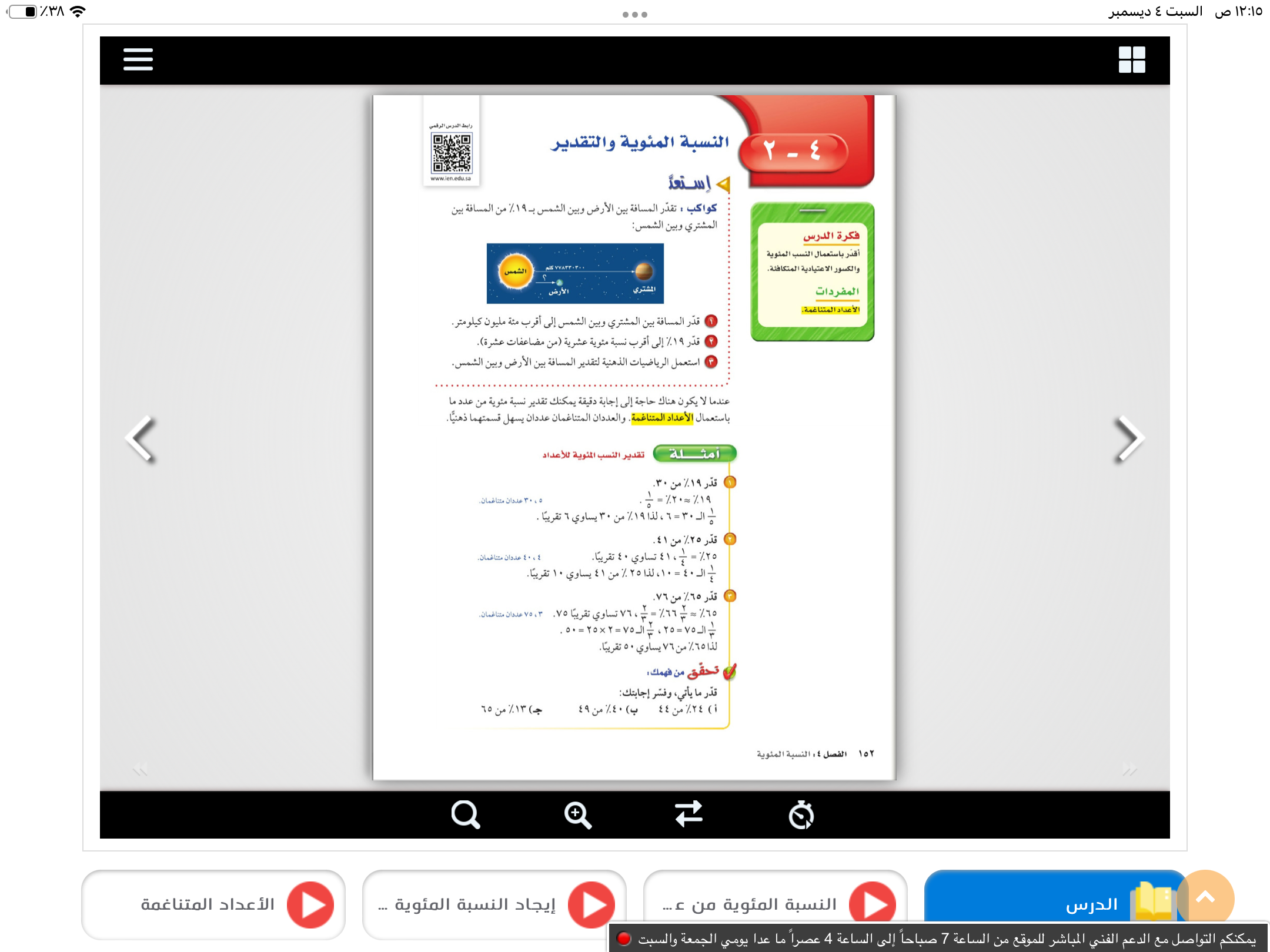 الحل
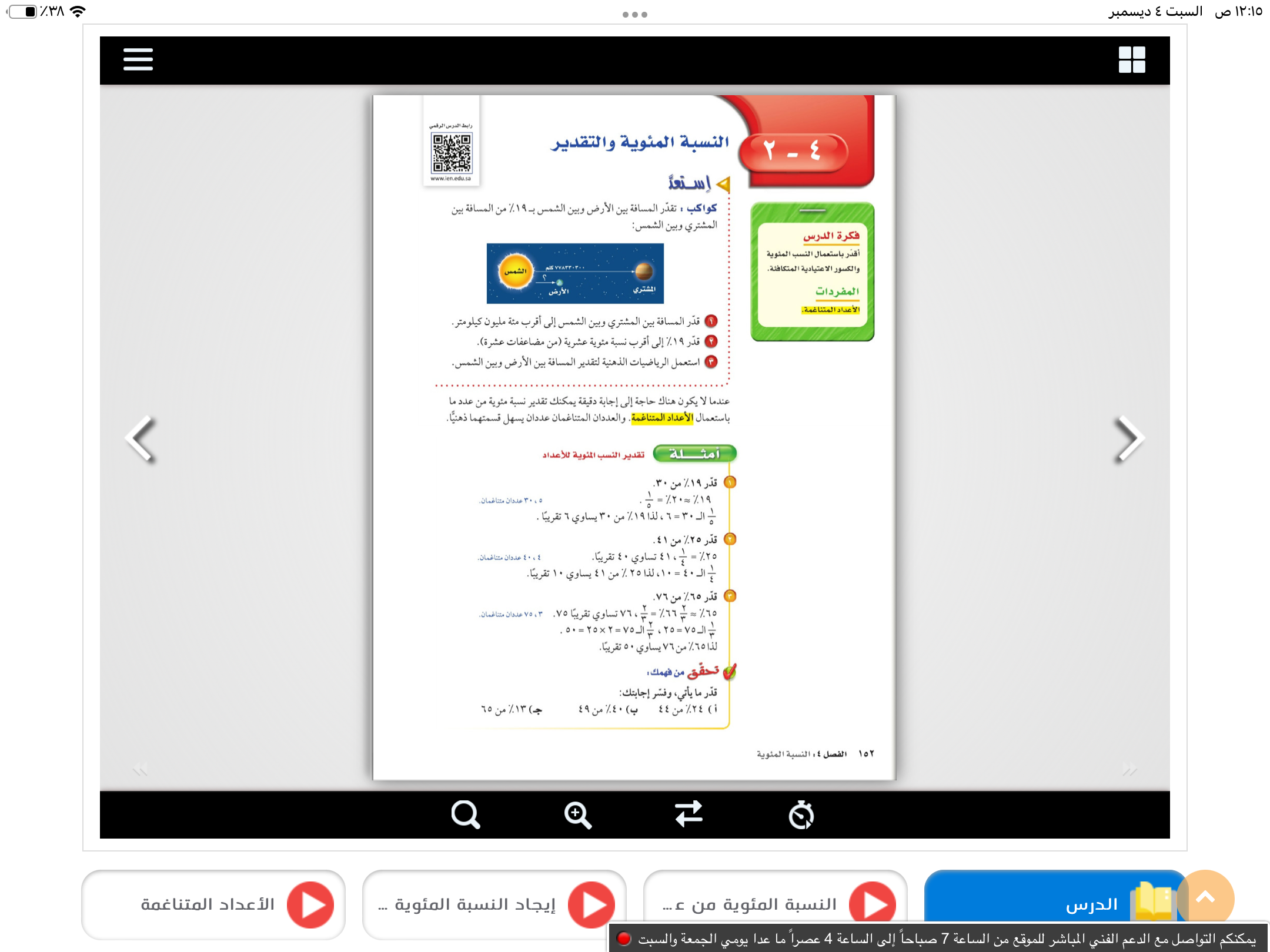 الحل
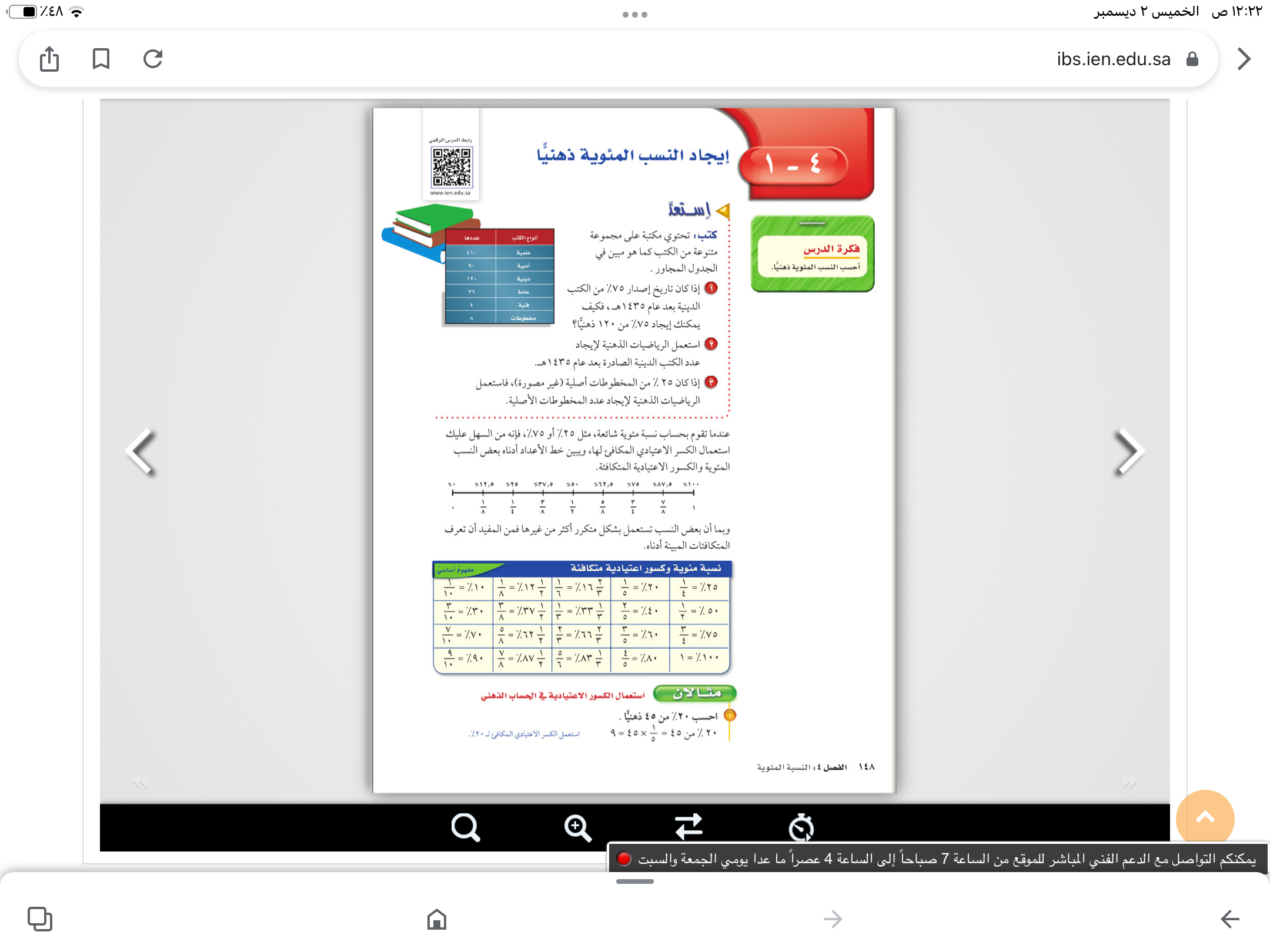 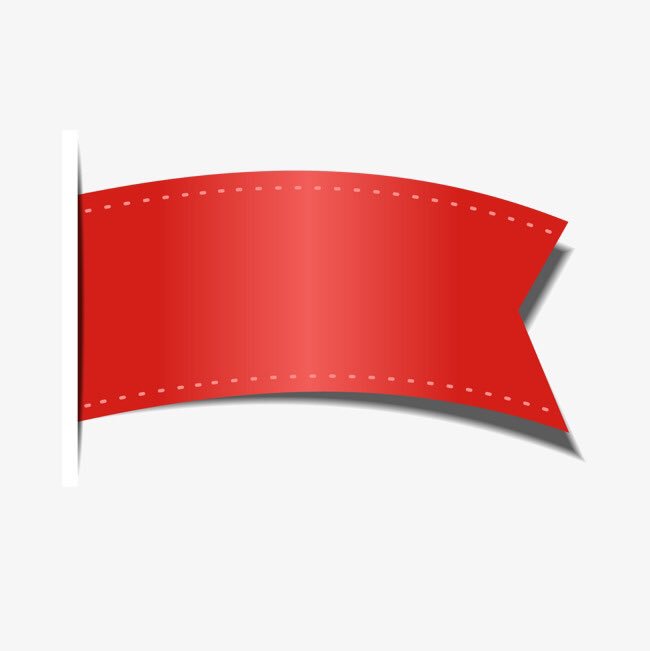 صفحة
١٥٢
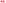 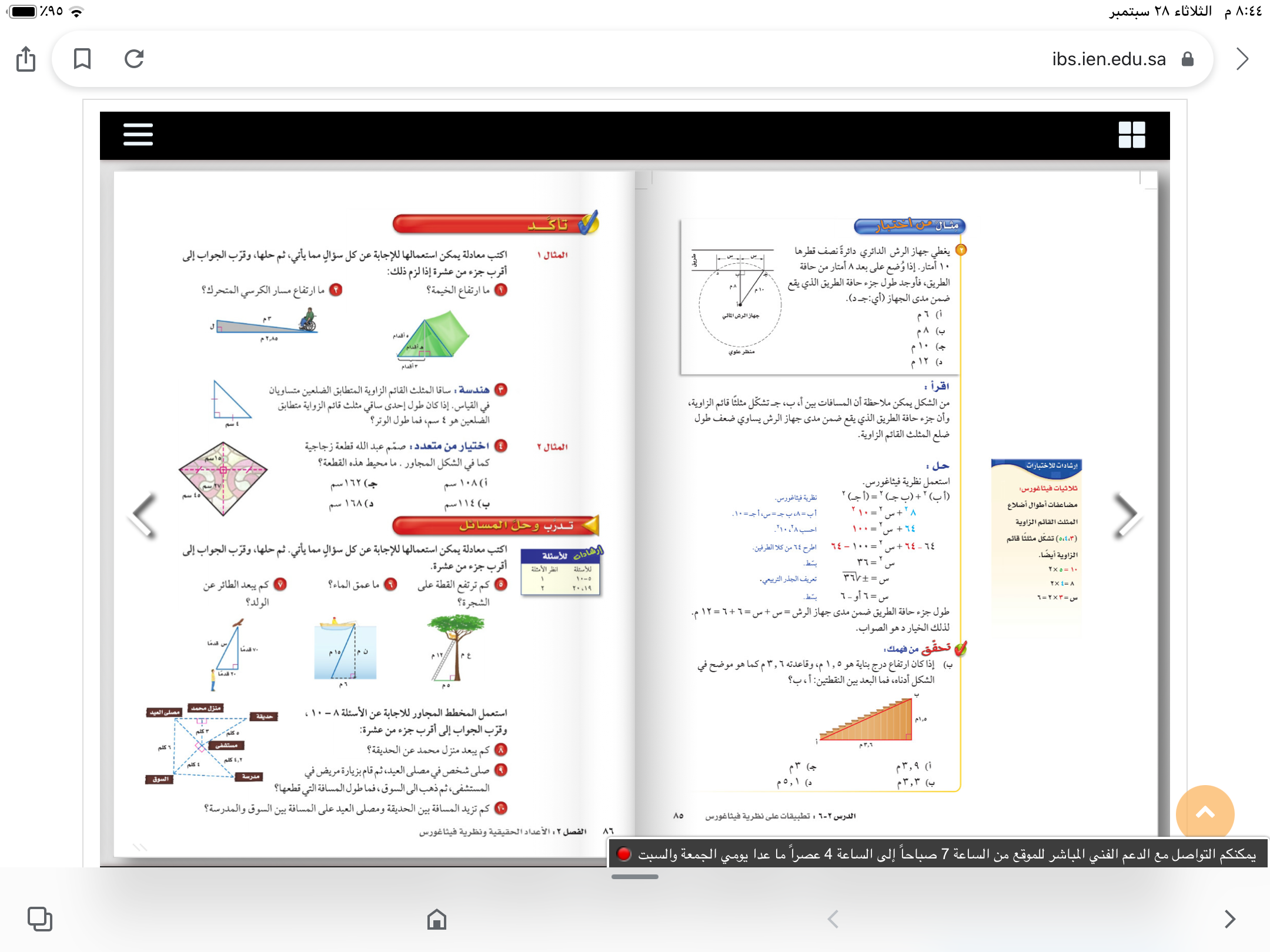 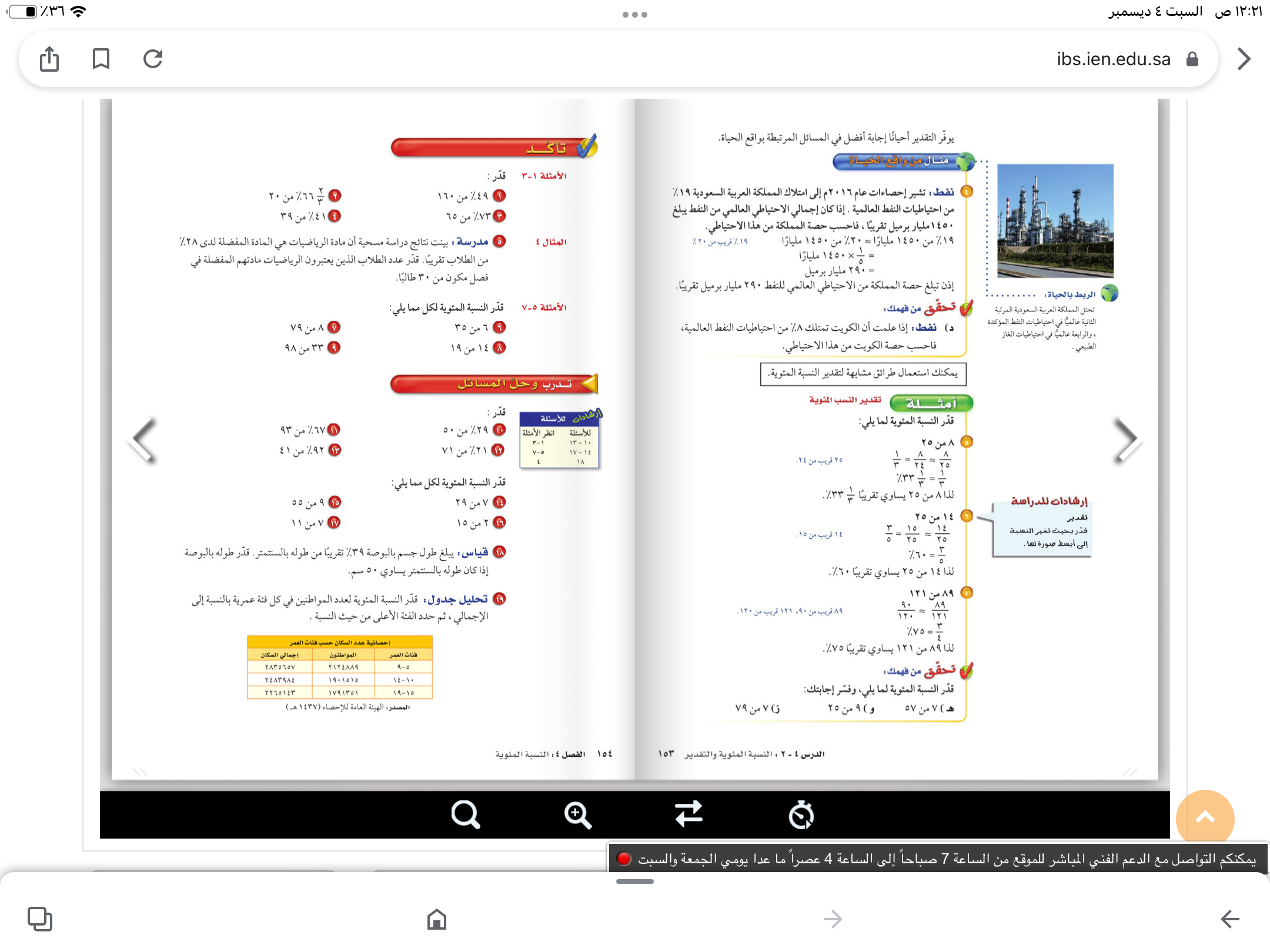 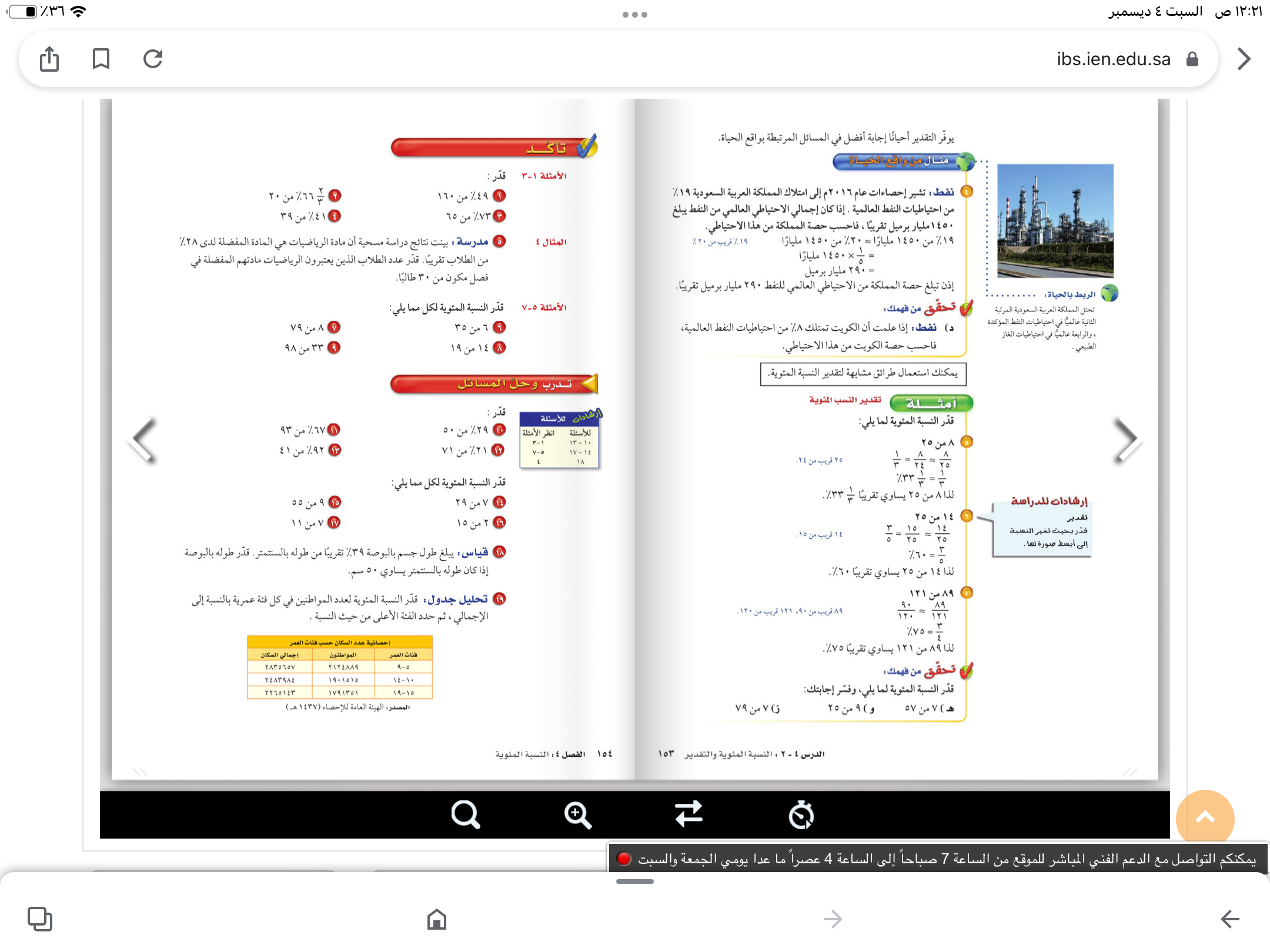 الحل
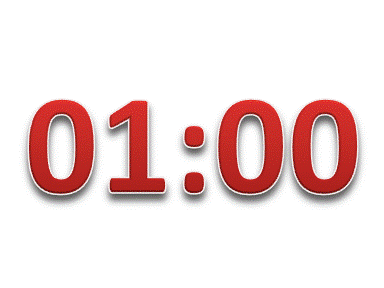 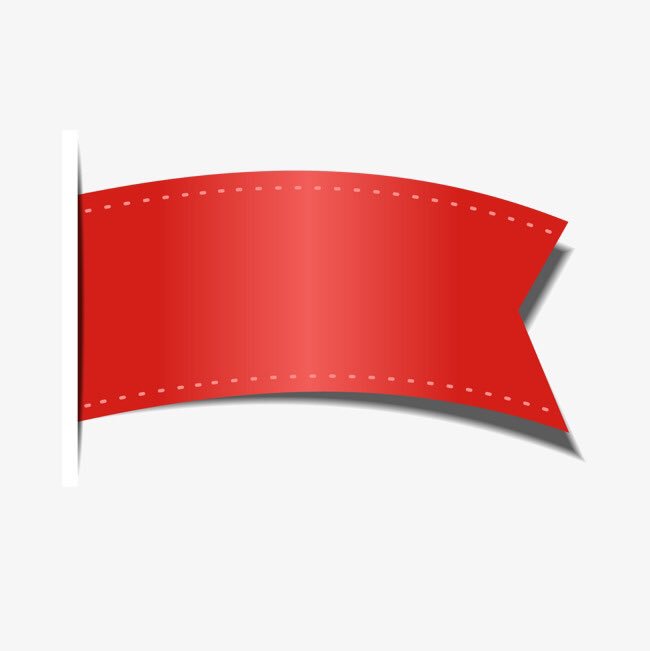 صفحة
١٥٤
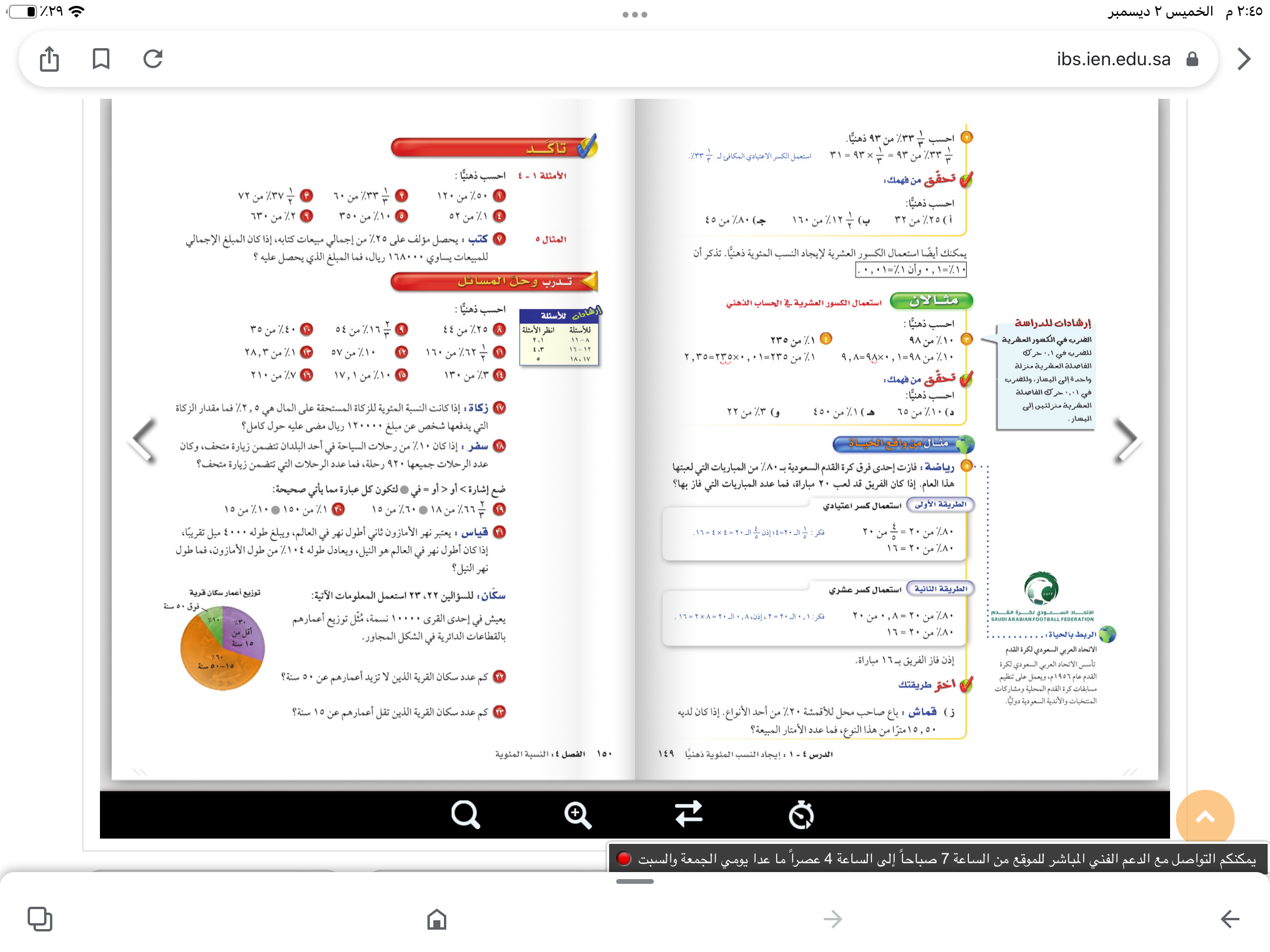 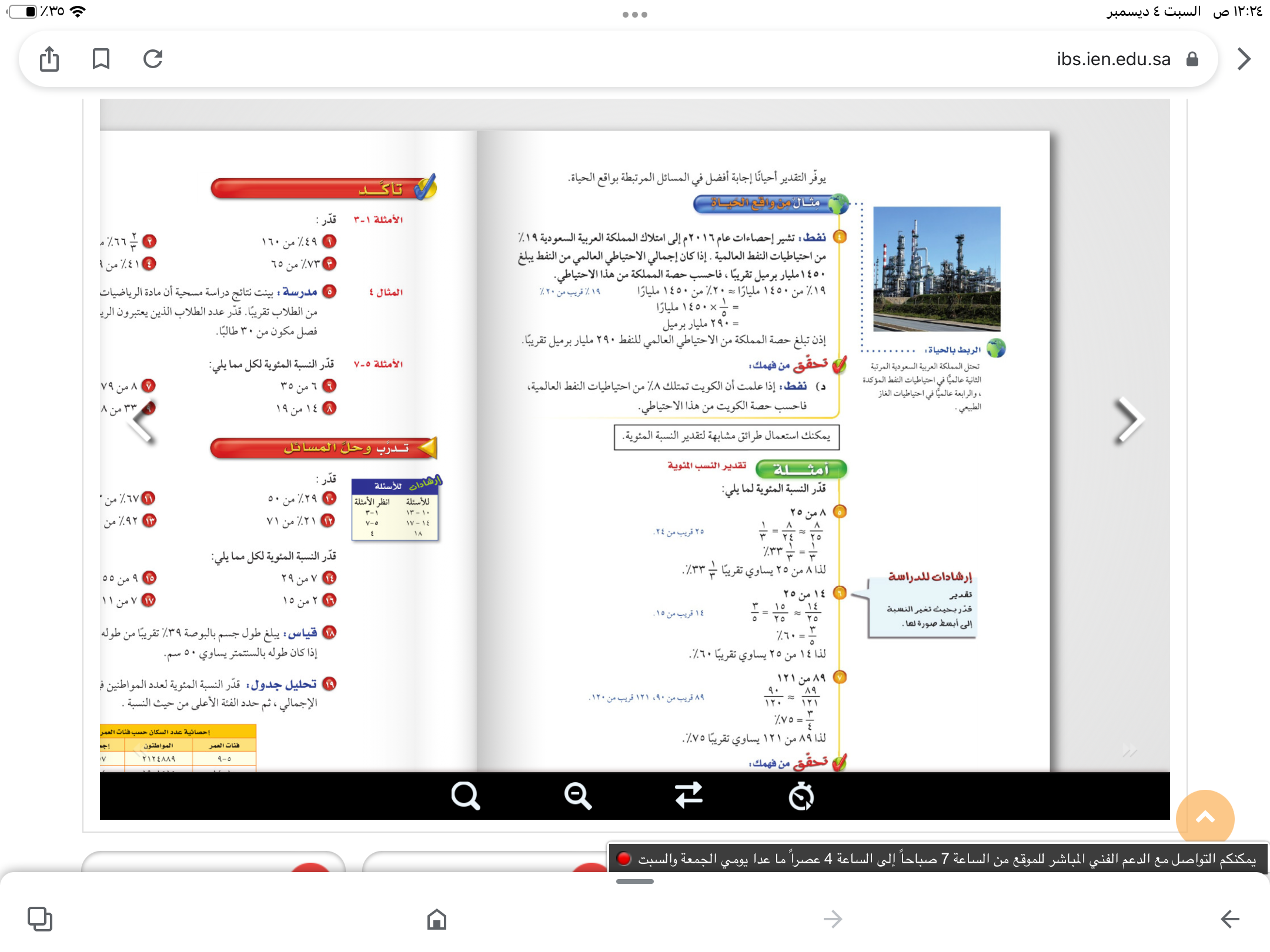 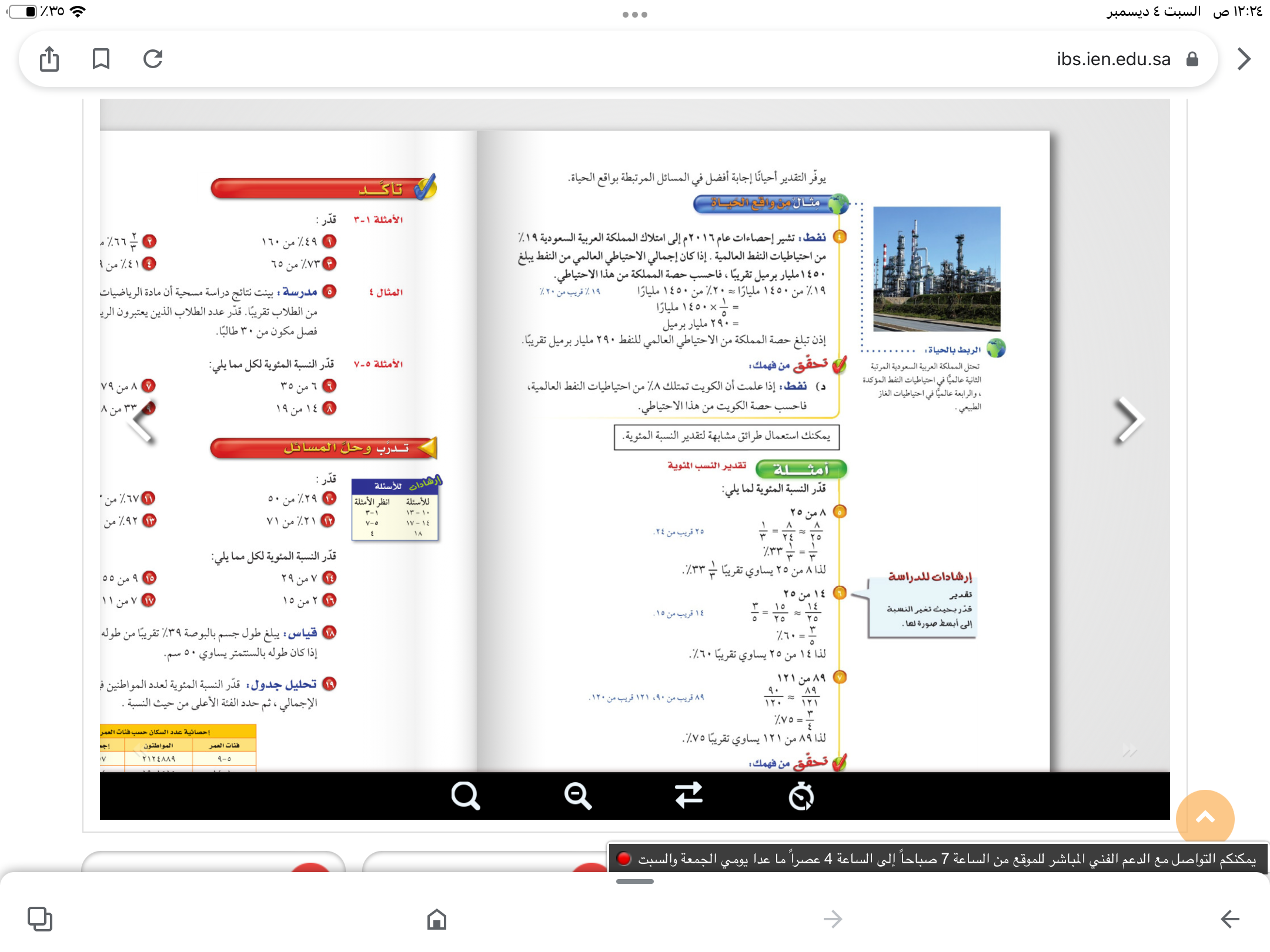 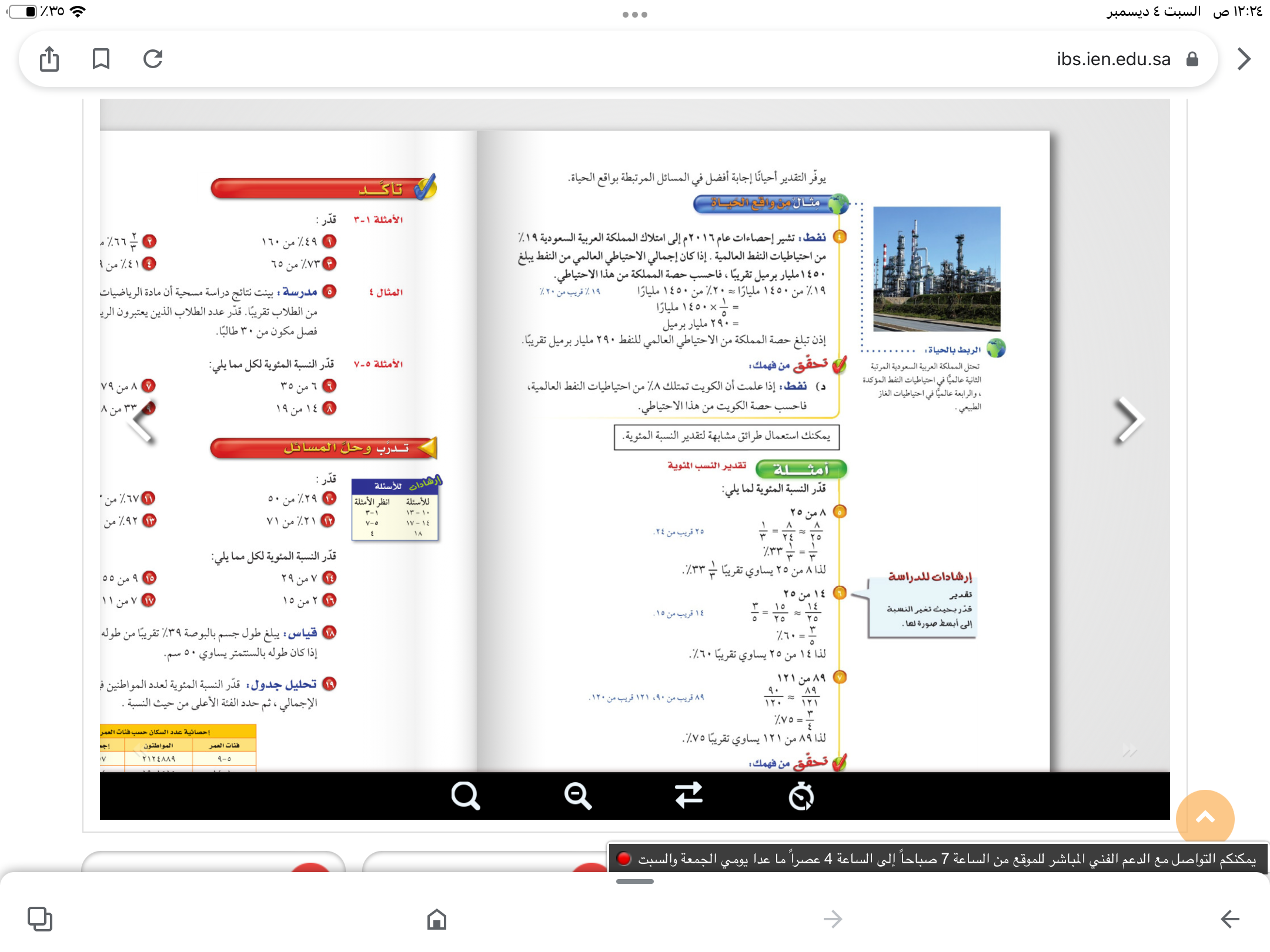 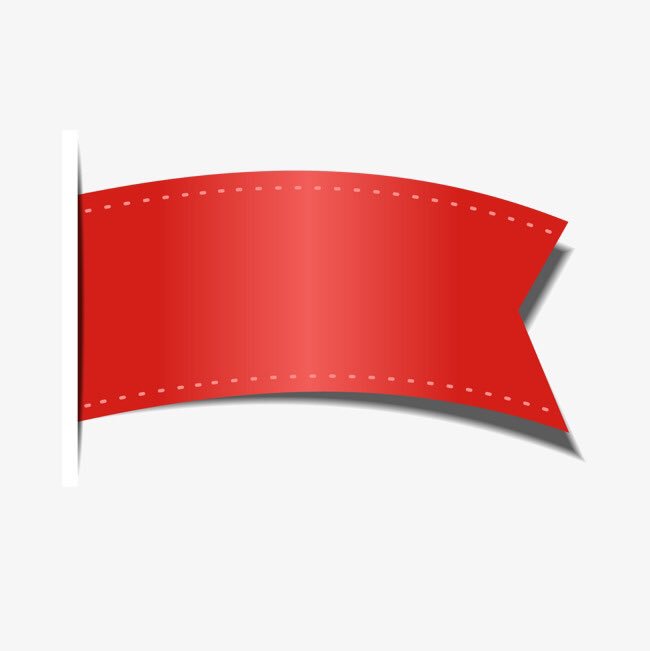 صفحة
١٥٣
السؤال الذهبي
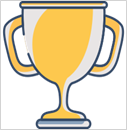 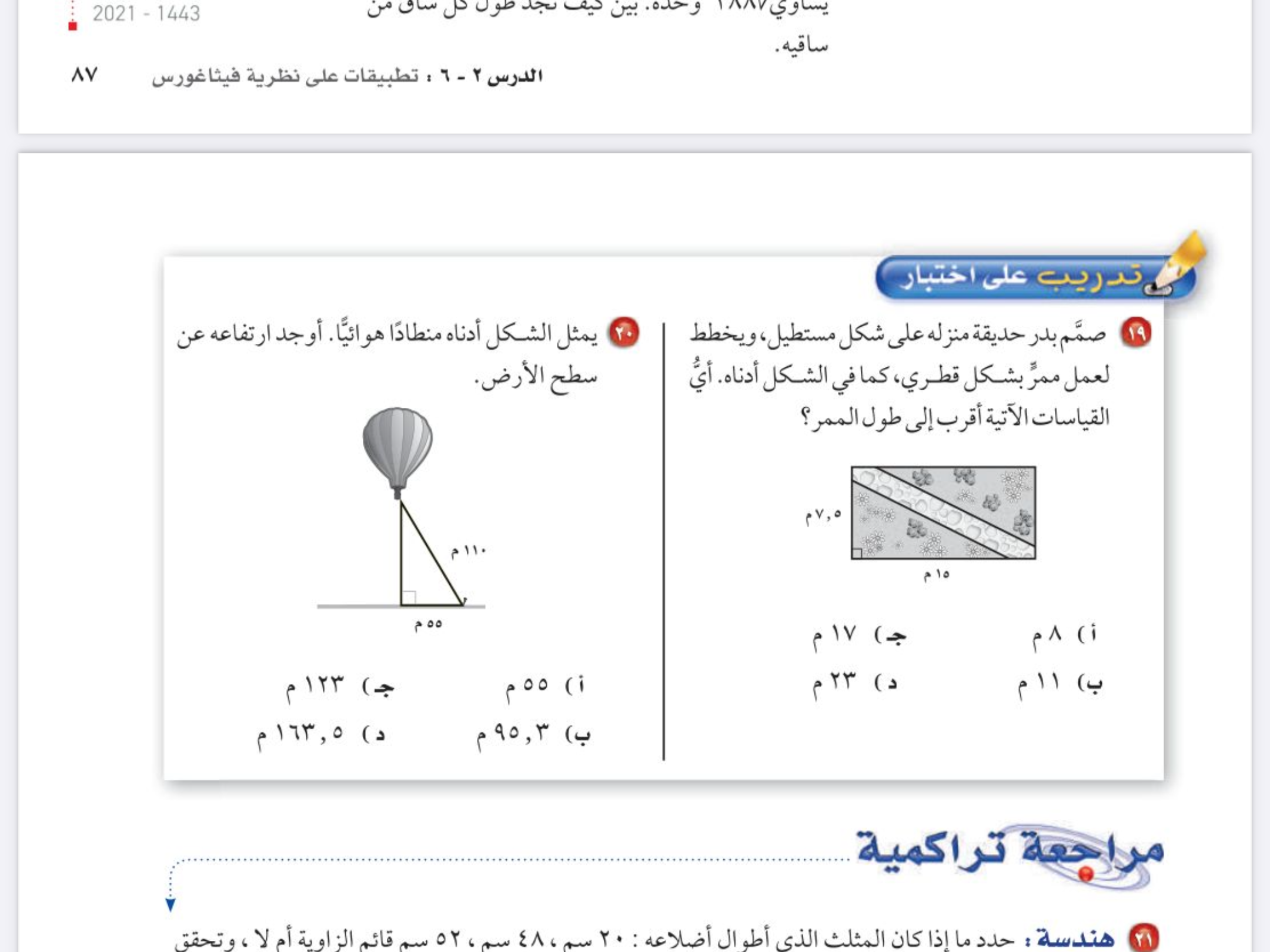 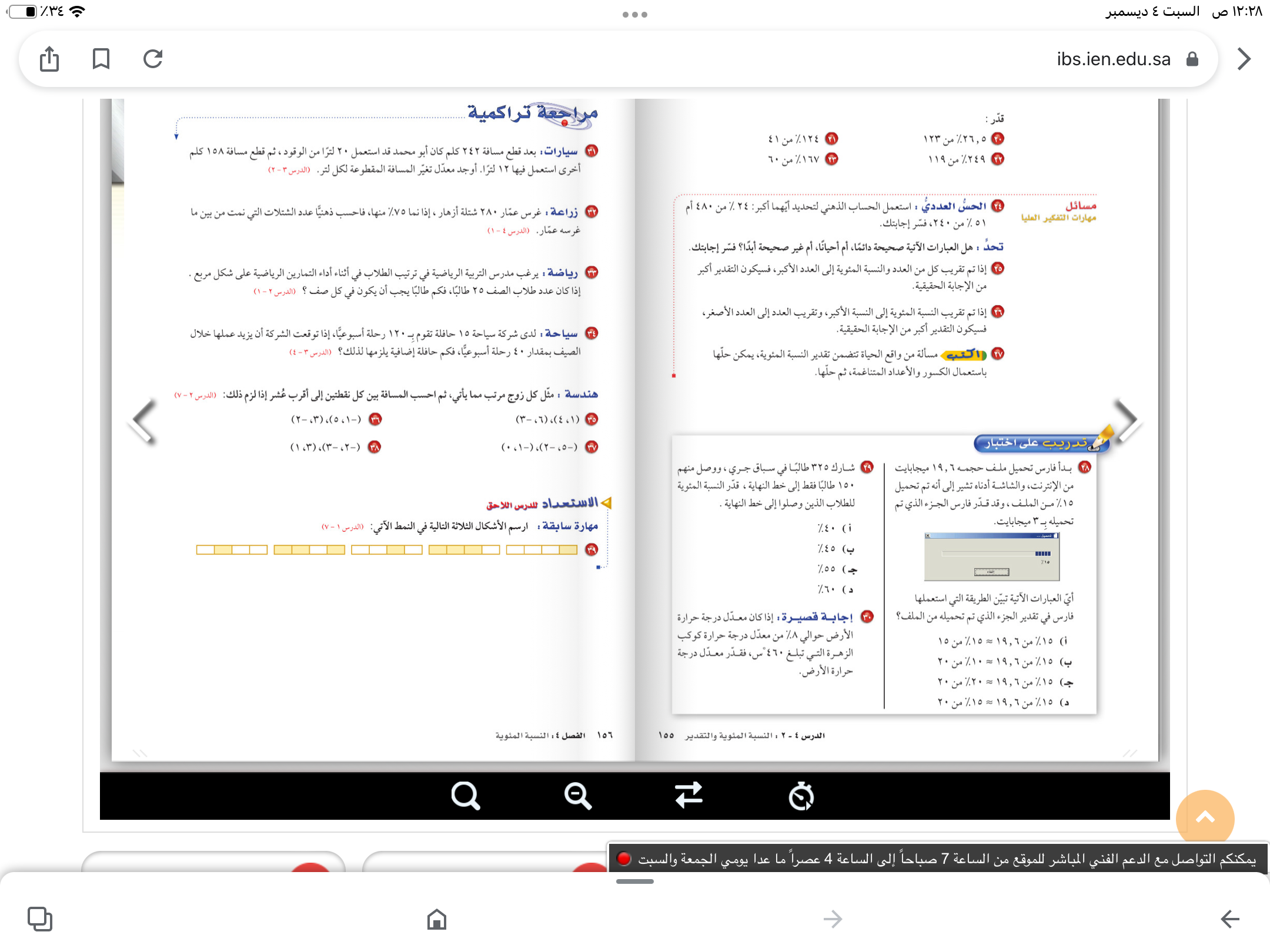 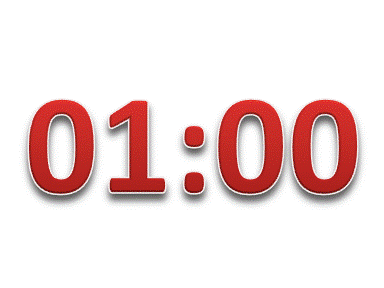 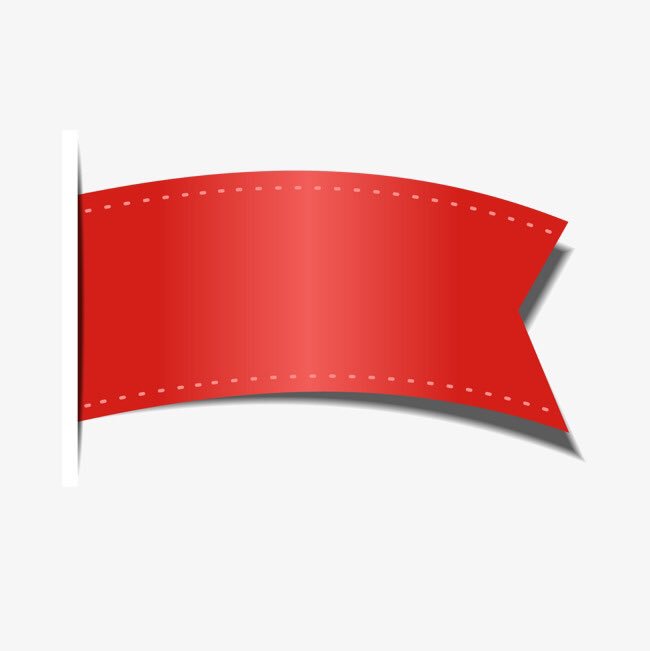 صفحة
١٥٥
مهارة تفكير عليا
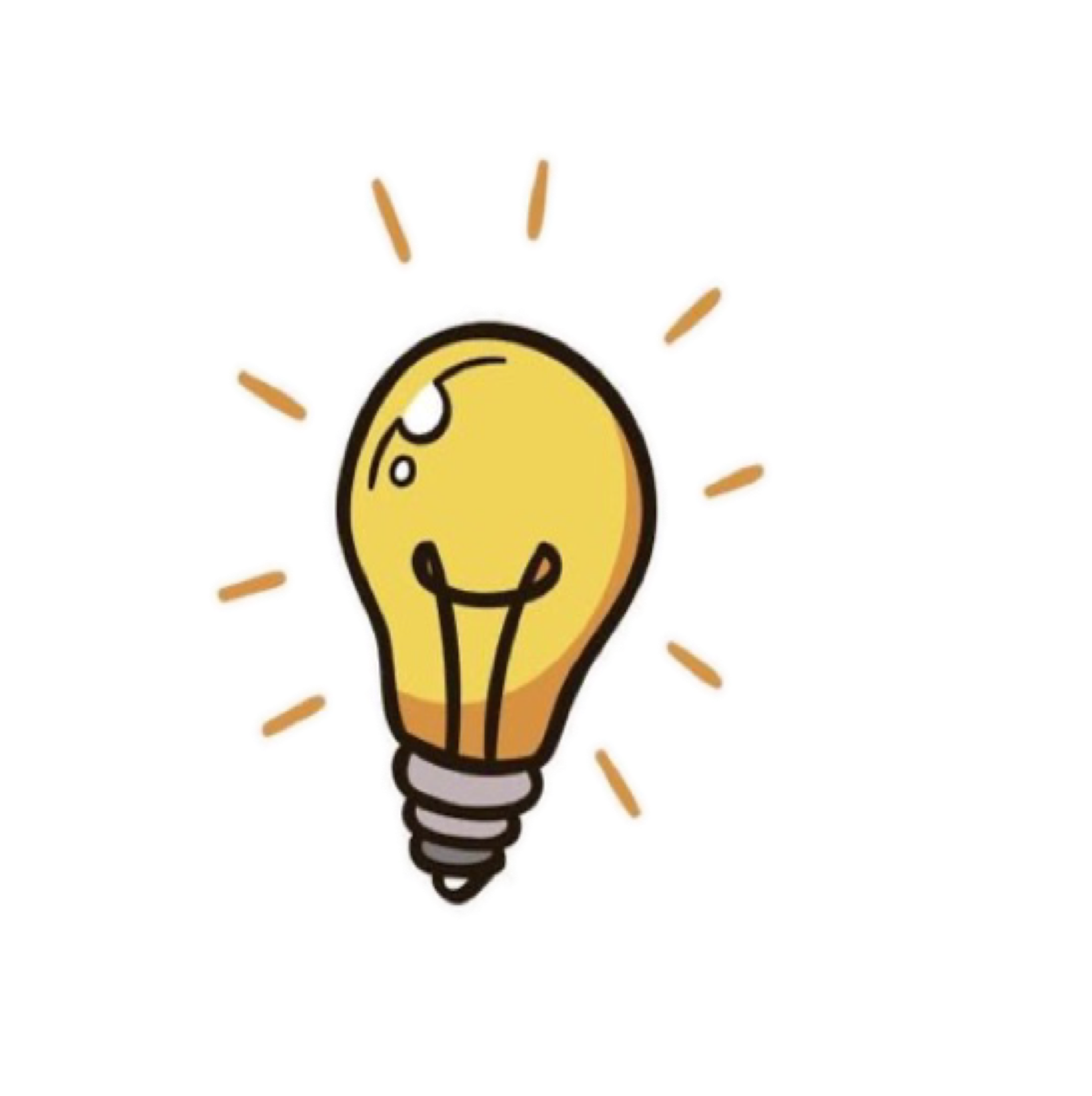 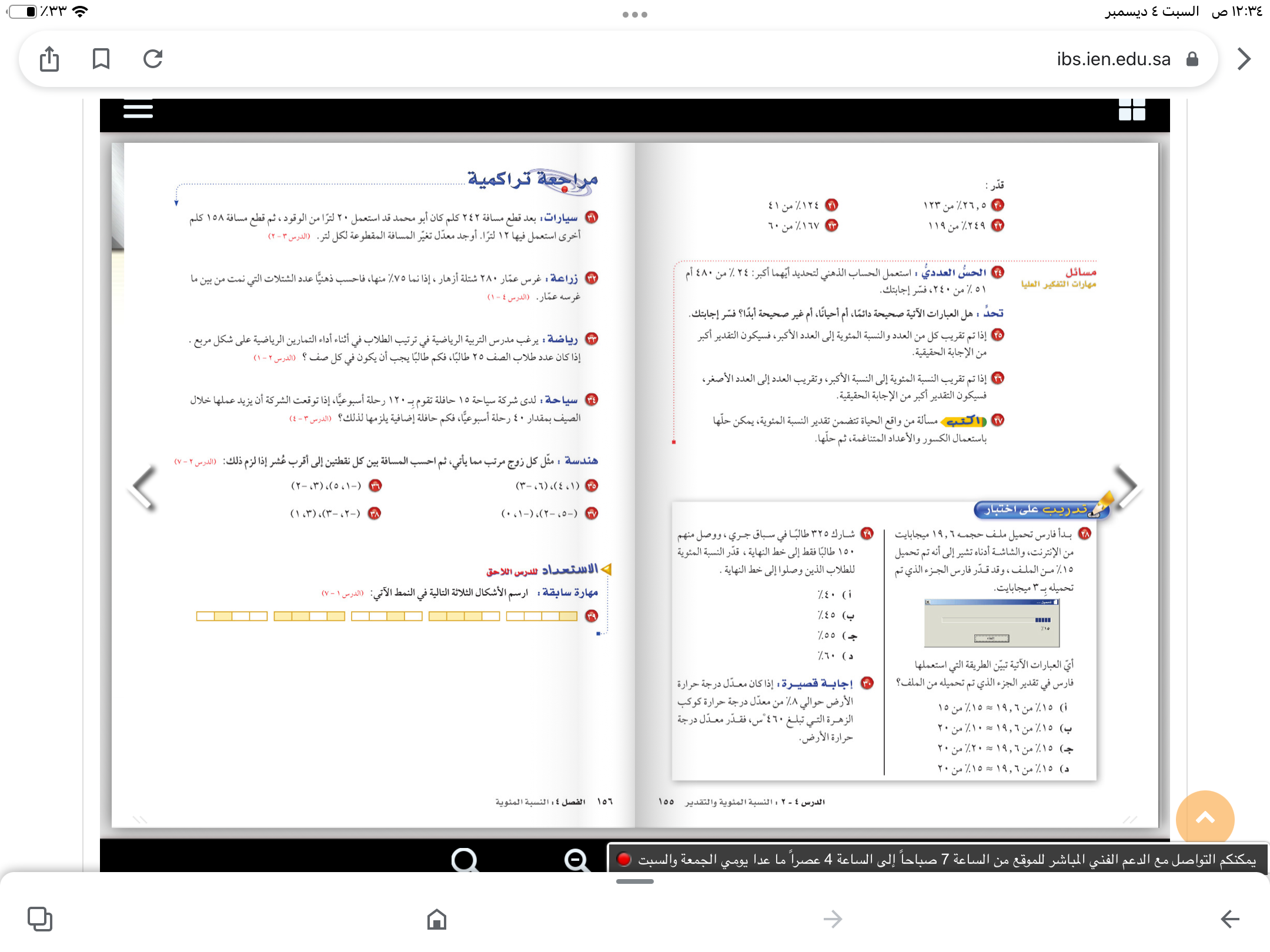 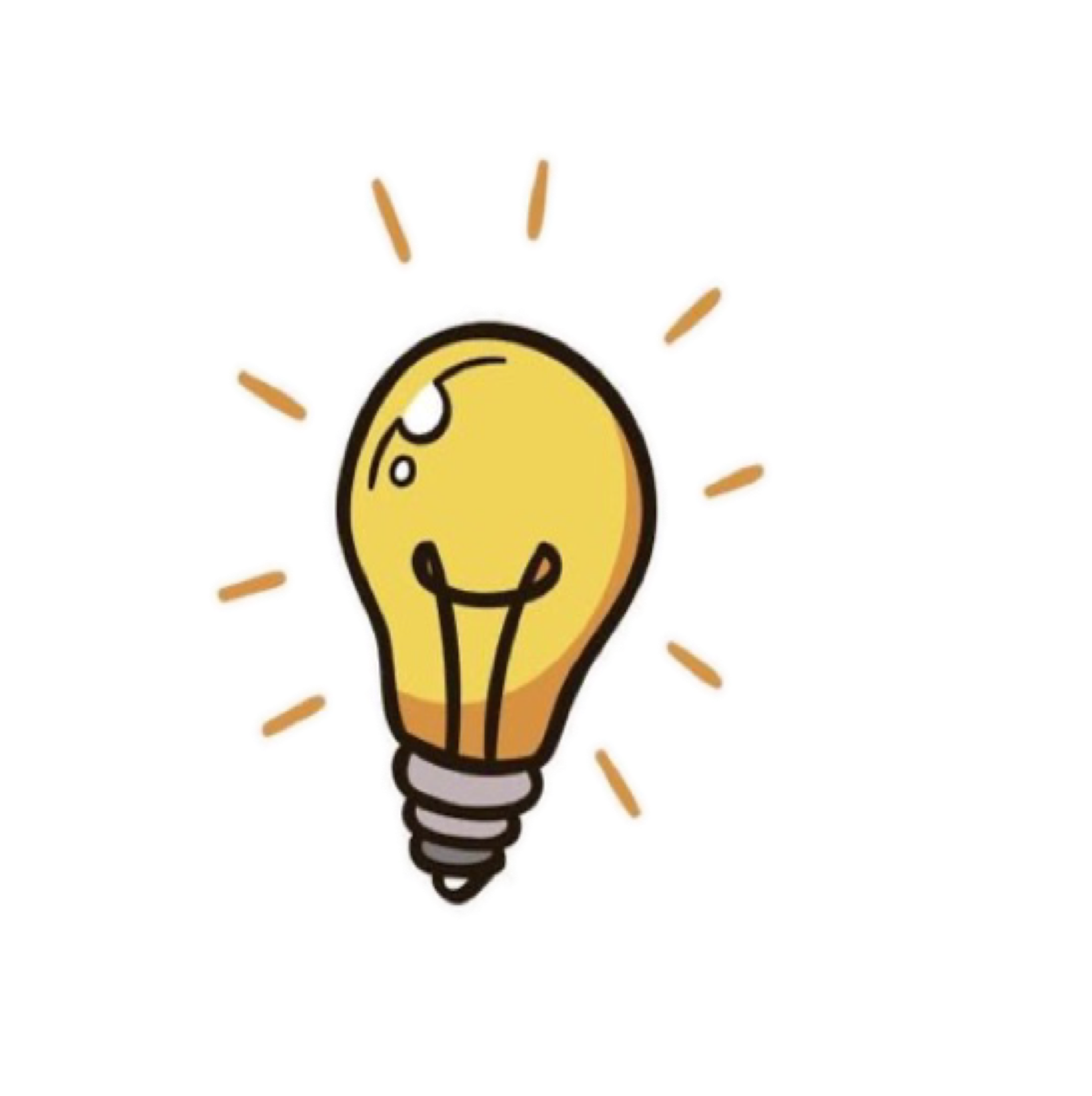 الحل
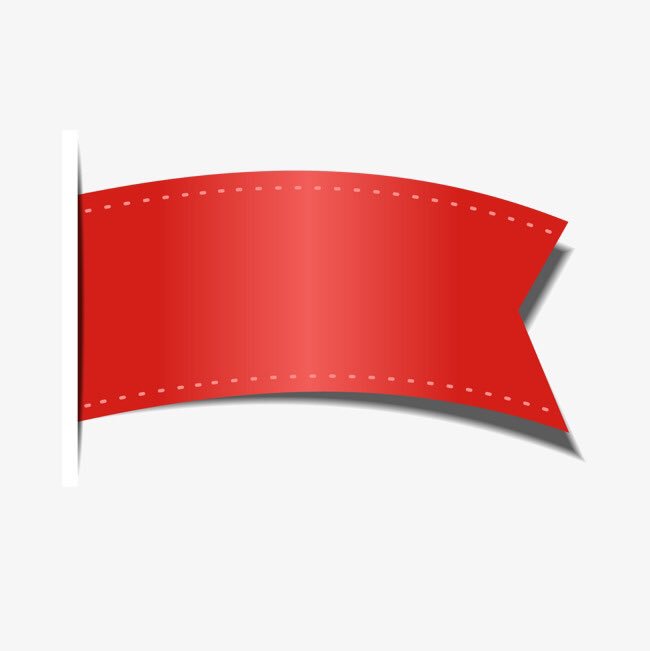 صفحة
١٥٥
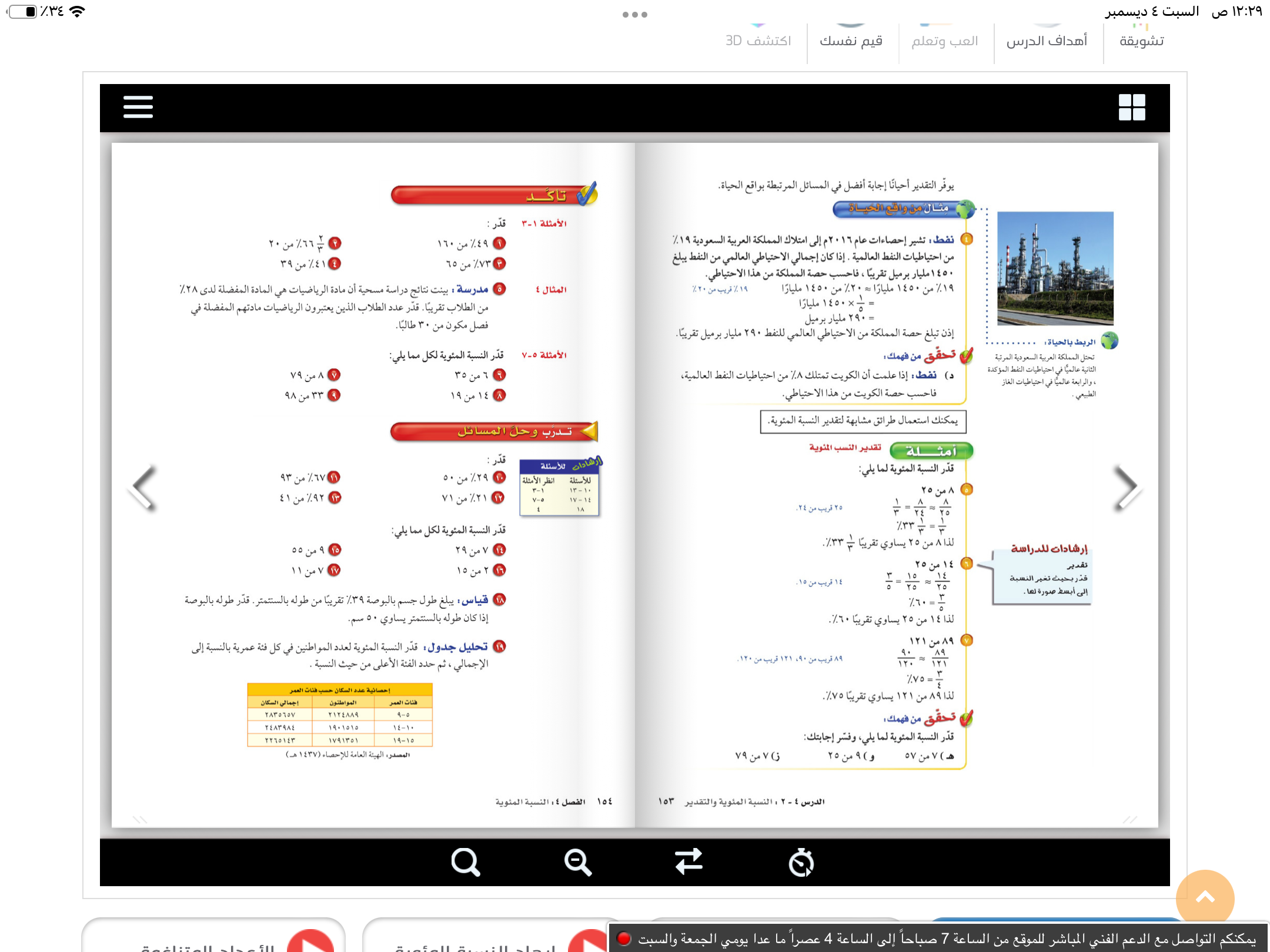 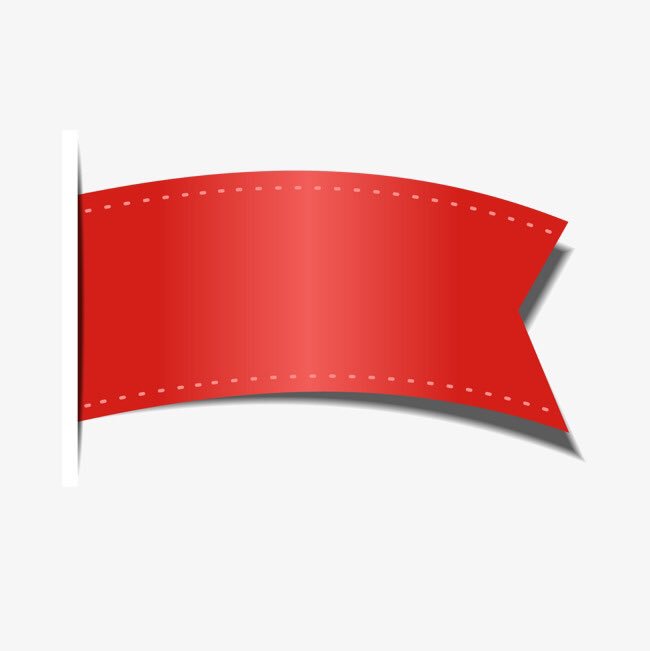 صفحة
١٥٣
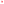 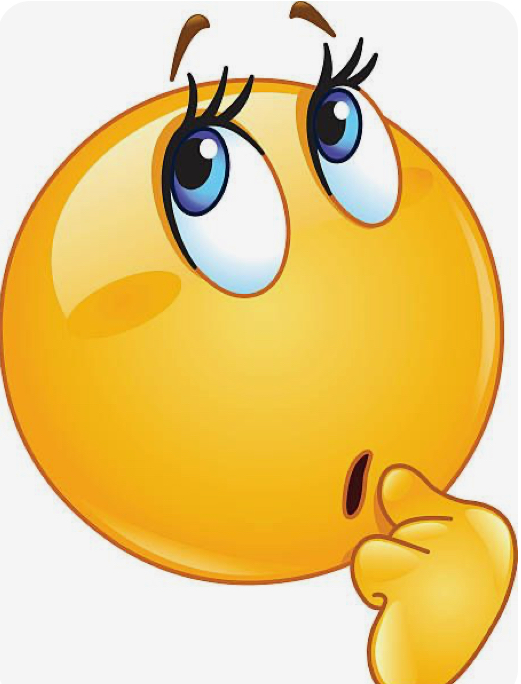 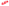 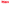 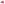 تحقق من فهمك
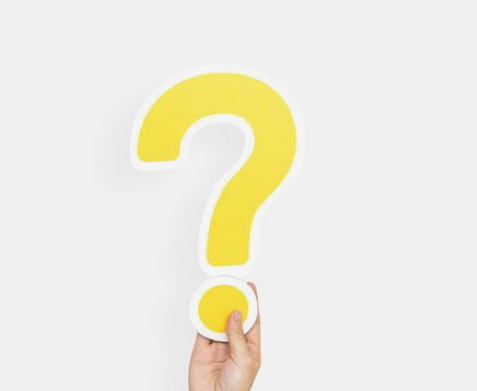 فكر 
زاوج 
شارك
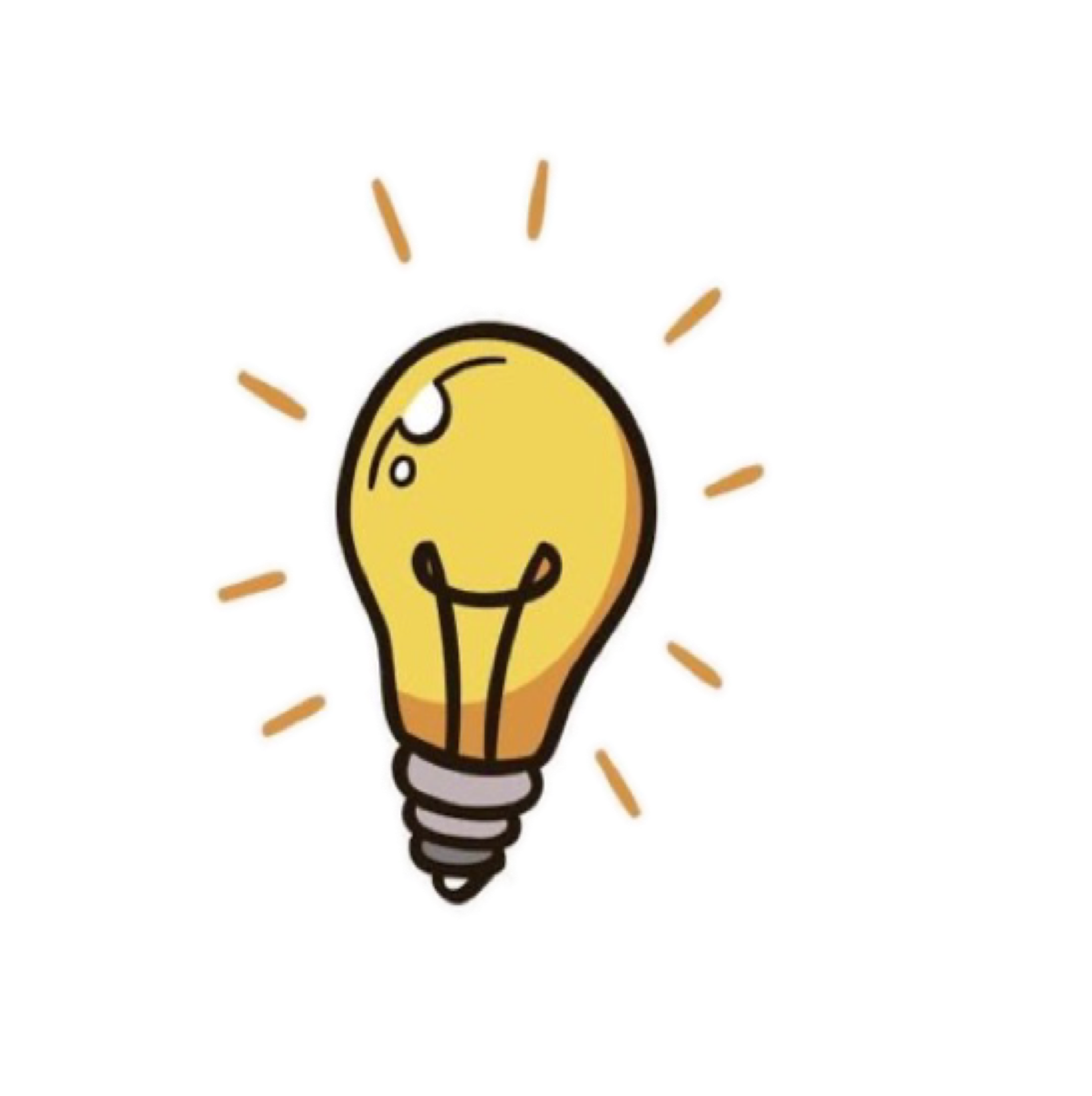 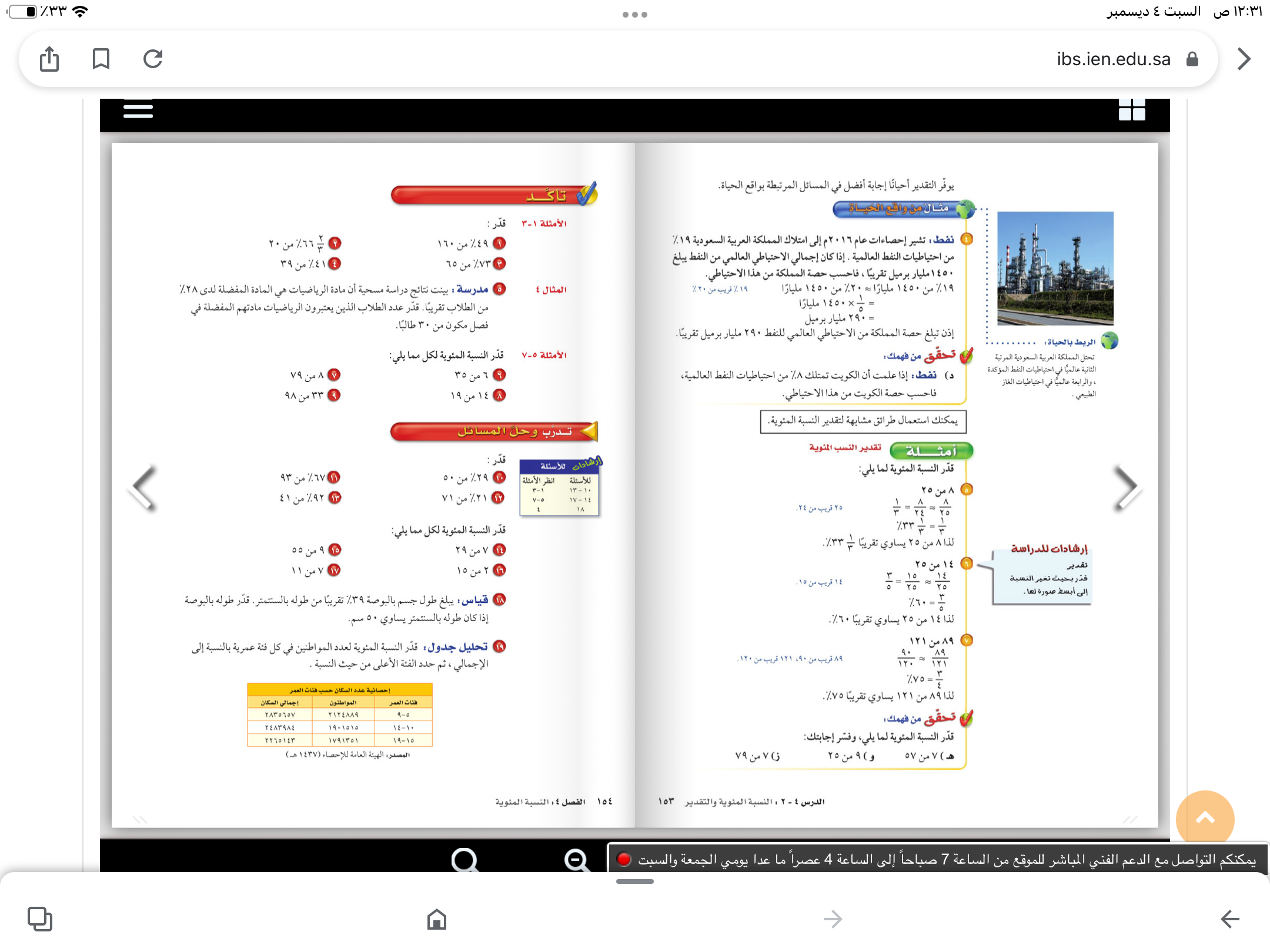 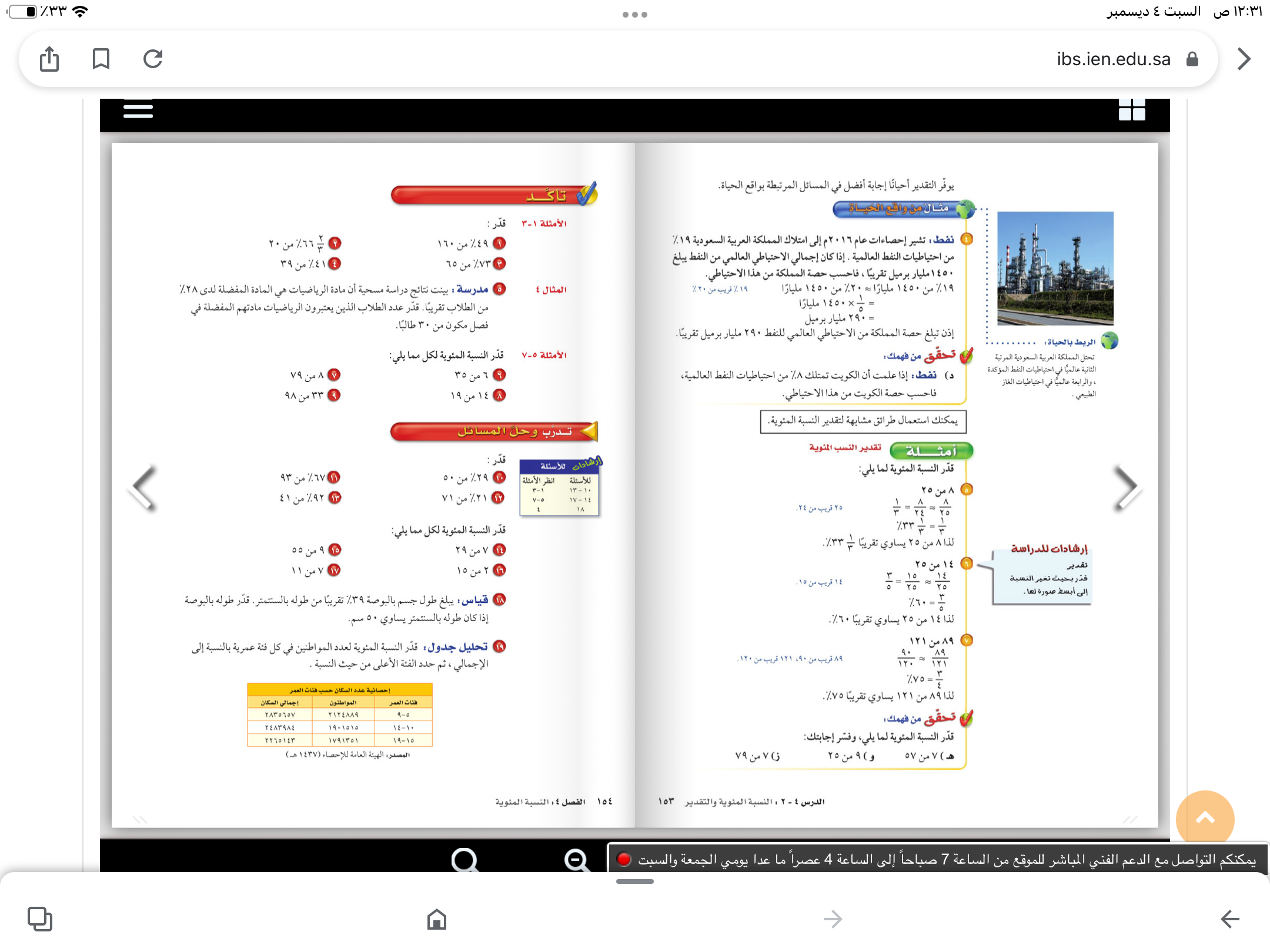 الحل
الحل
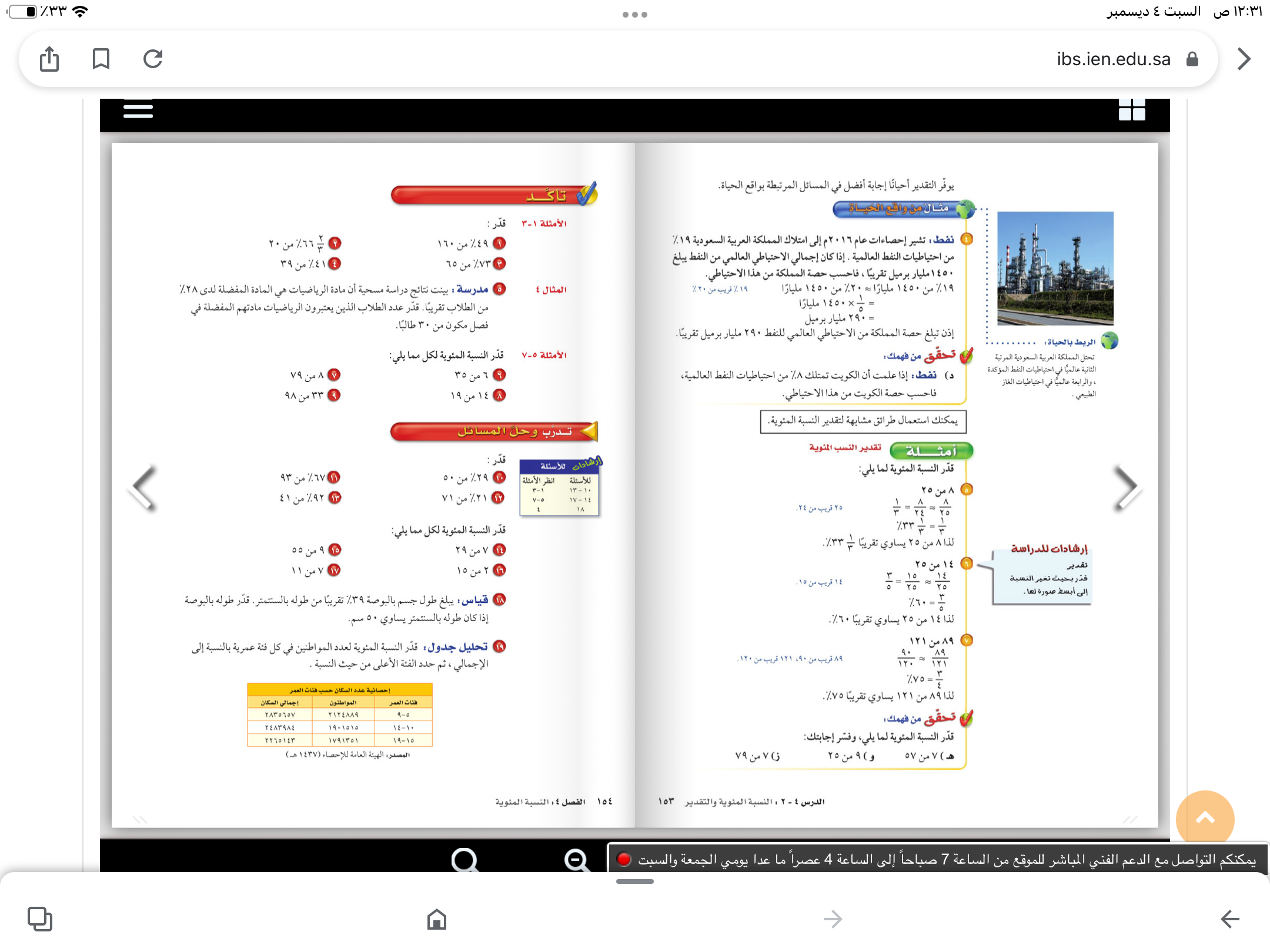 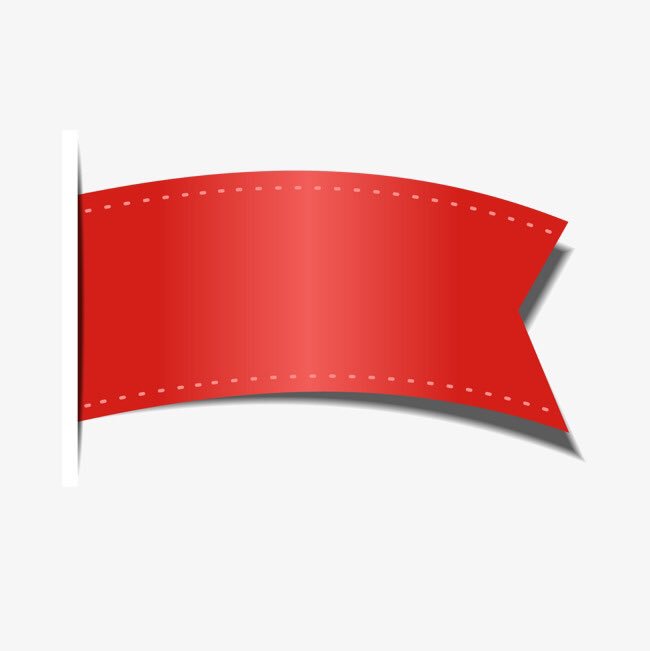 صفحة
١٥٣
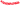 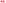 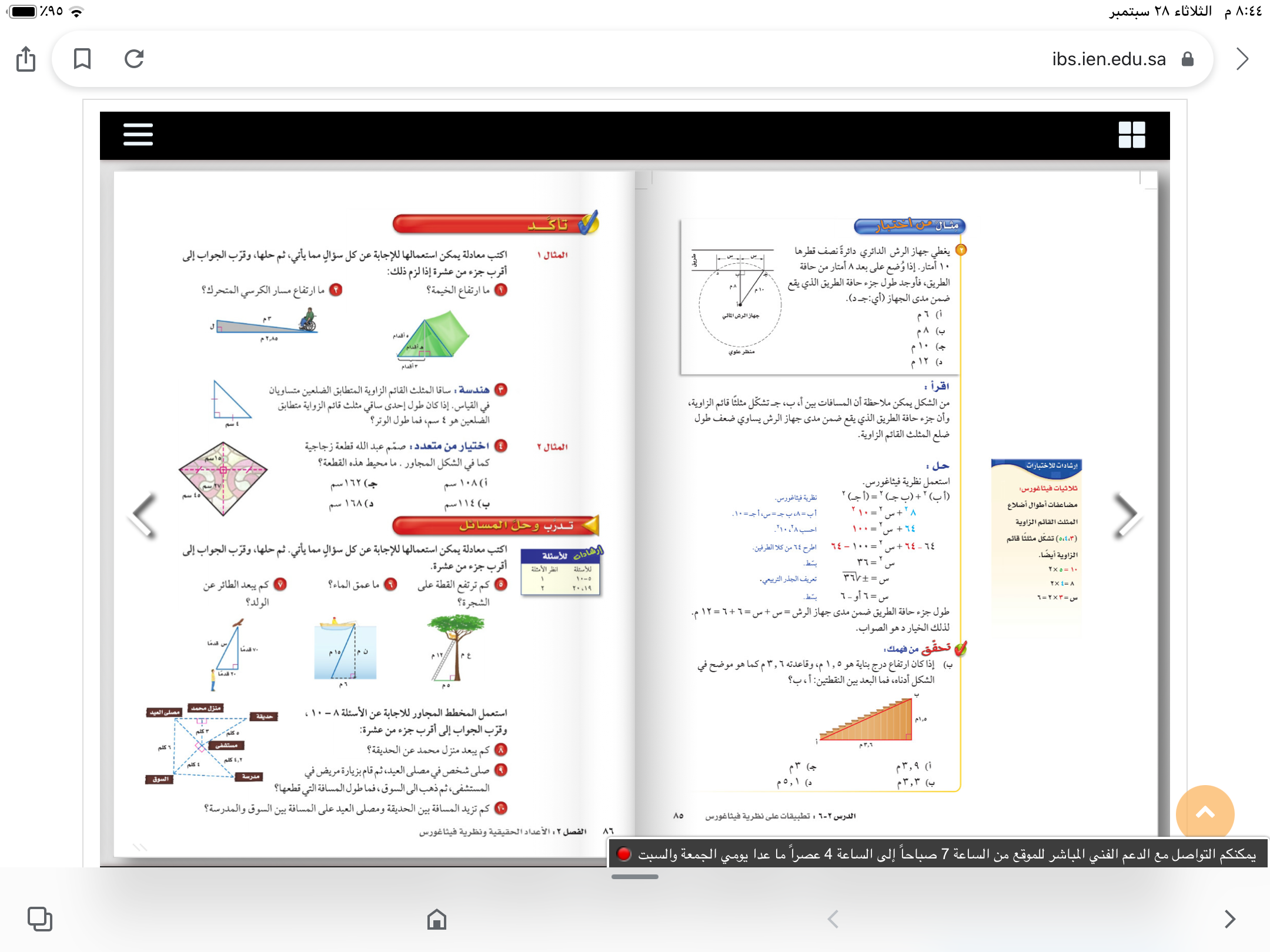 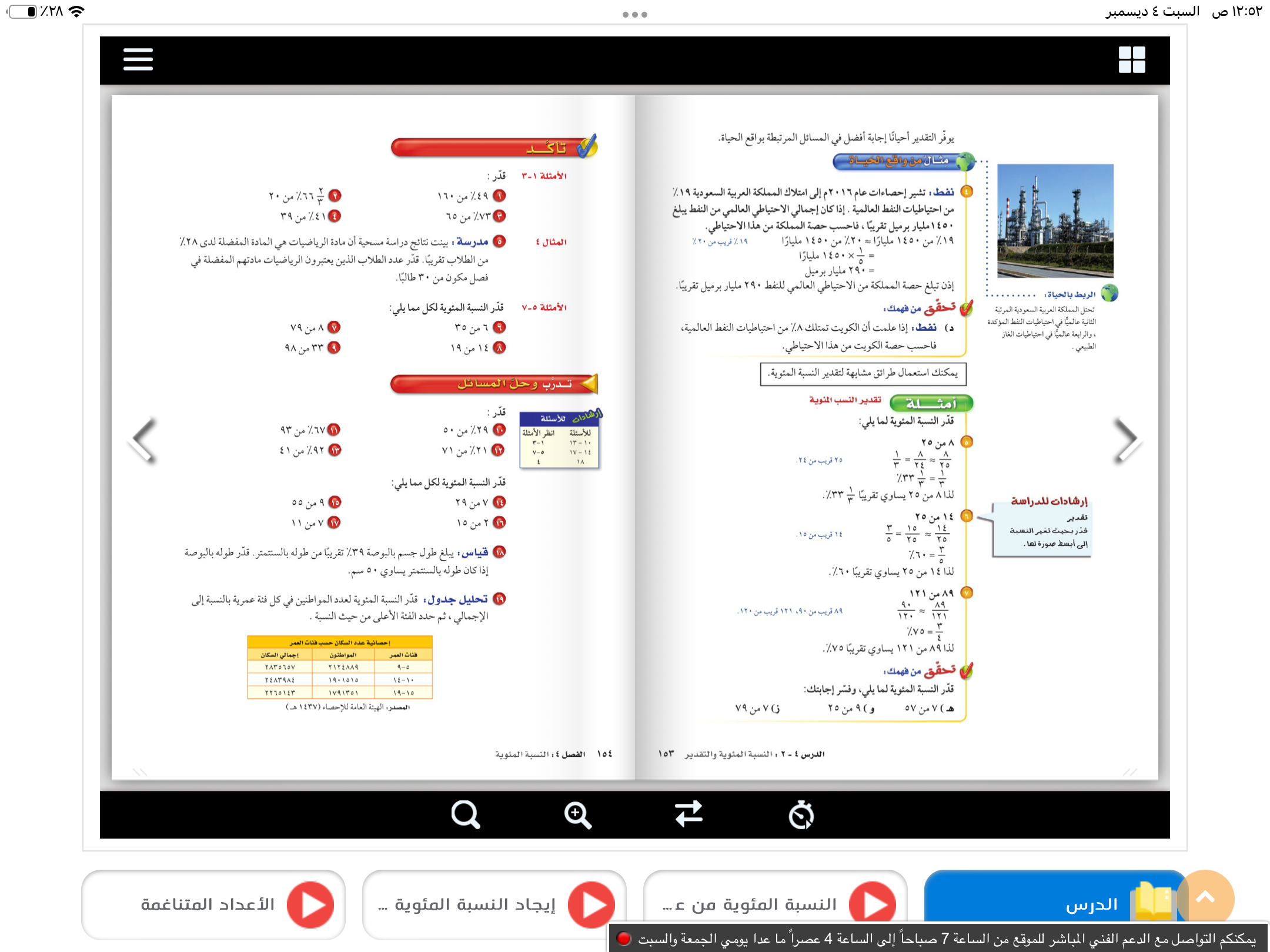 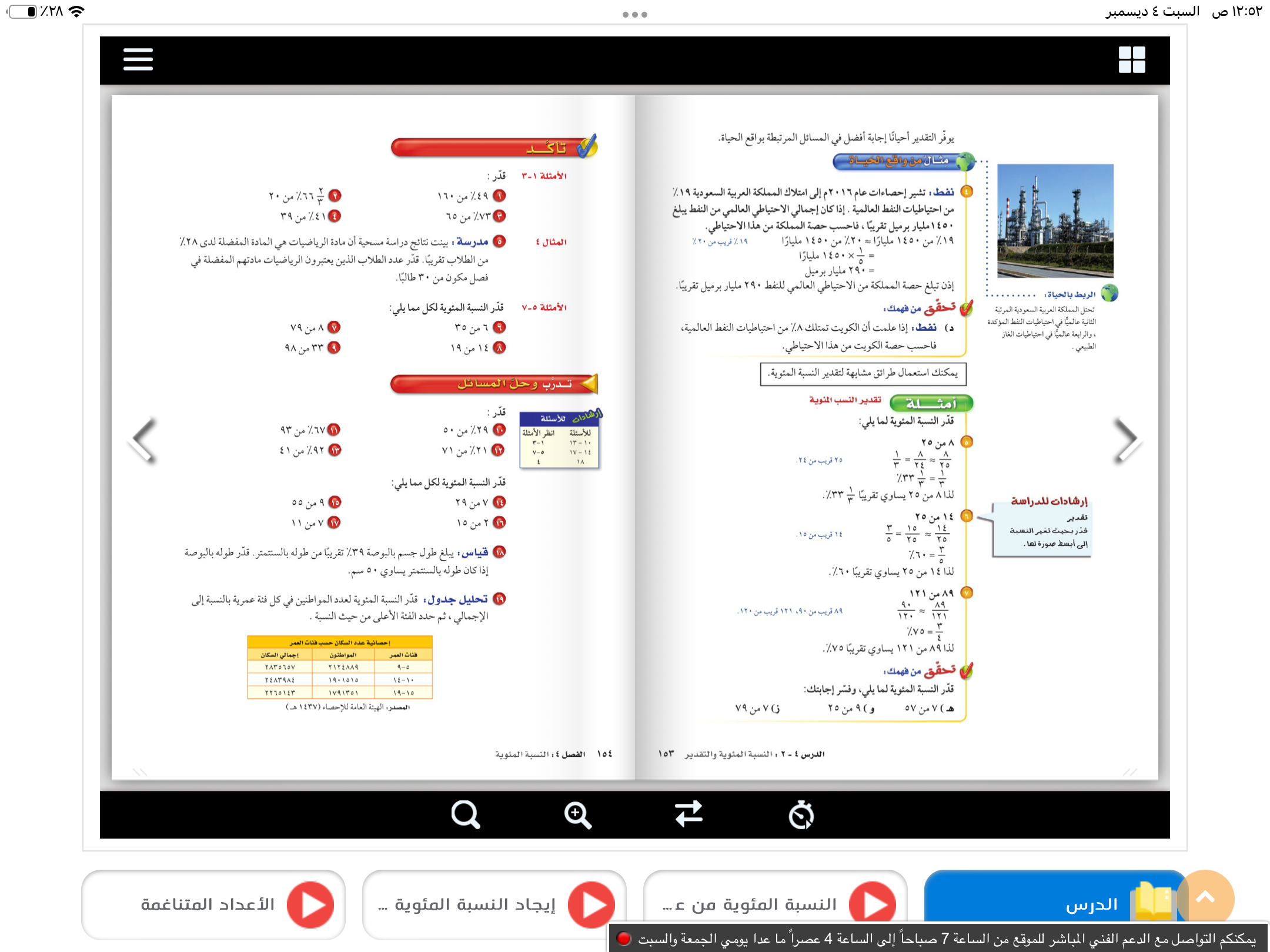 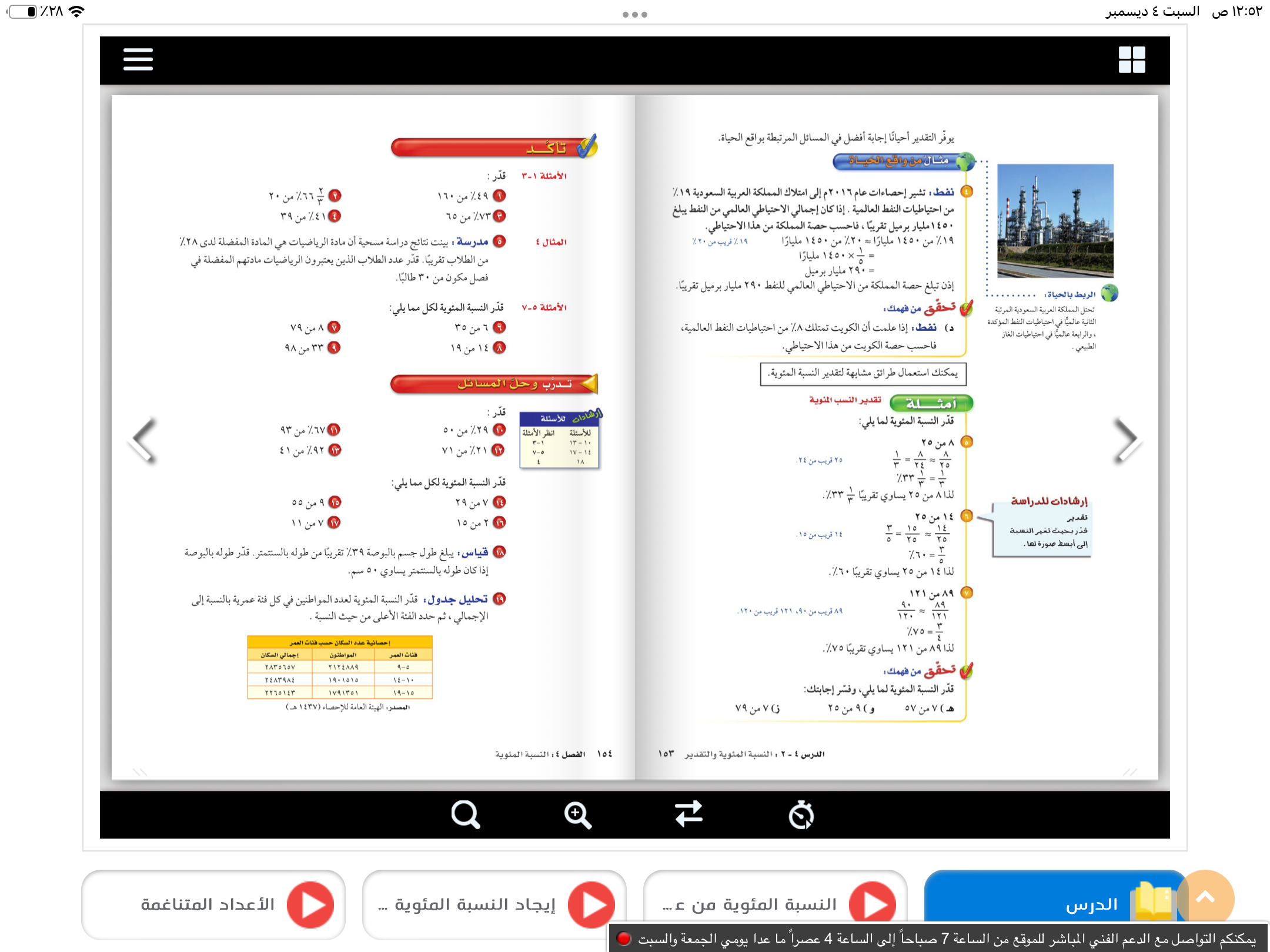 الحل
الحل
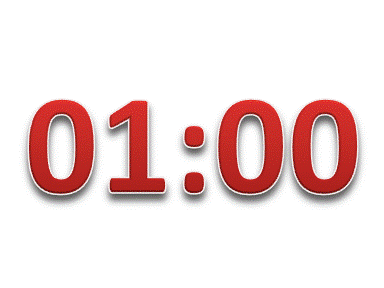 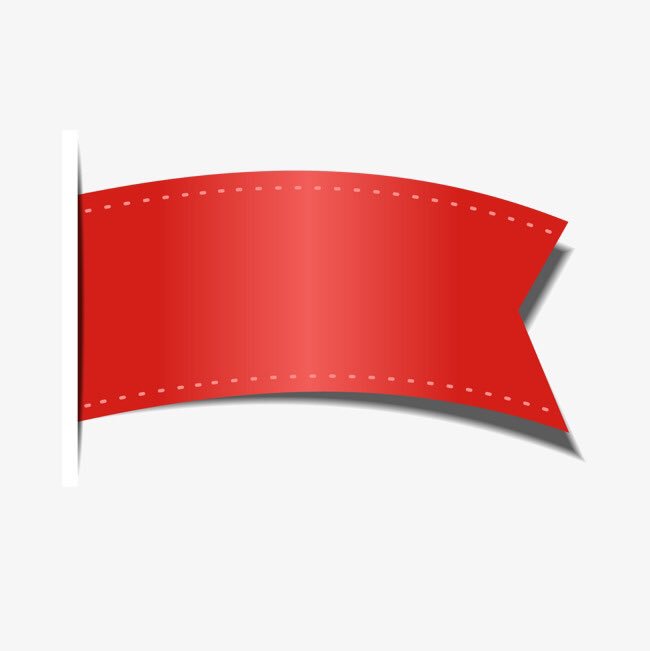 صفحة
١٥٤
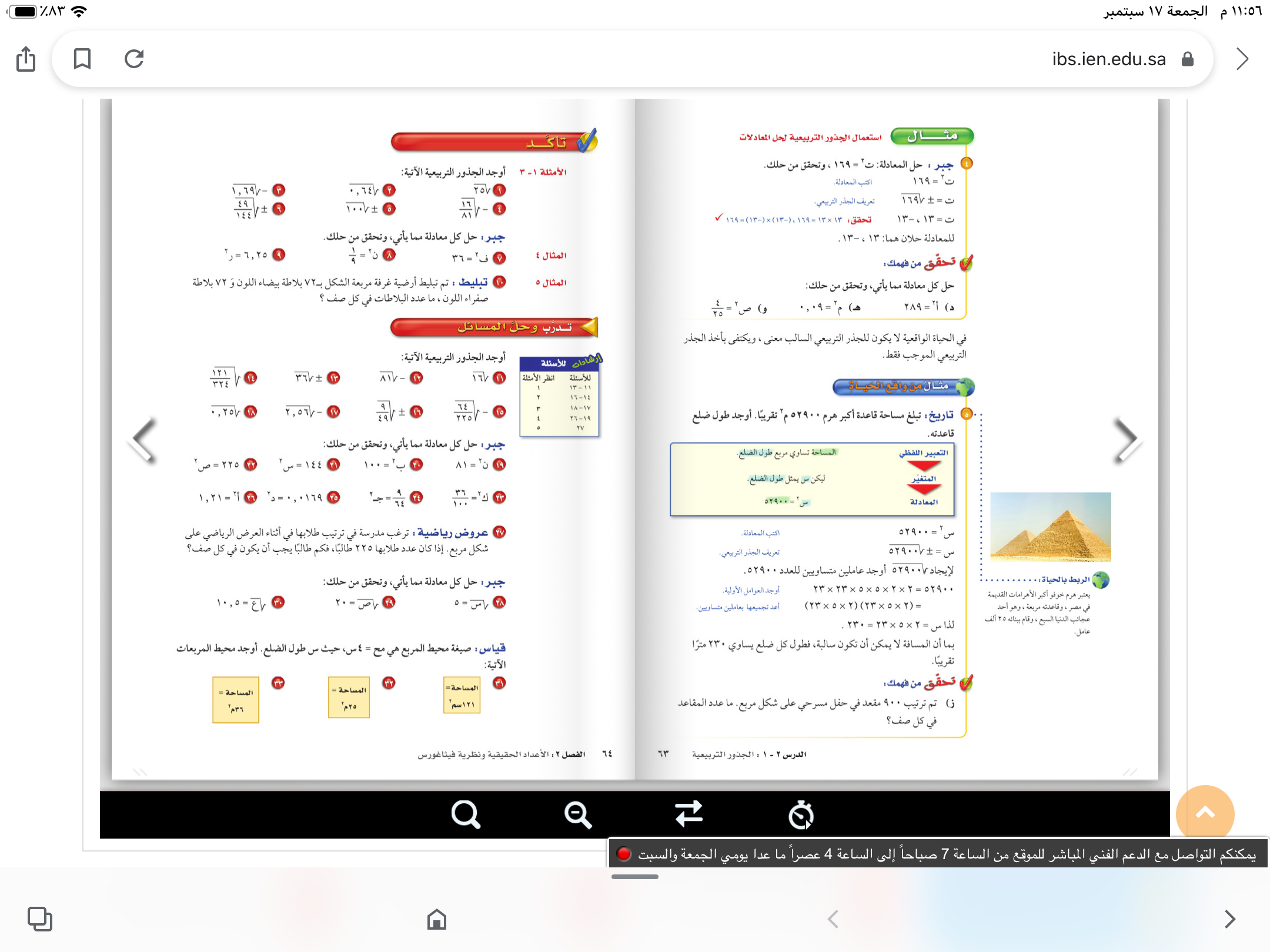 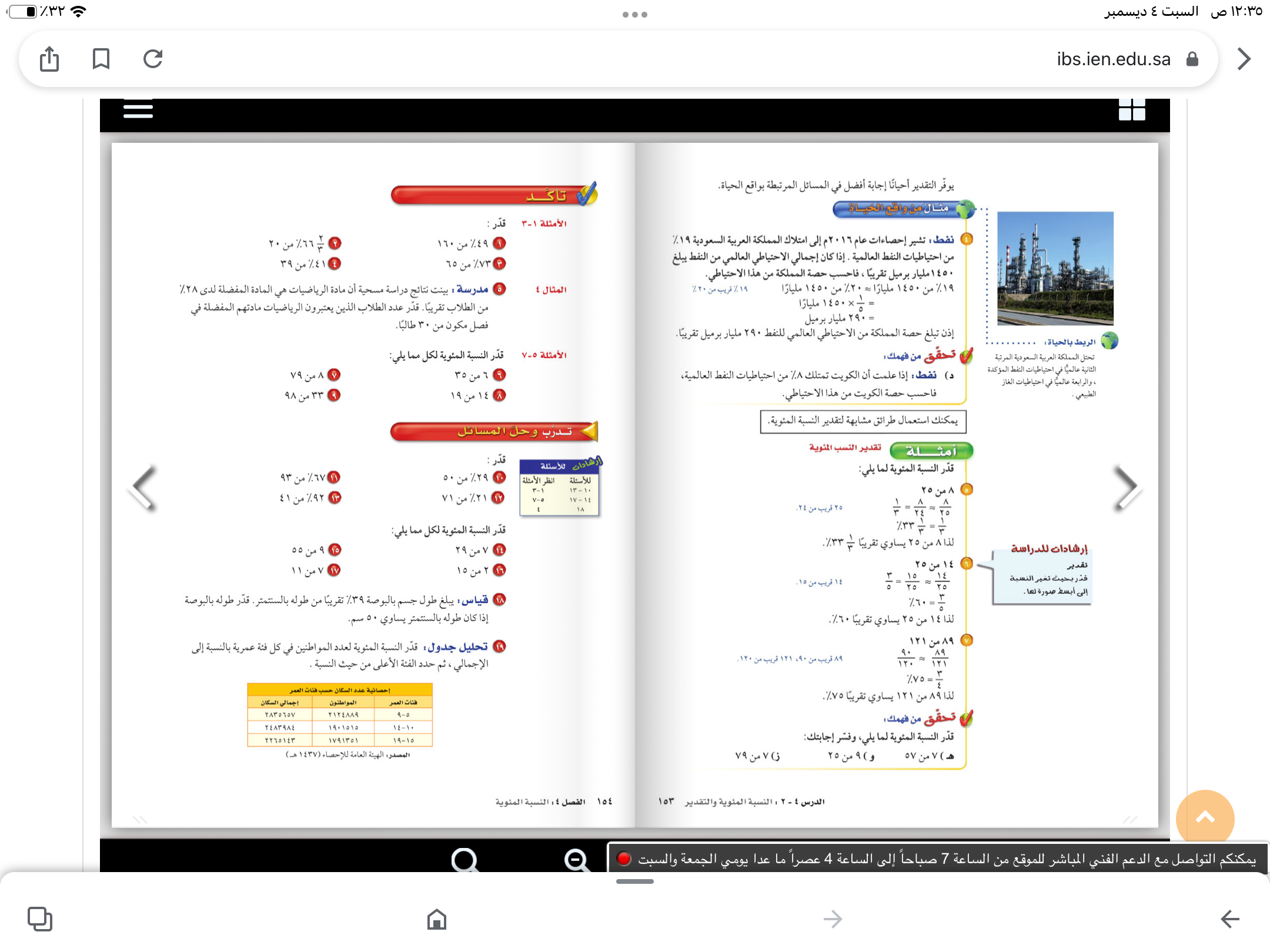 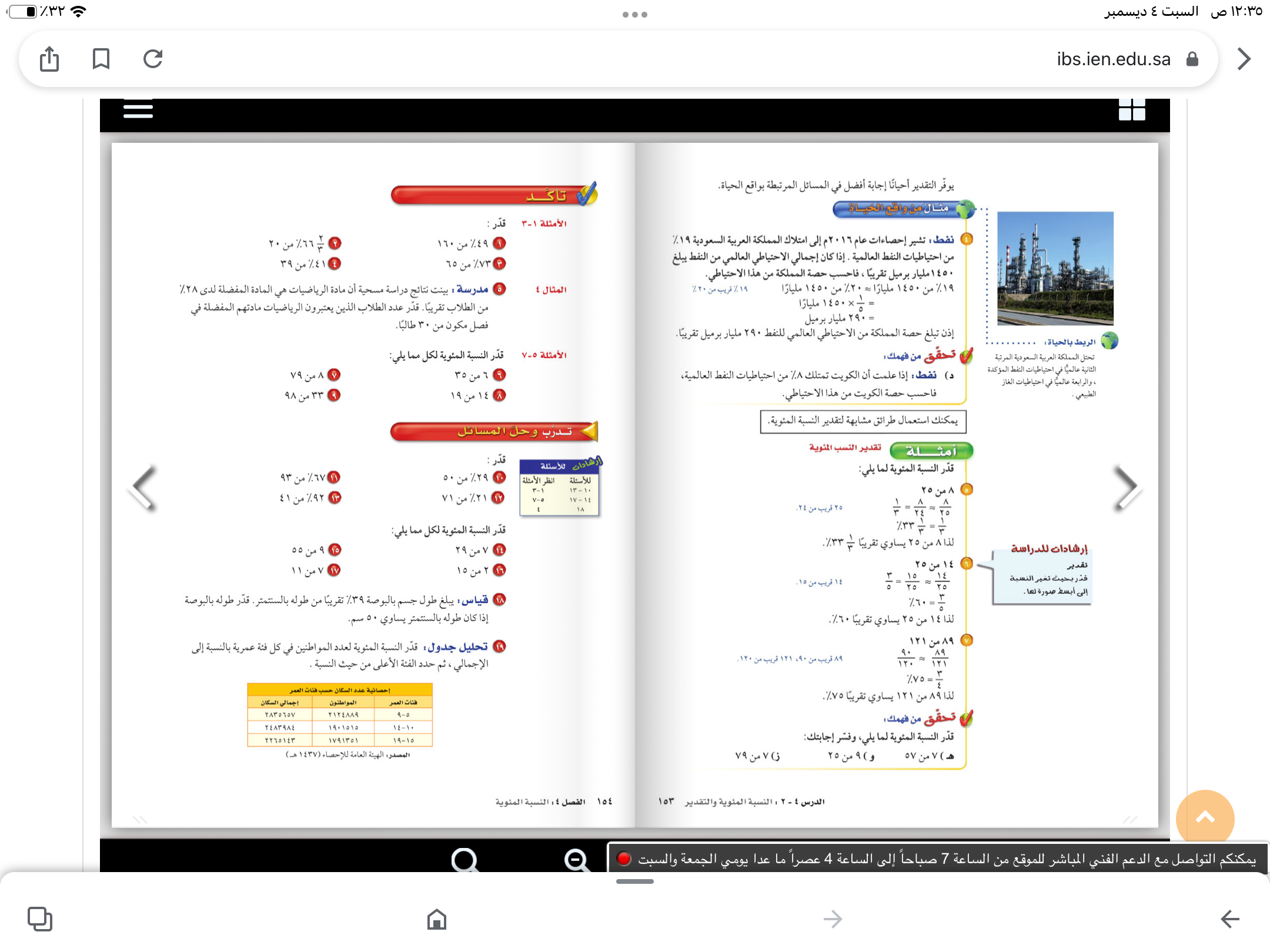 الحل
الحل
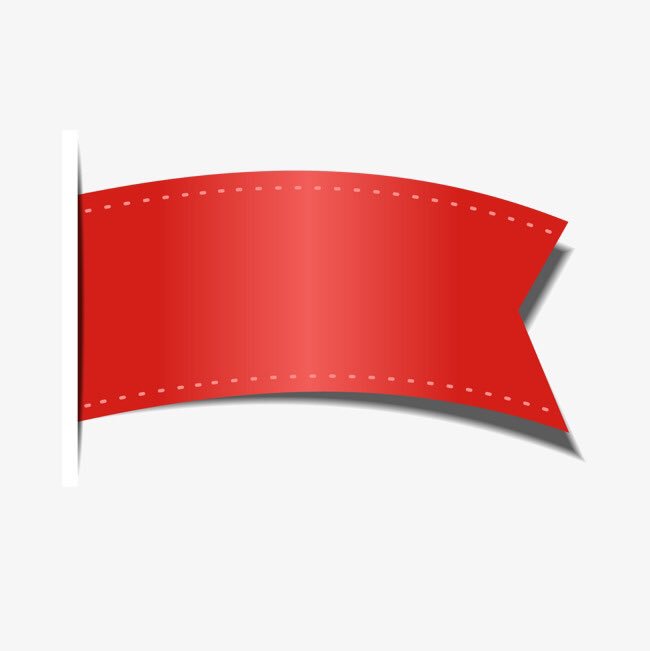 صفحة
١٥٤
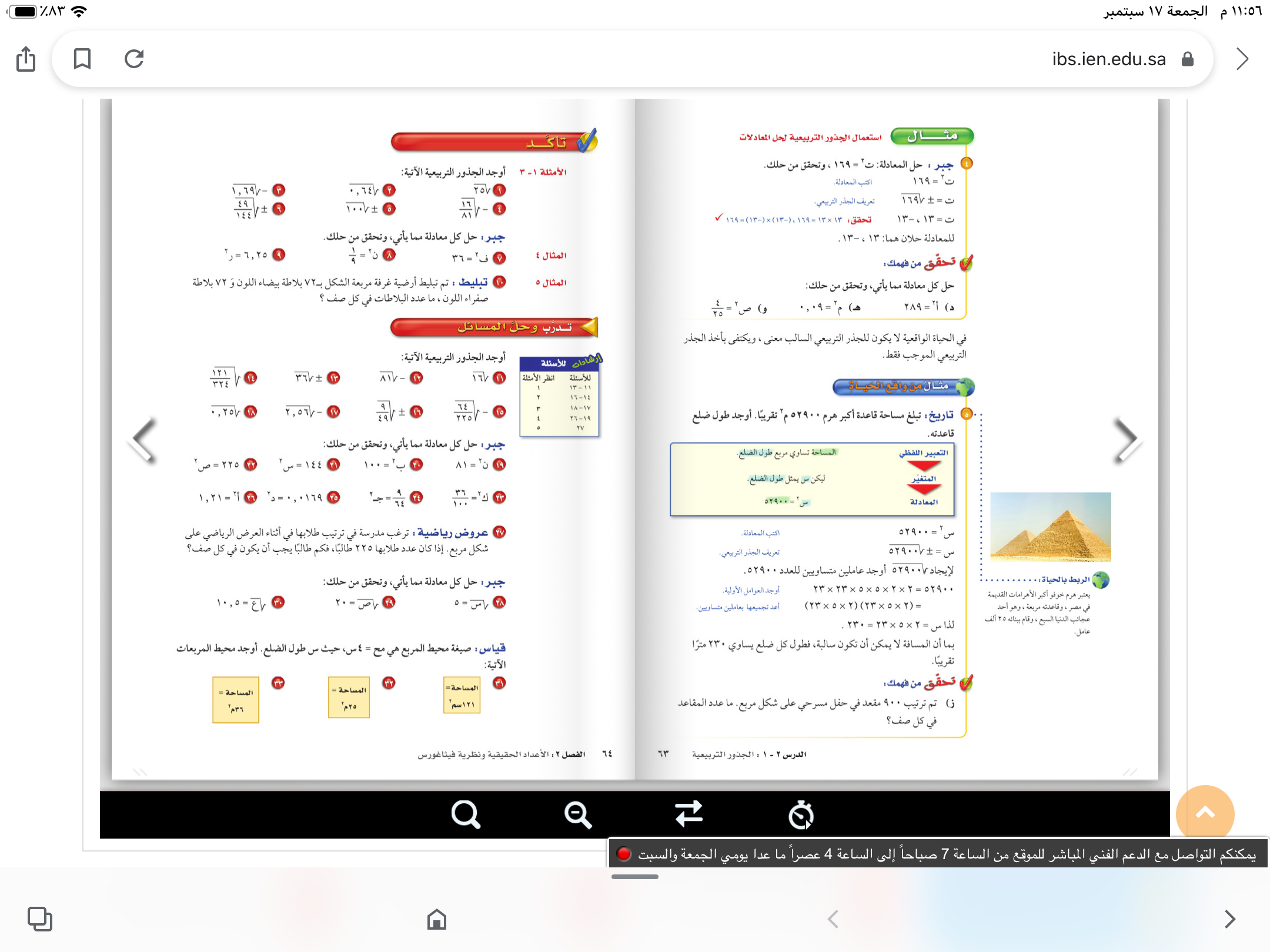 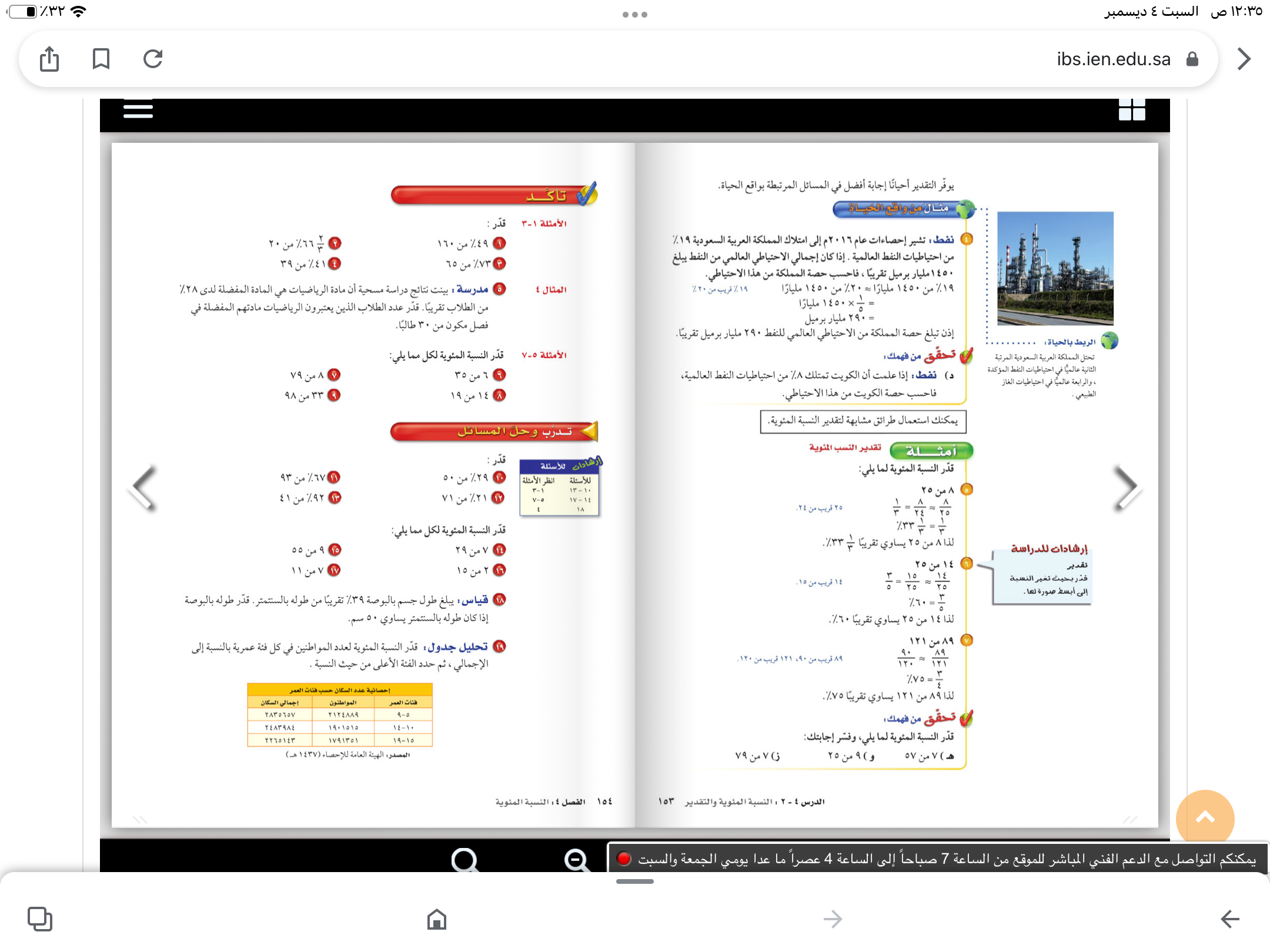 الحل
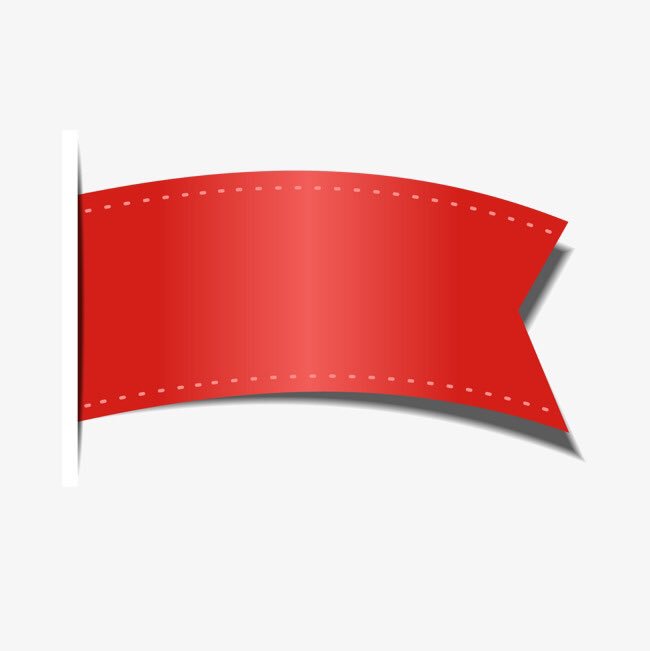 صفحة
١٥٤
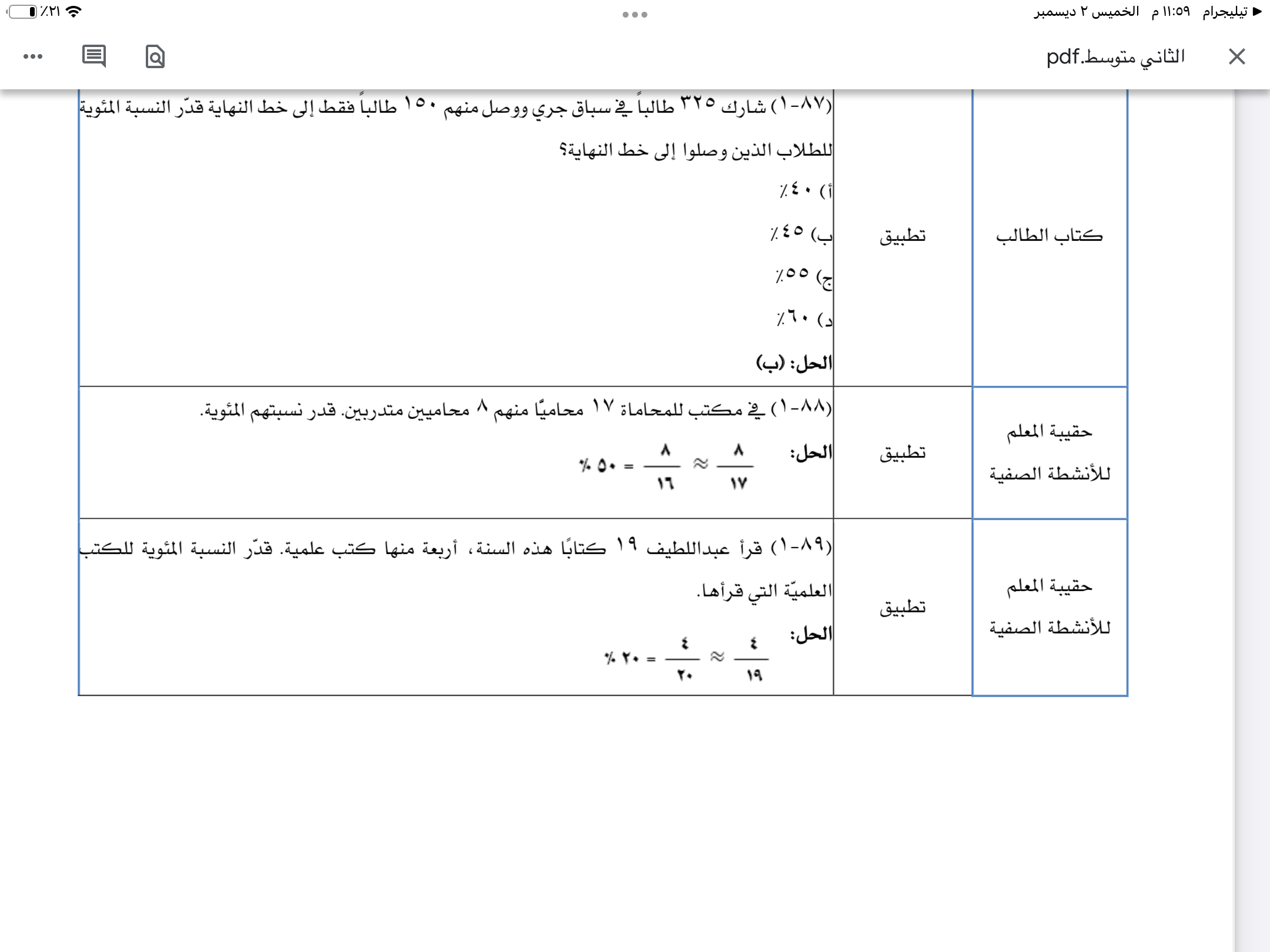 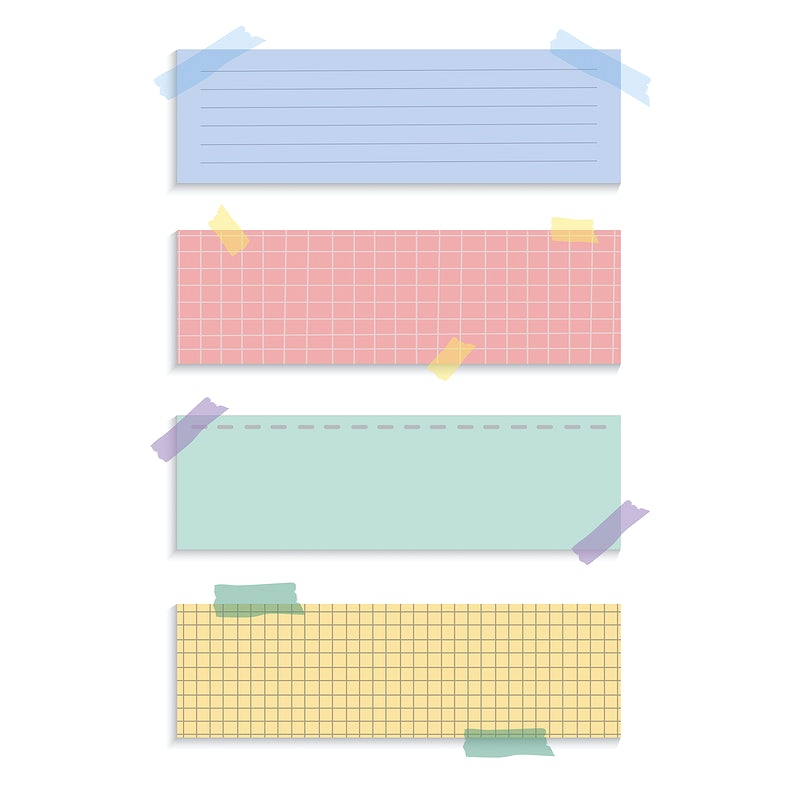 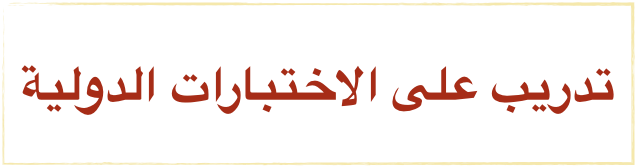 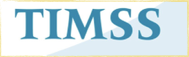 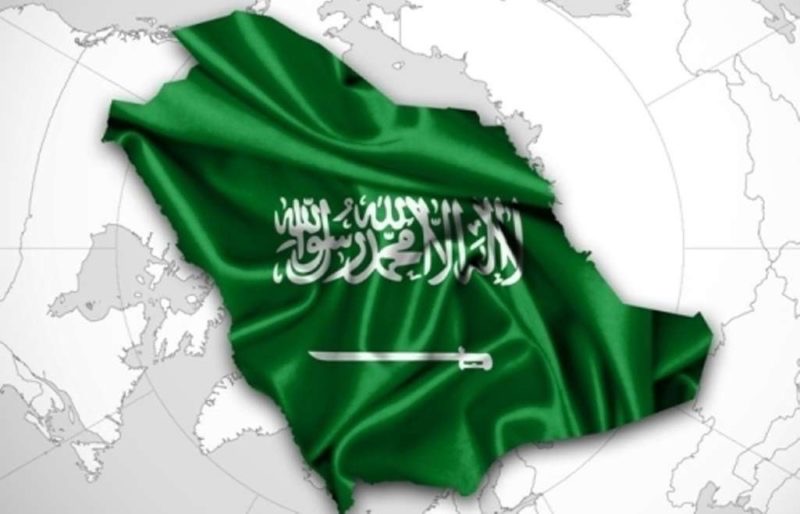 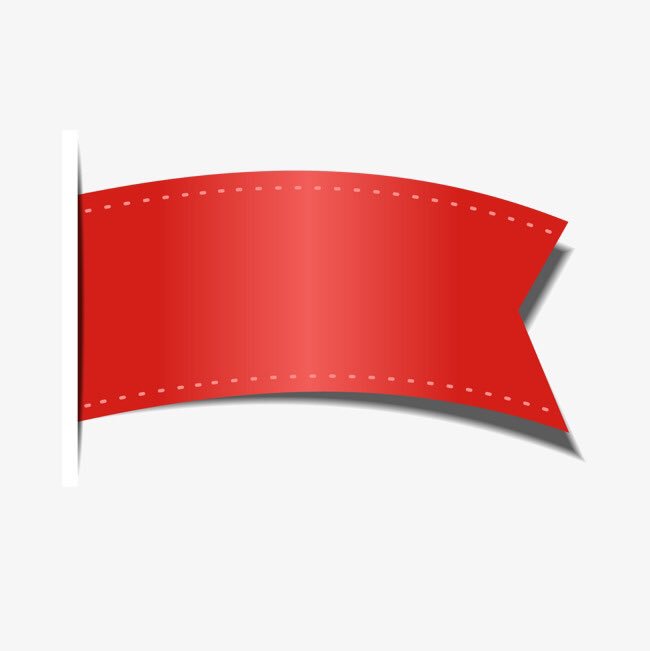 صفحة
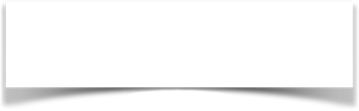 الاستفسارات
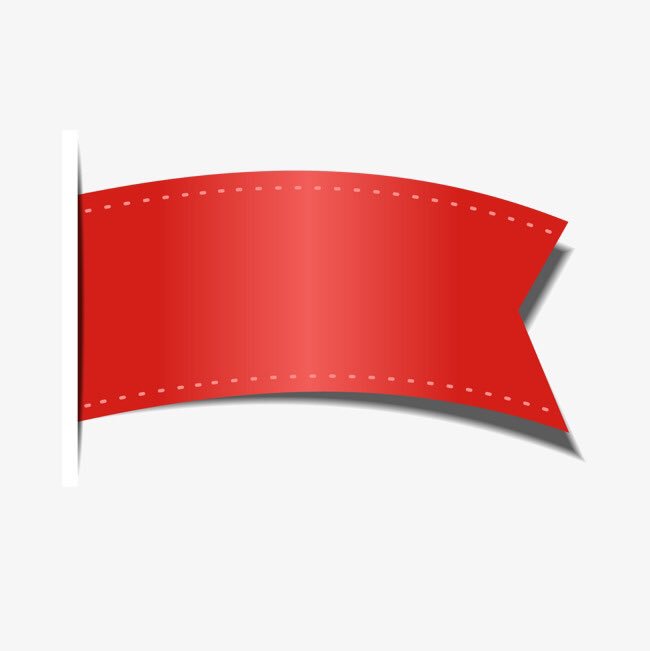 صفحة
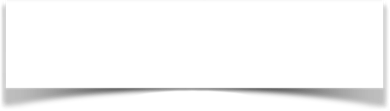 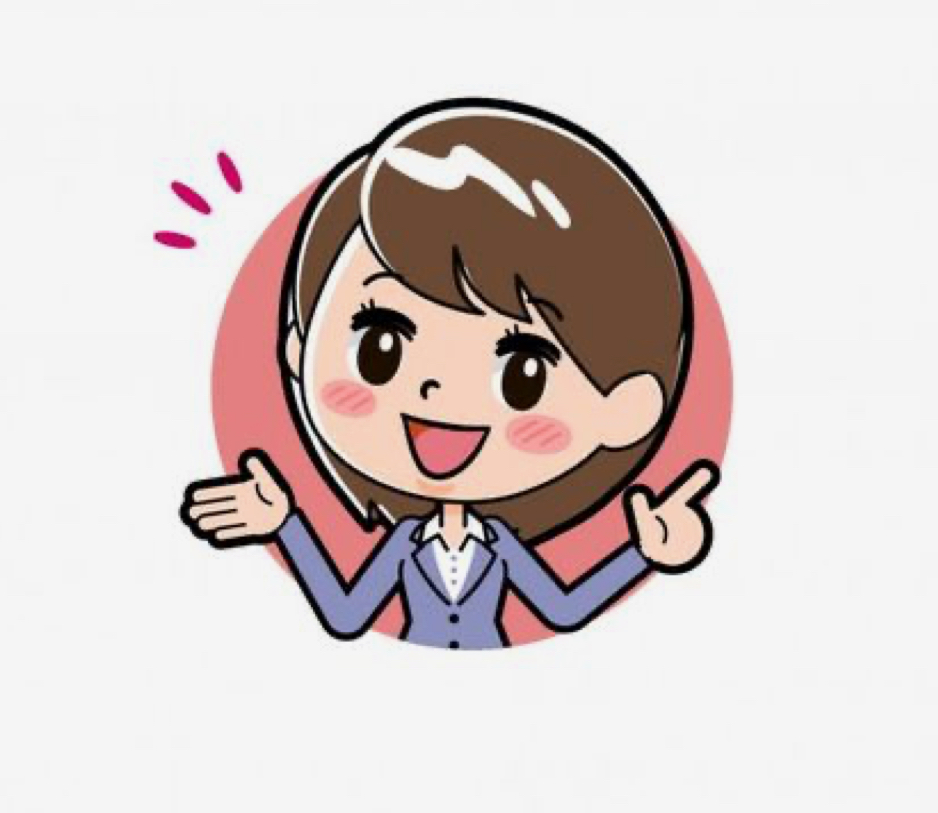 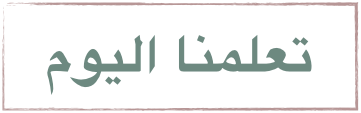 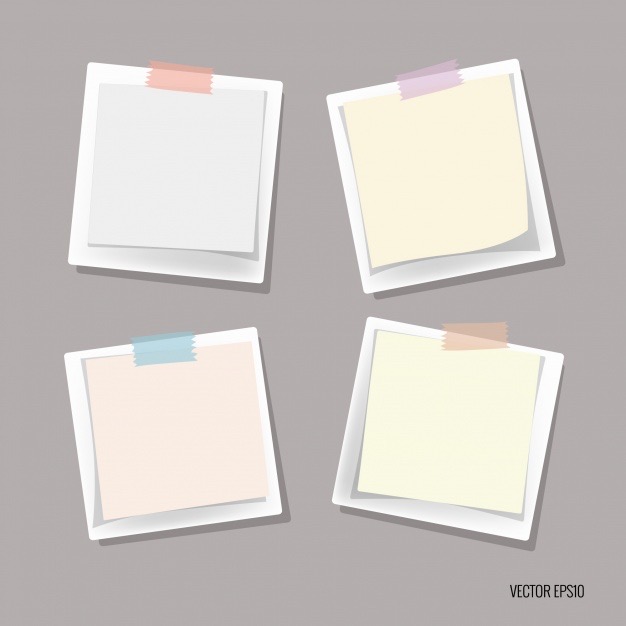 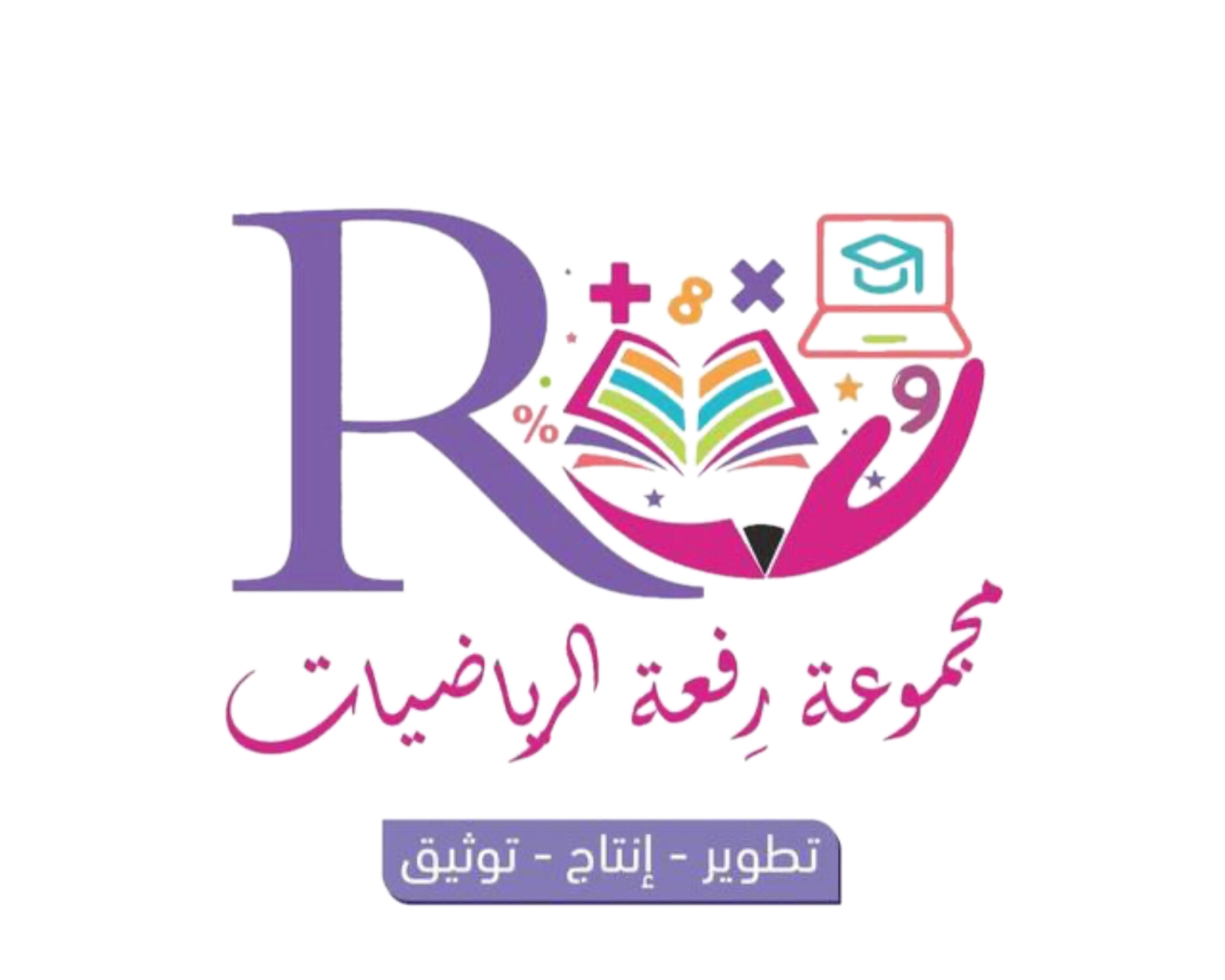 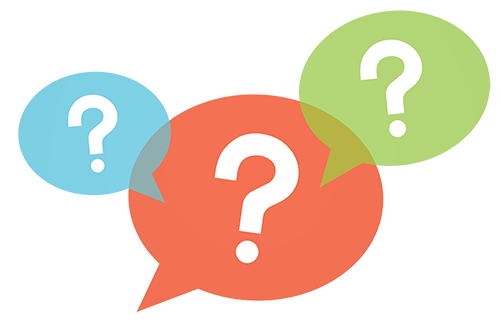 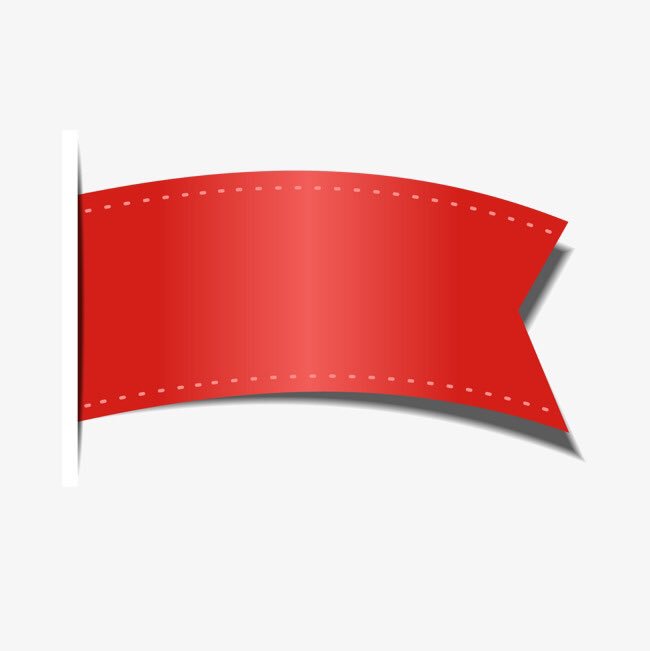 صفحة
ماذا تعلمنا
ماذا سنتعلم
ماذا نعرف
ايجاد النسبة من عدد 
والاعداد المتناغمة
أقدر باستعمال النسب المئوية 
والكسور الاعتيادية المتكافئة
جدول التعلم
أقدر باستعمال النسب المئوية 
والكسور الاعتيادية المتكافئة
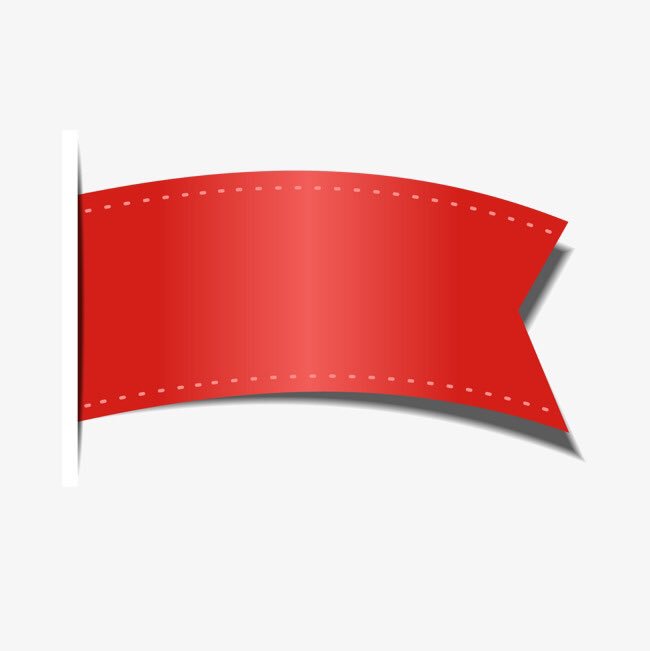 صفحة
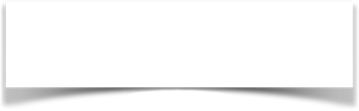 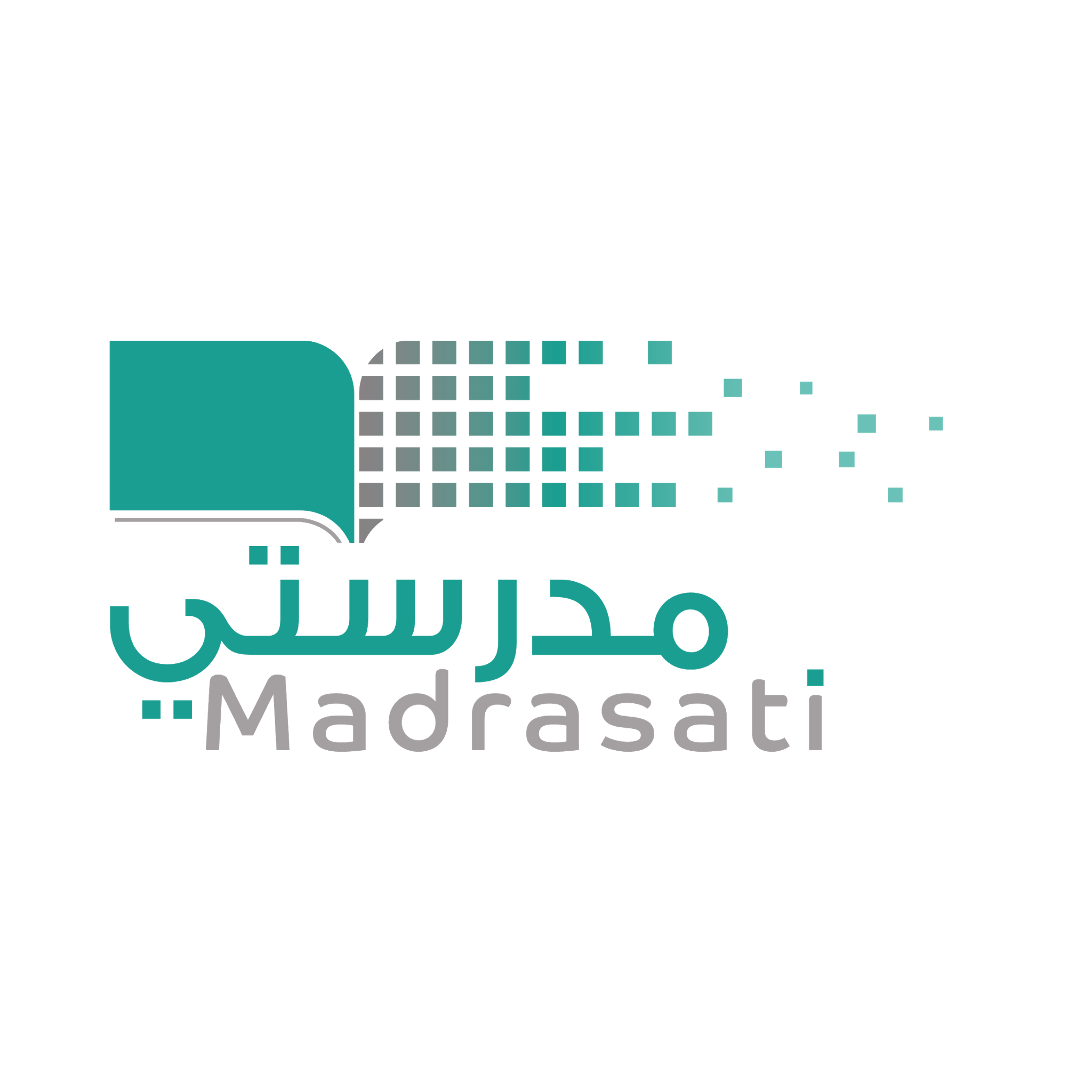 الواجب
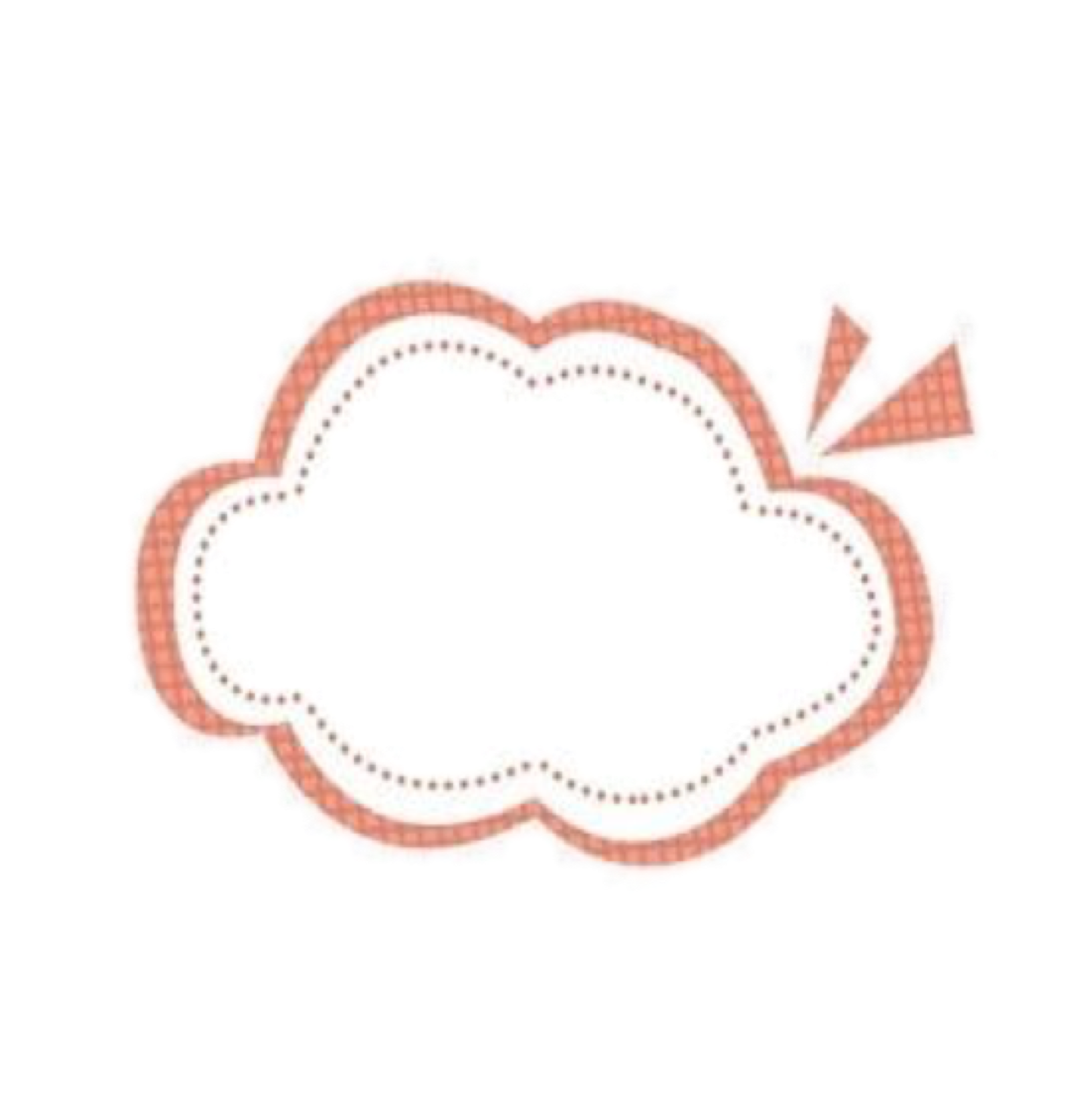 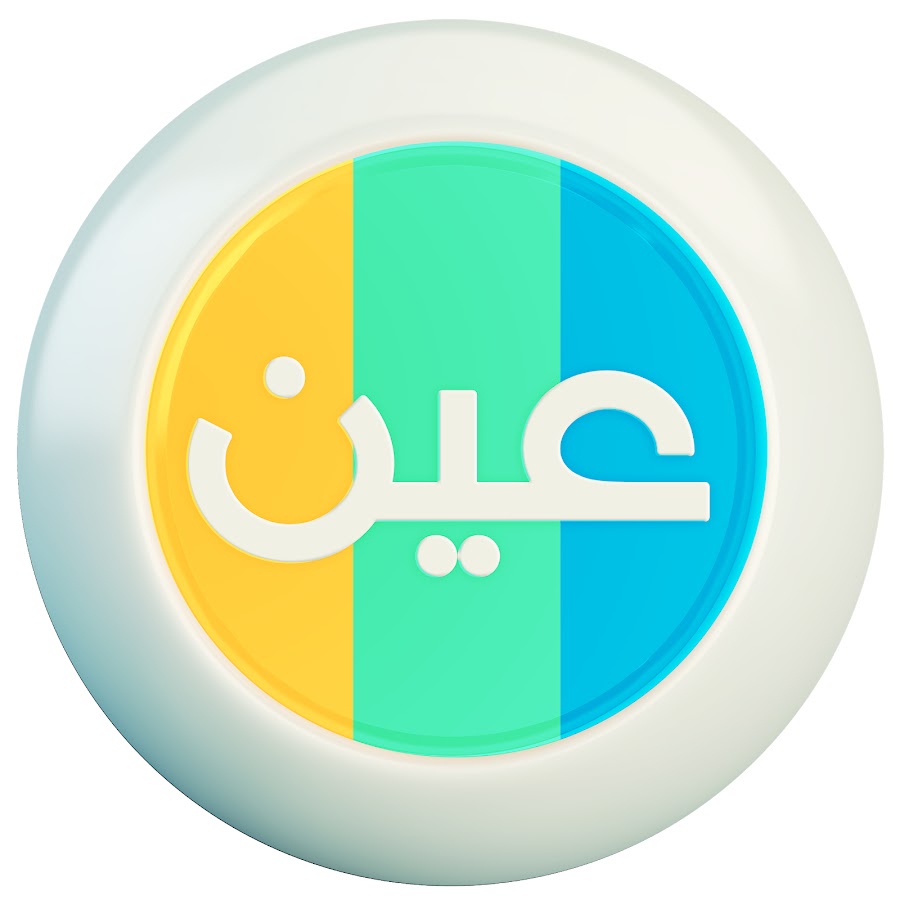 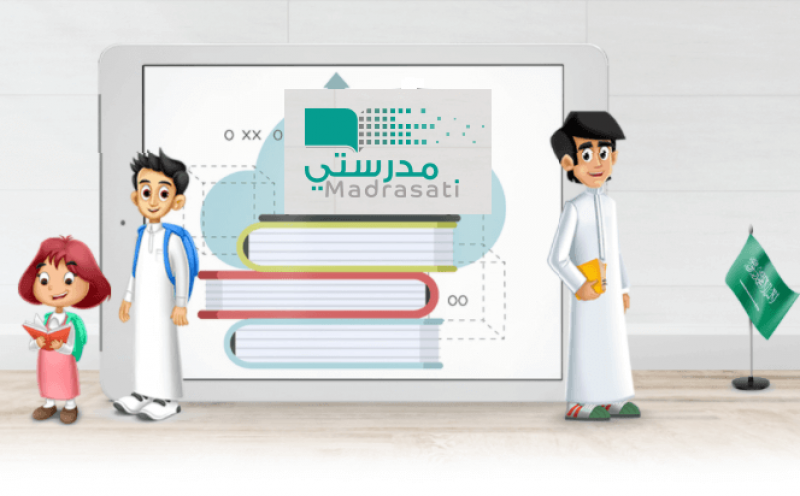 عزيزتي الطالبة  
يمكنك زيارة قناة عين التعليمية للاستفادة
سُبْحَانَكَ اللَّهُمَّ وَبِحَمْدِكَ، أَشْهَدُ أَنْ لَا إِلَهَ إِلَّا أَنْتَ أَسْتَغْفِرُكَ وَأَتُوبُ إِلَيْكَ
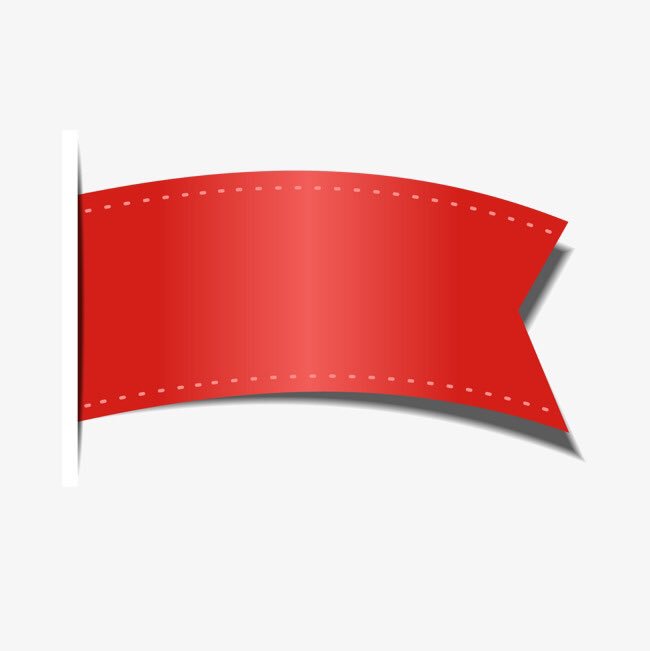 صفحة
١٥٤
https://linktr.ee/Refa2
@Maths0120
لاتنسوني من دعواتكم الصادقة
روابط مجموعة رِفعة التعليمية
🔻
https://t.me/hasna_math
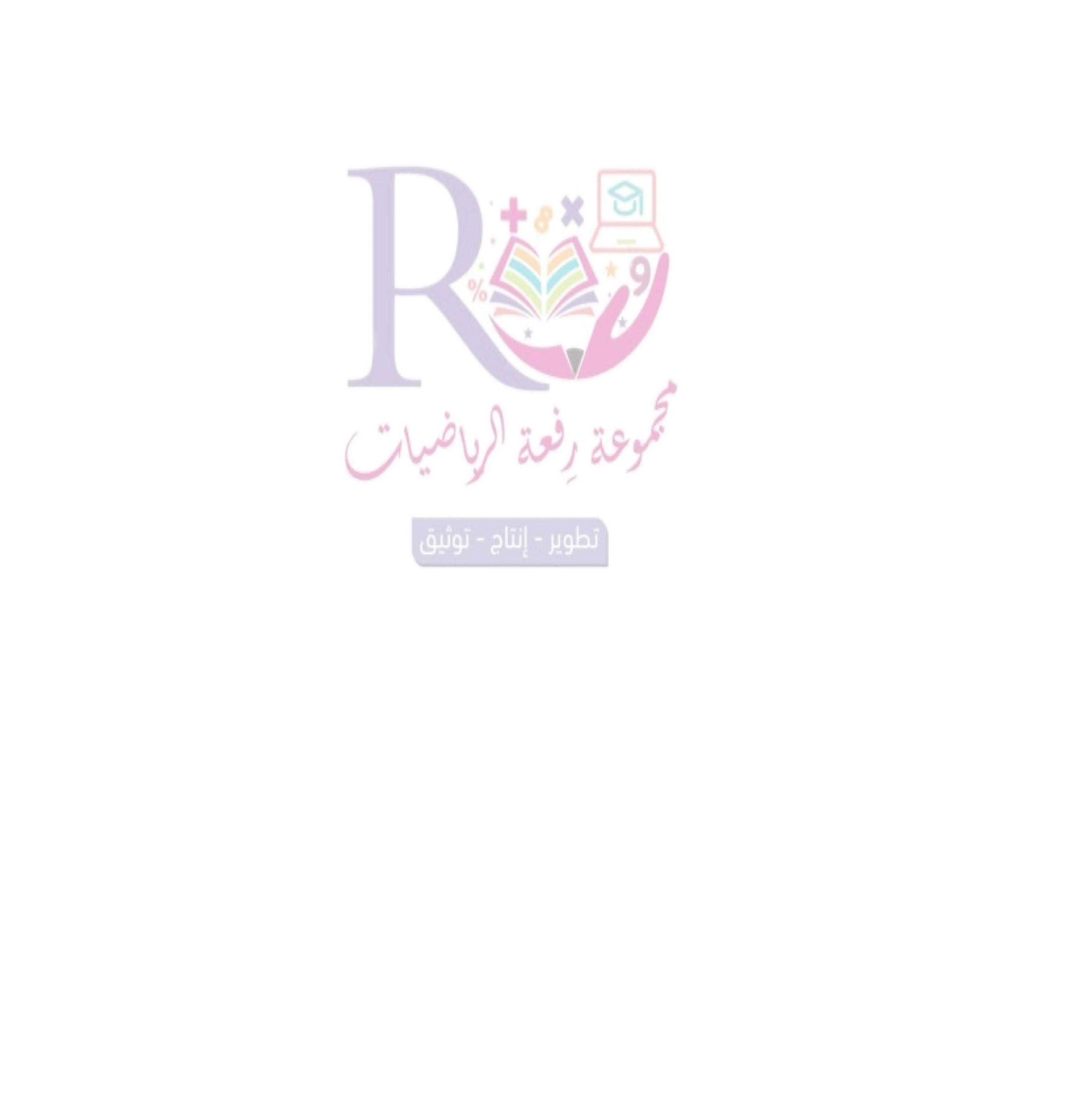 @hasnaa-2
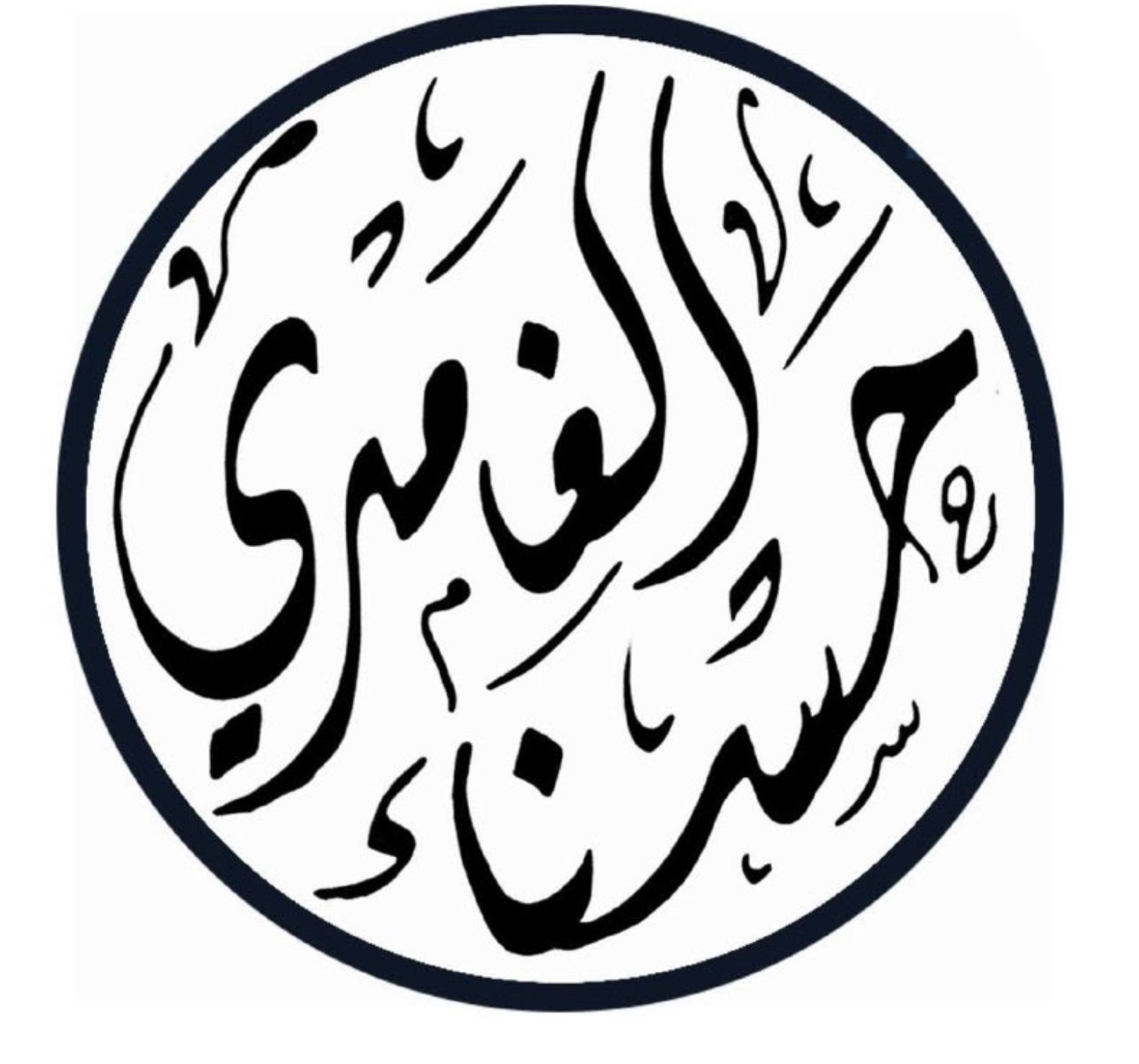